Old Spec Q’s
Work-Energy Principle
SAM
SAM
2018
2019
2019
see also:
Impulse and Momentum
Collisions: Two Spheres Direct Impact
SAM
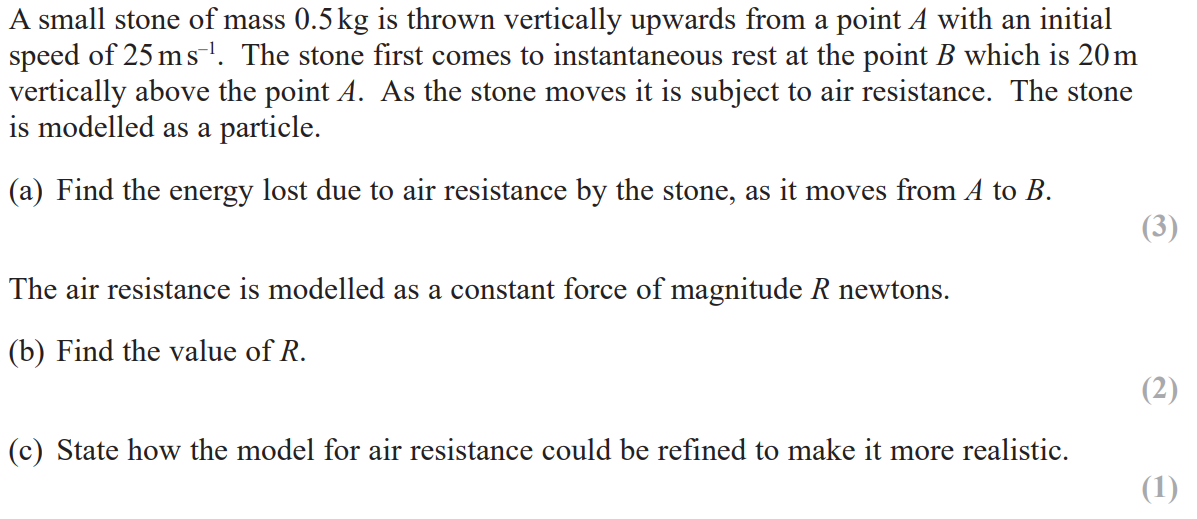 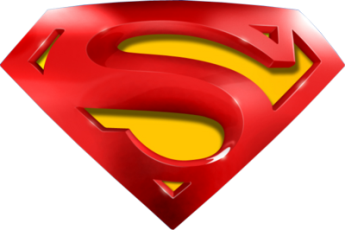 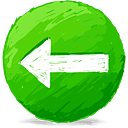 SAM
A
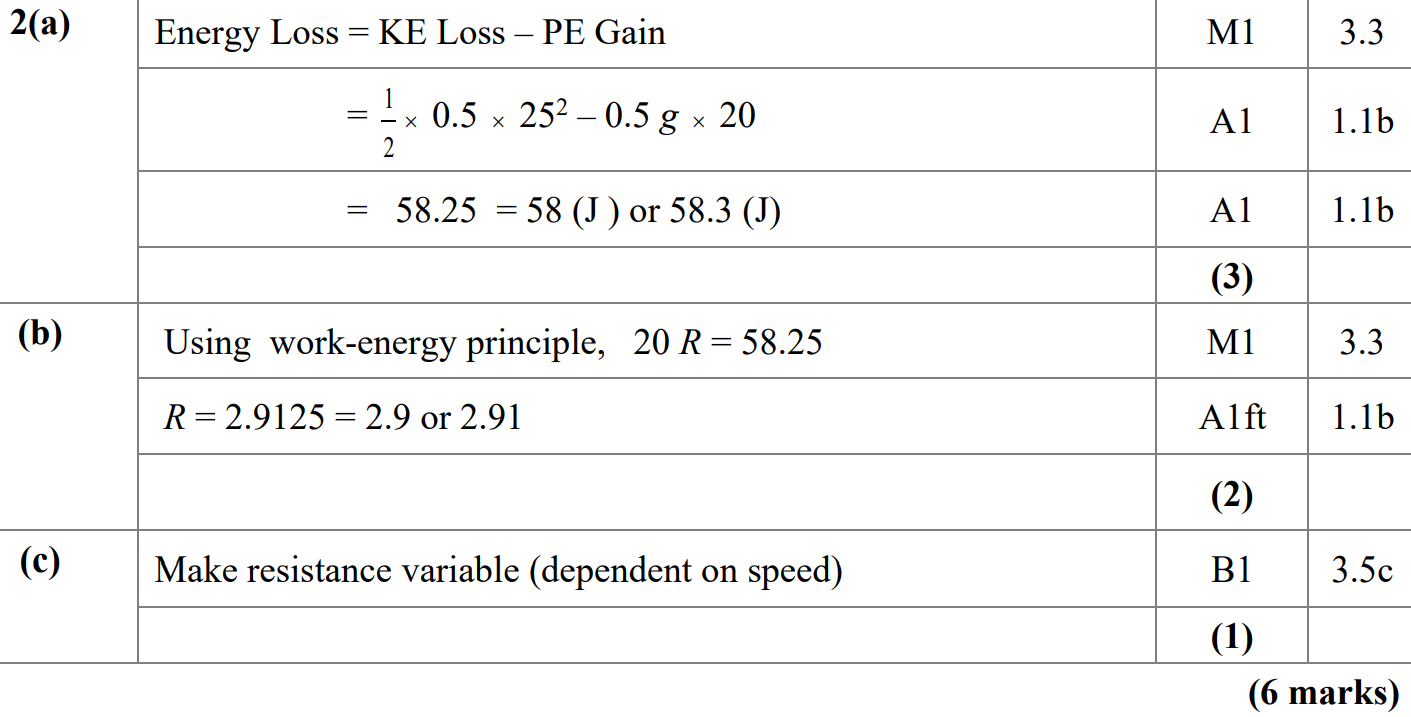 B
c
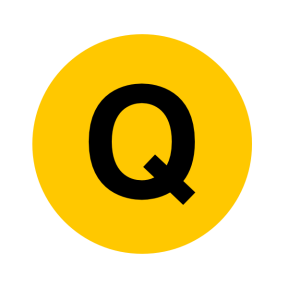 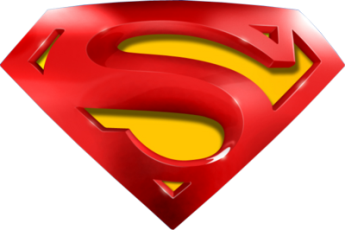 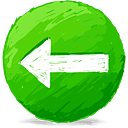 SAM
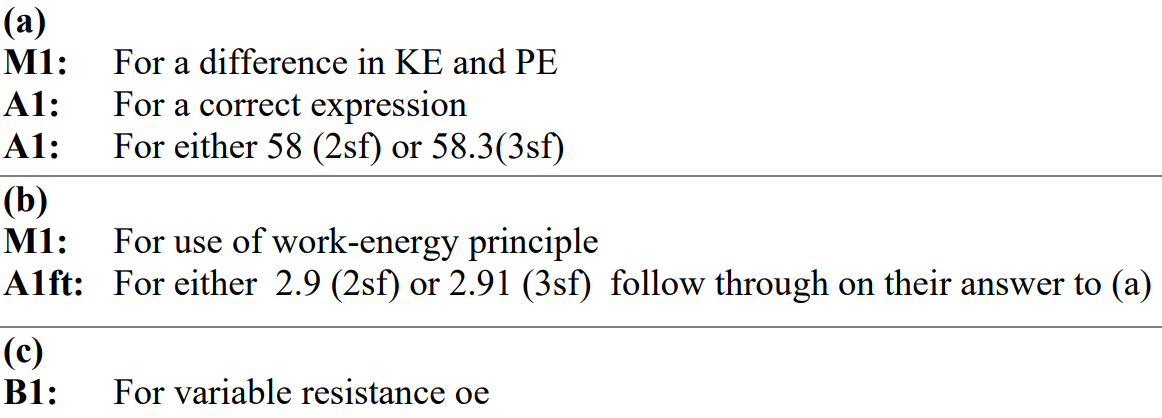 A notes
B notes
C notes
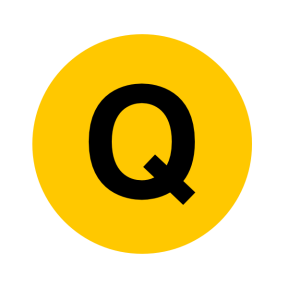 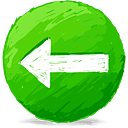 2018
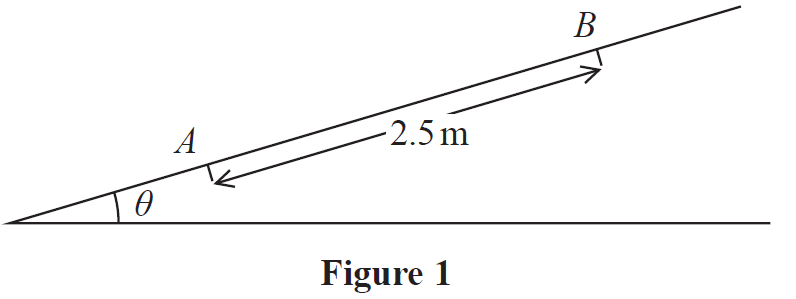 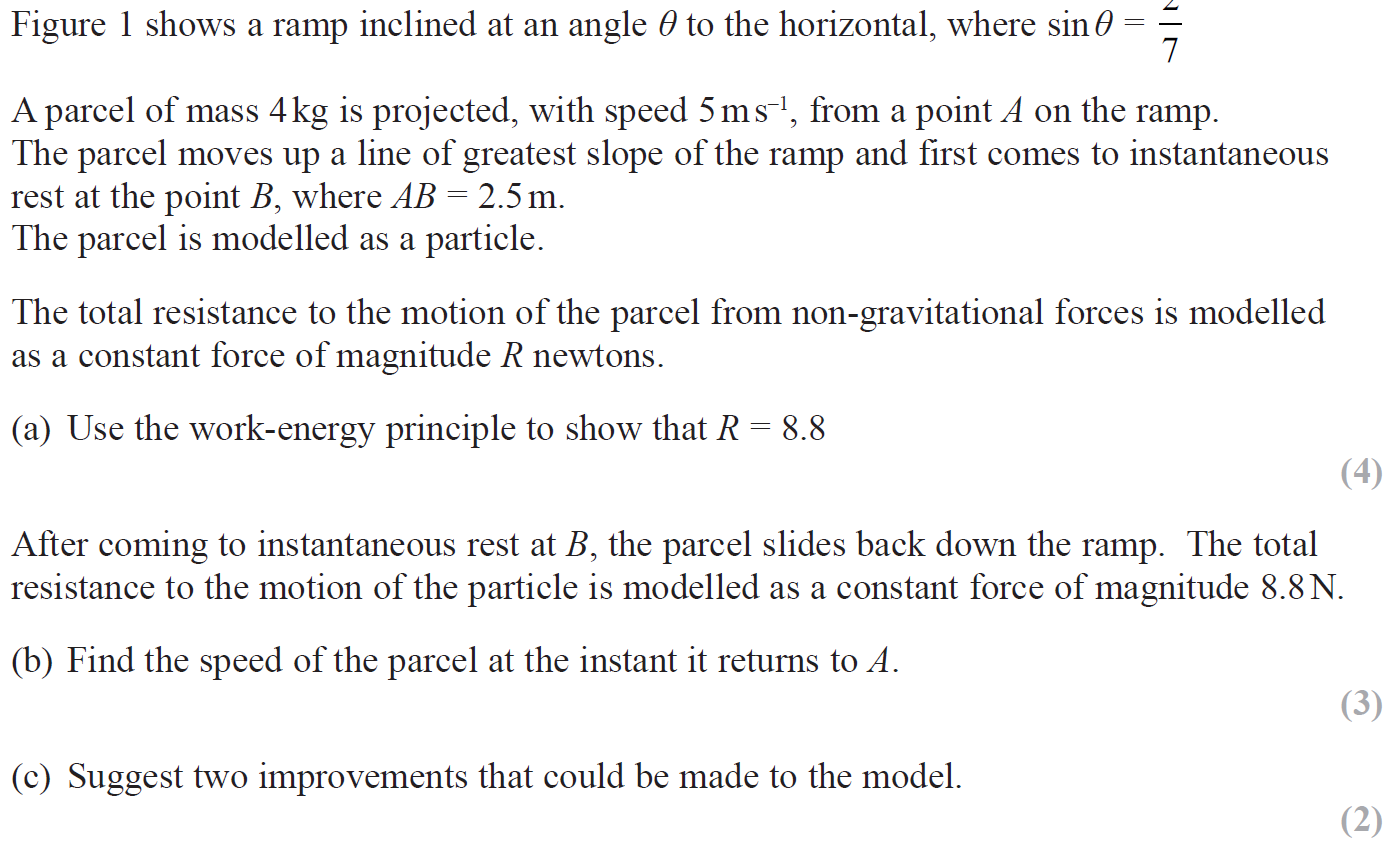 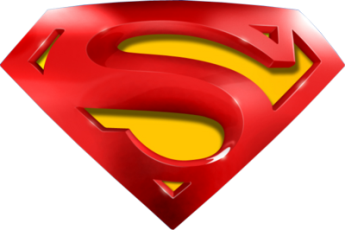 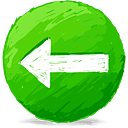 2018
A
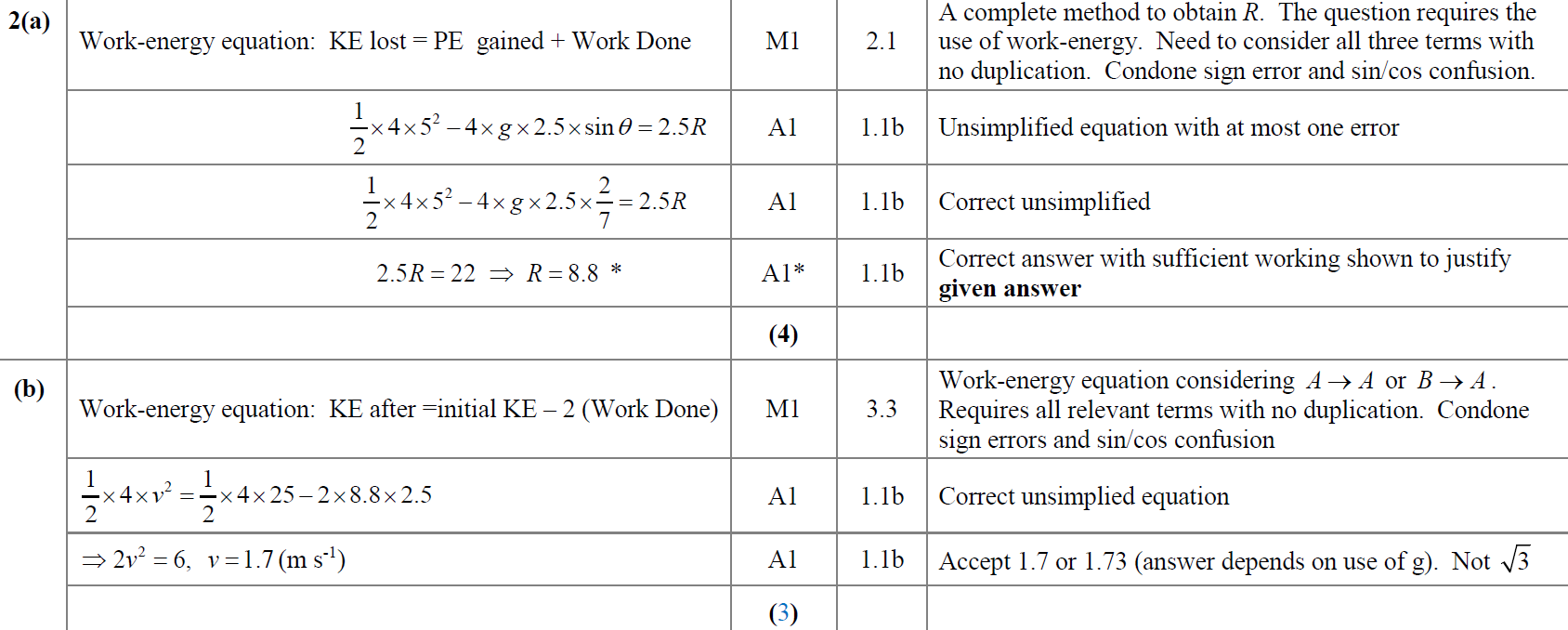 B
B Alternative 1
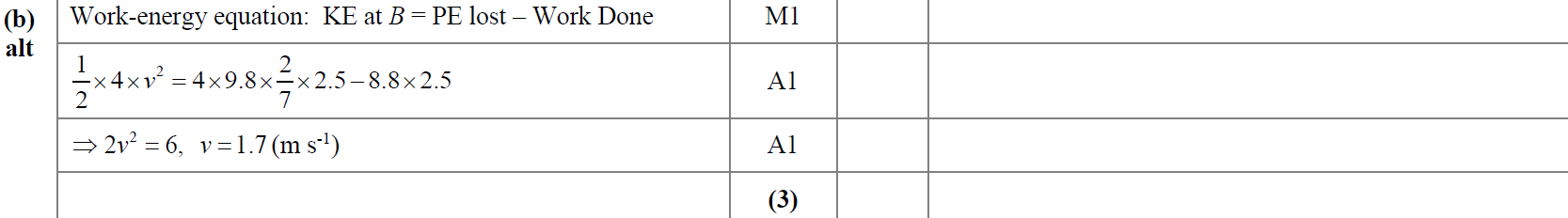 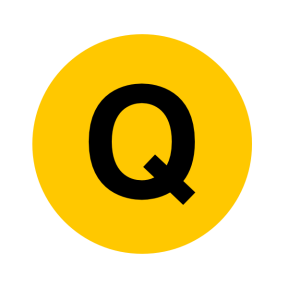 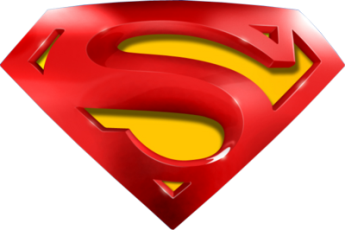 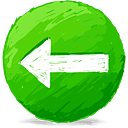 2018
B Alternative 2
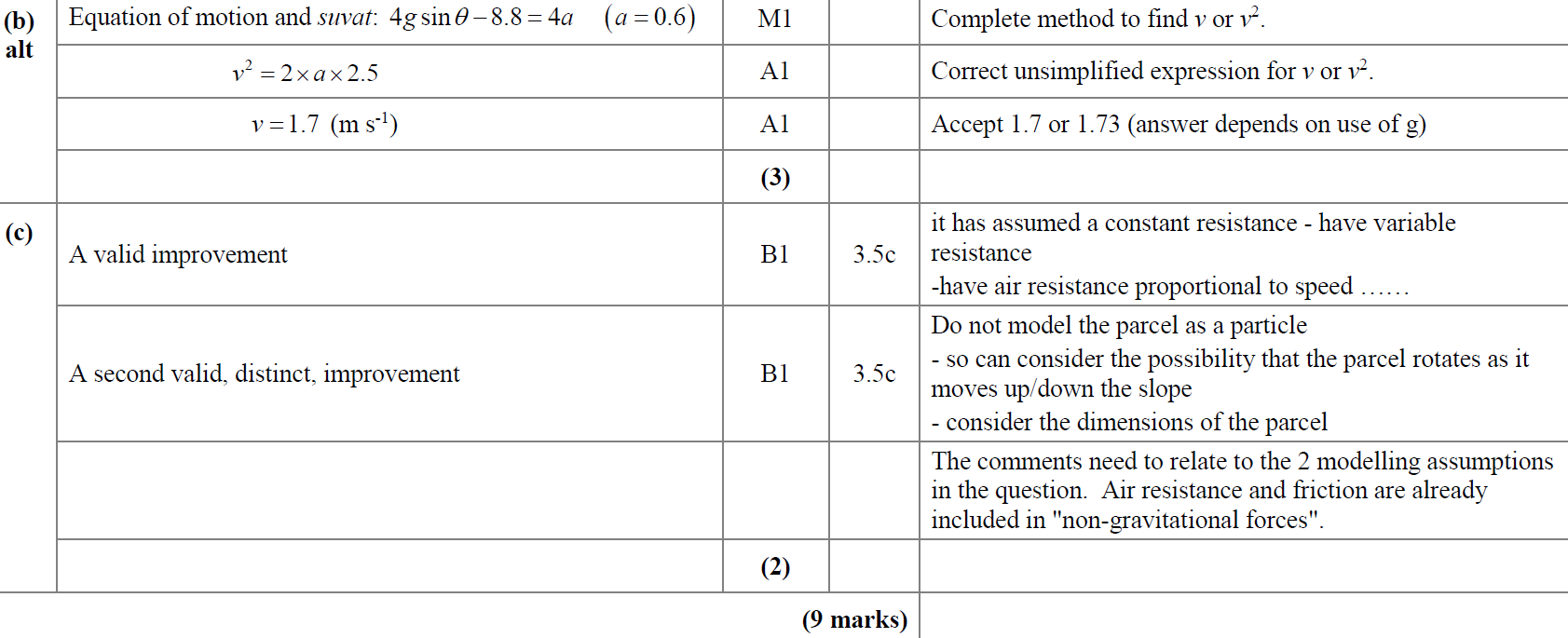 C
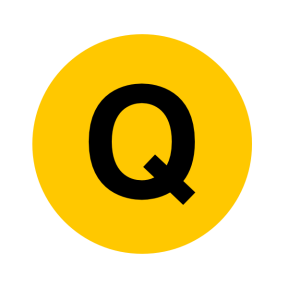 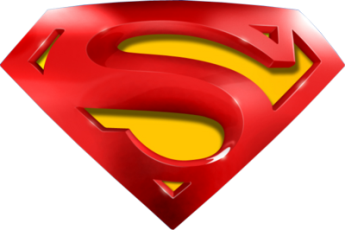 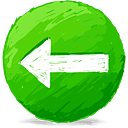 2018
A (SF)
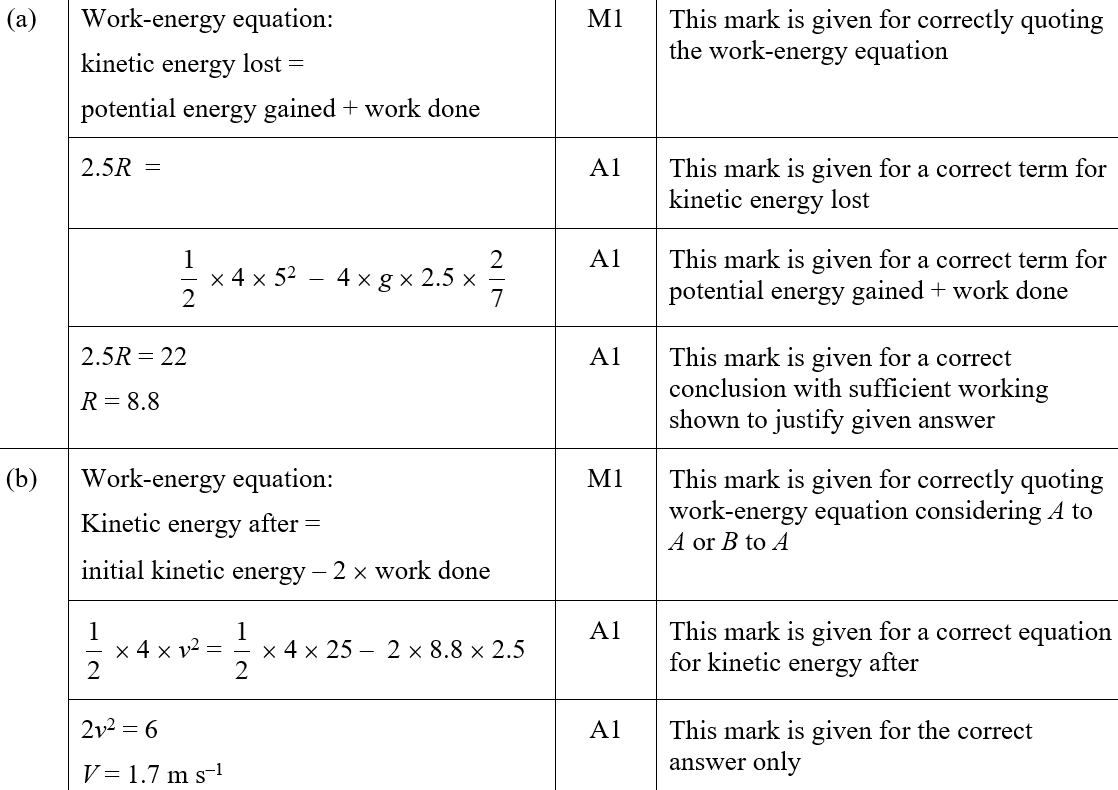 B (SF)
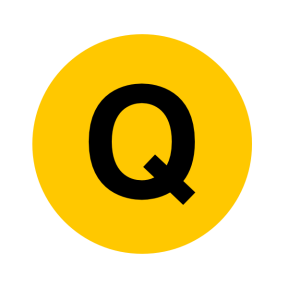 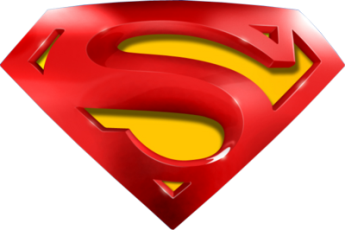 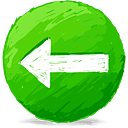 2018
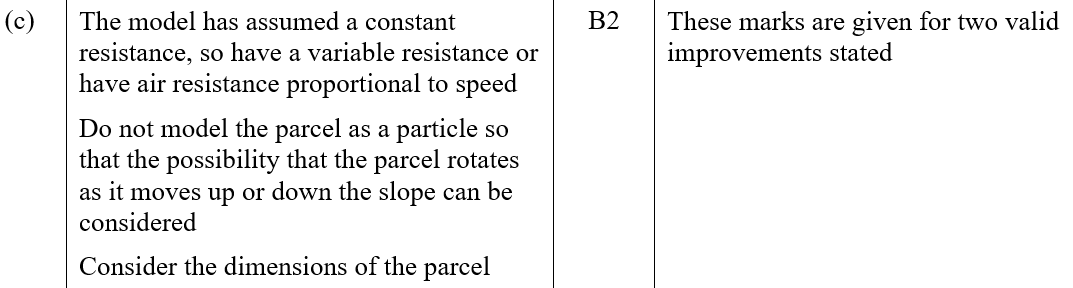 C (SF)
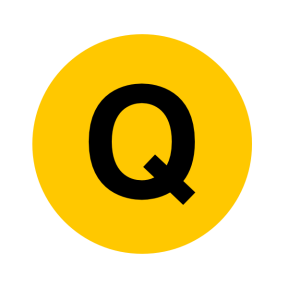 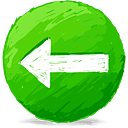 2019
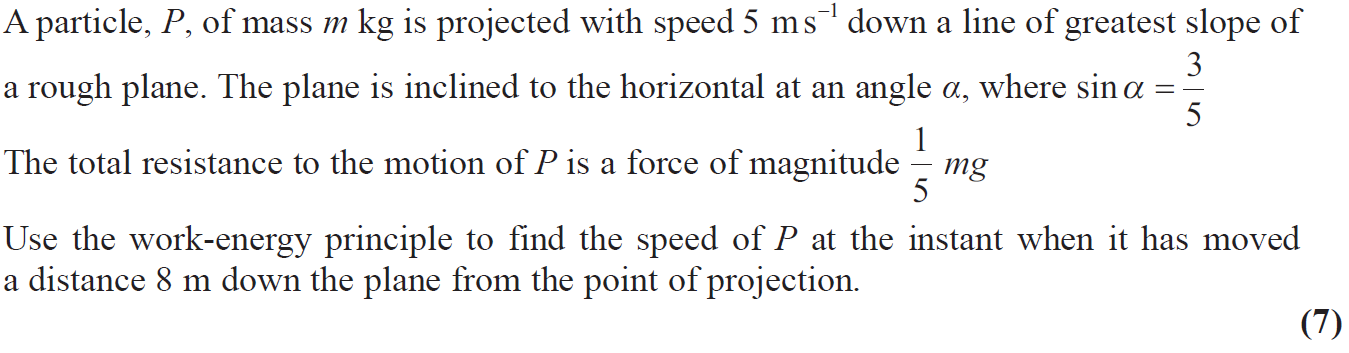 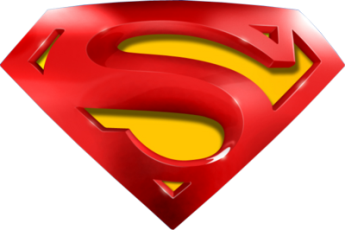 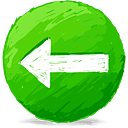 2019
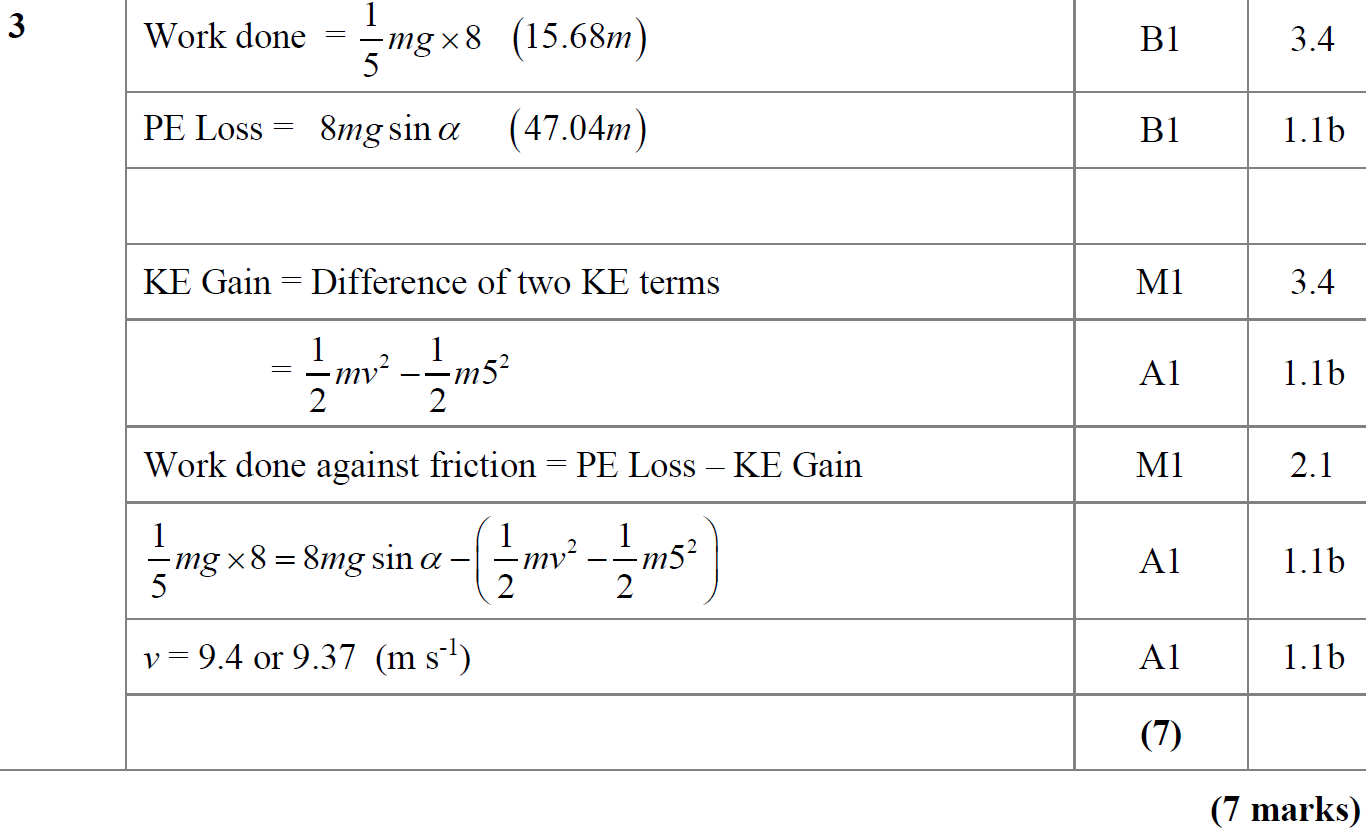 A
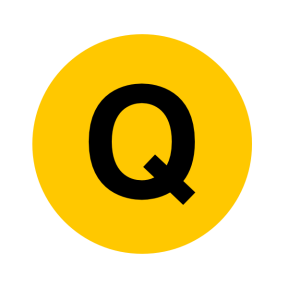 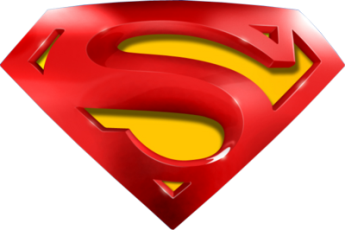 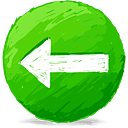 2019
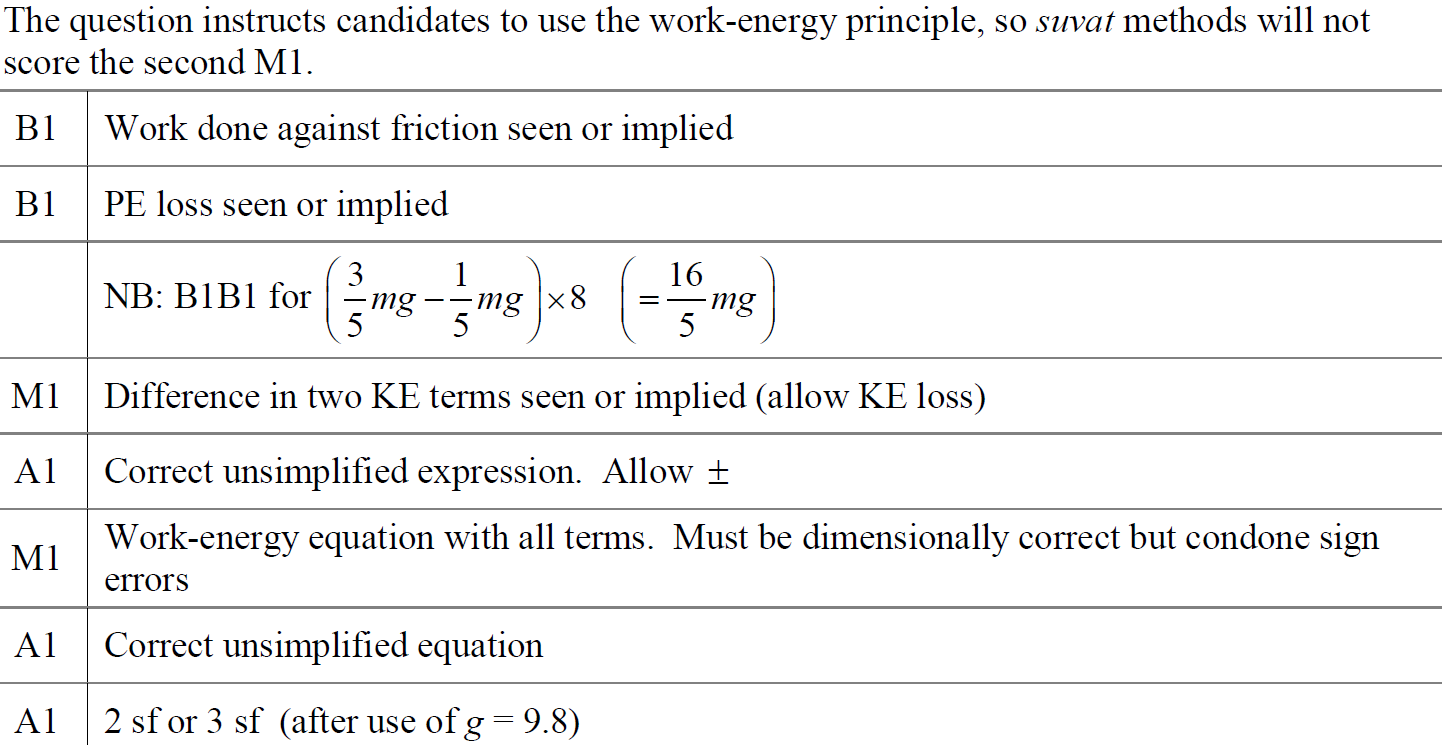 A notes
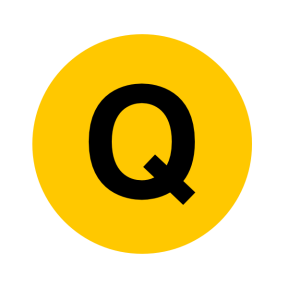 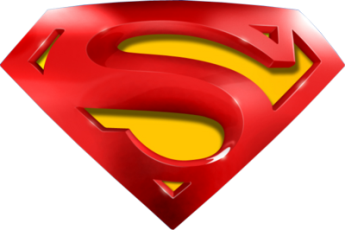 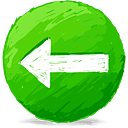 2019
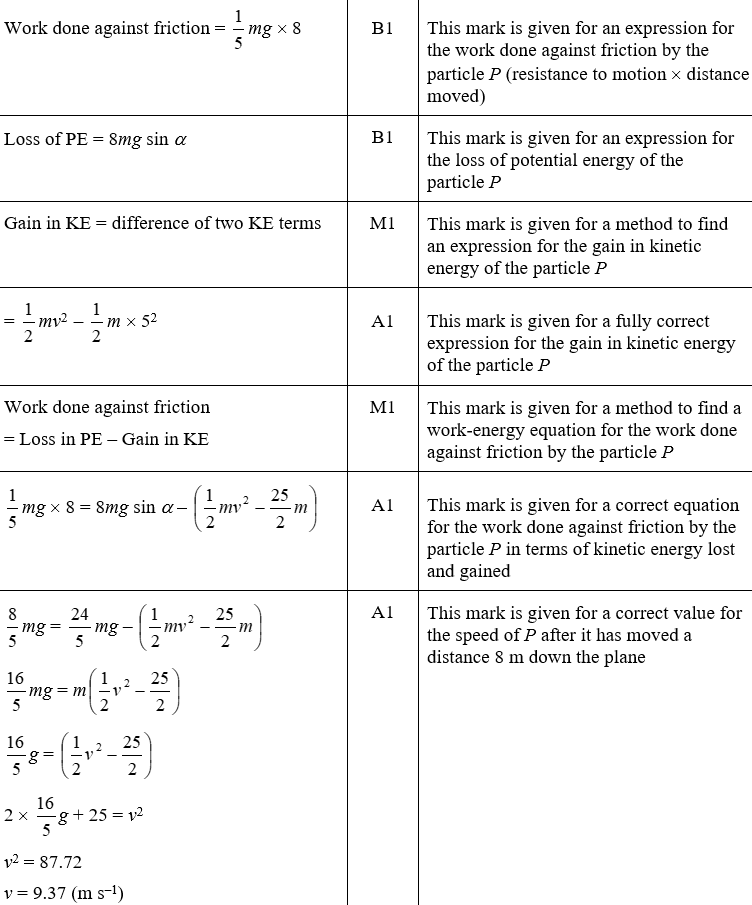 A (SF)
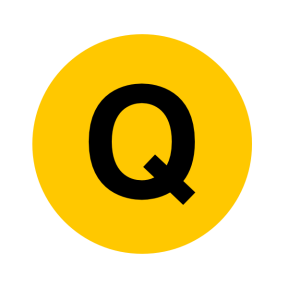 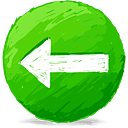 SAM
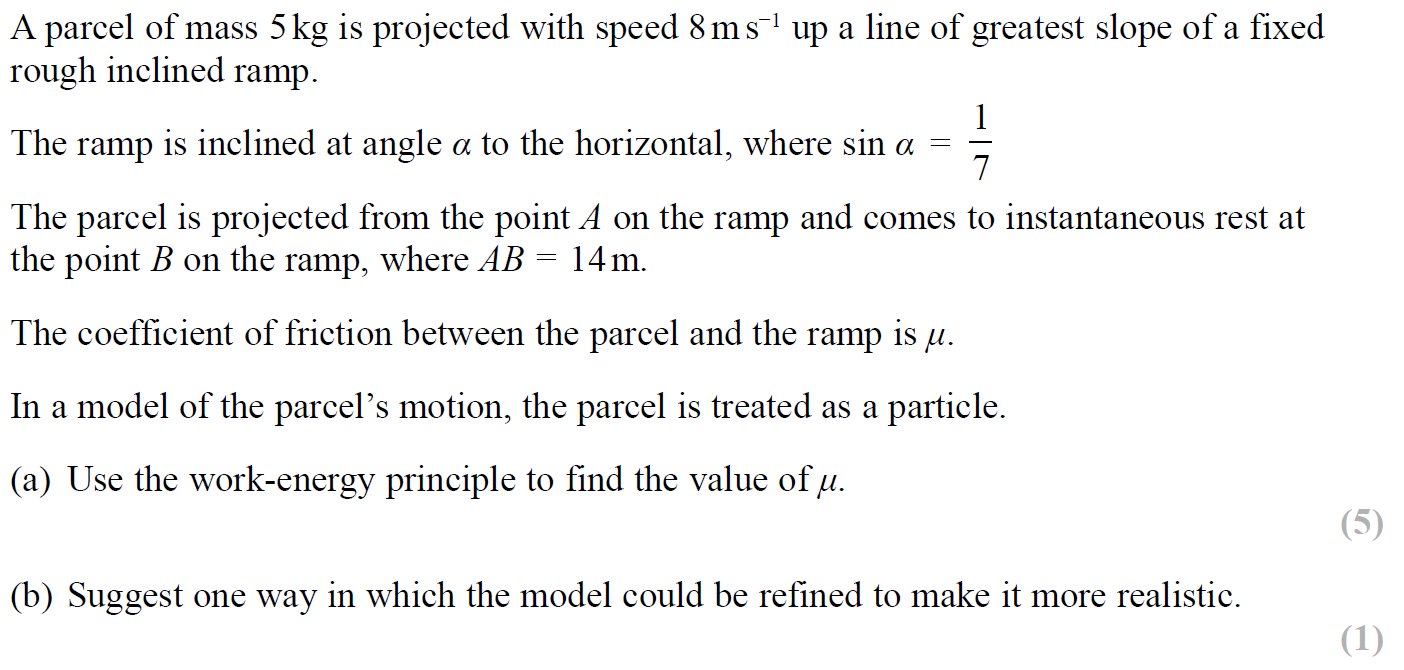 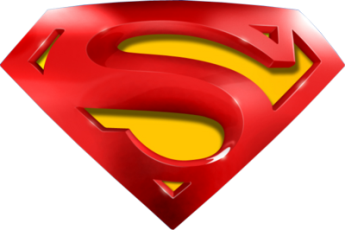 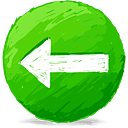 SAM
A
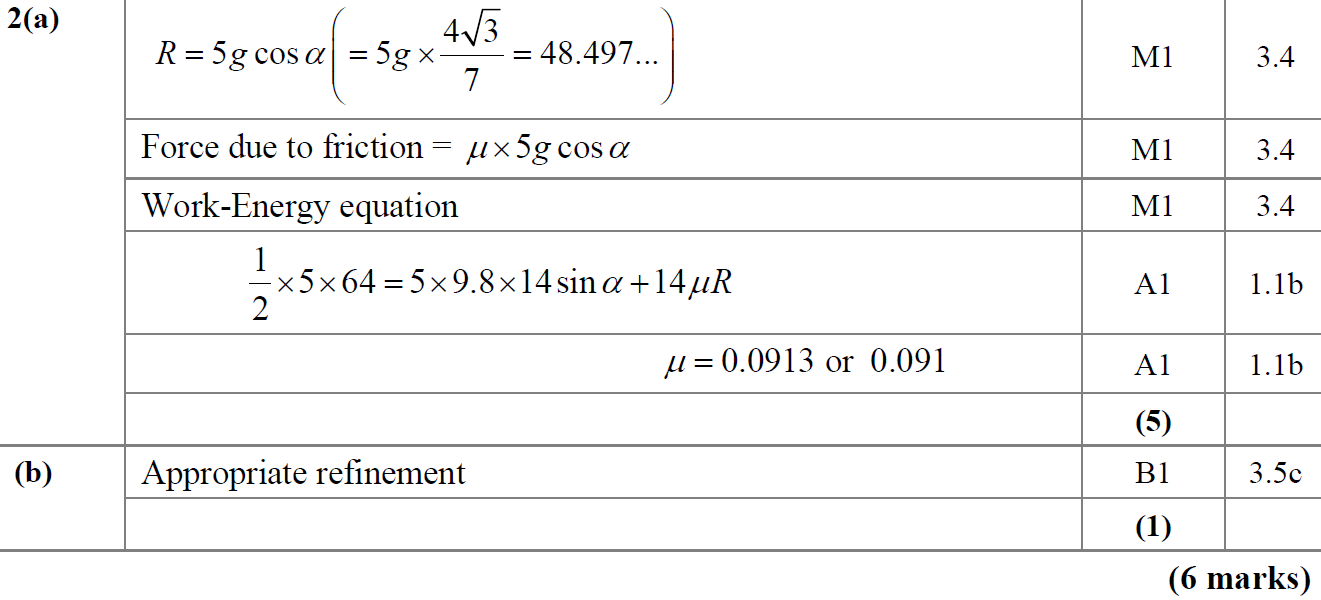 B
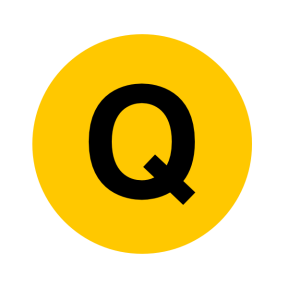 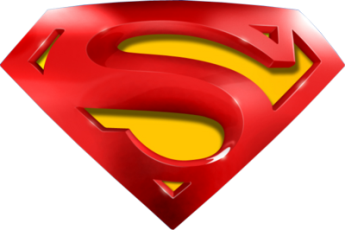 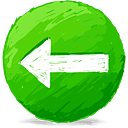 SAM
A notes
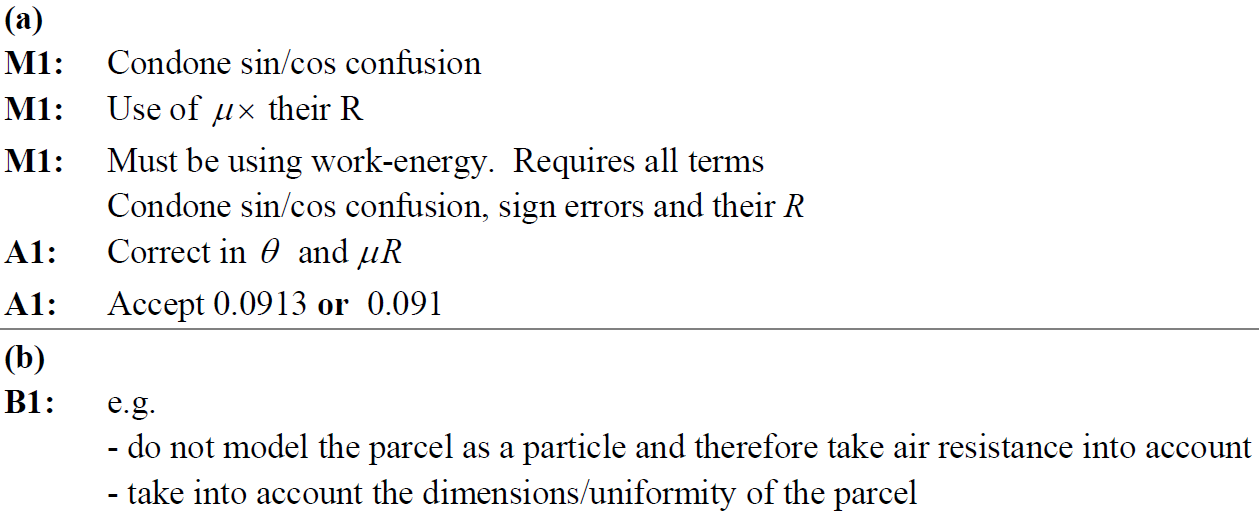 B notes
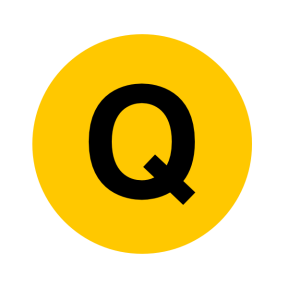 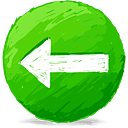 2019
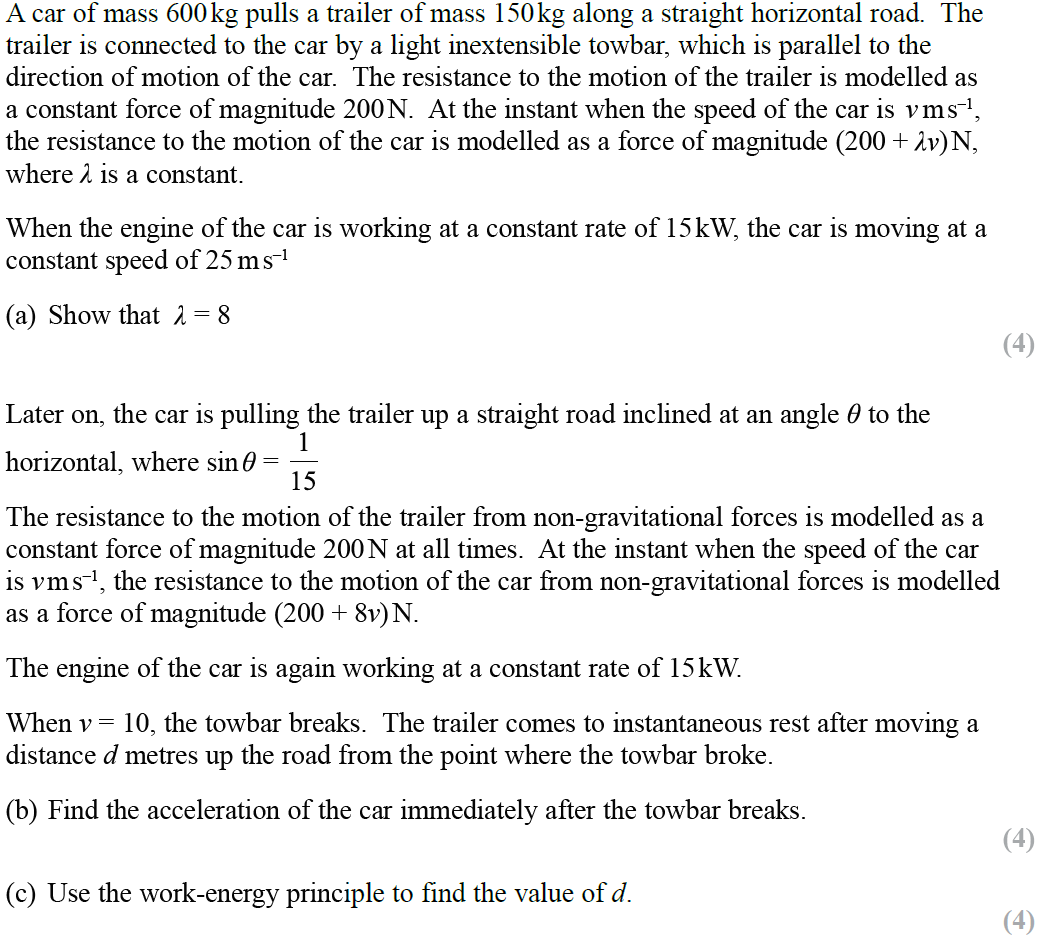 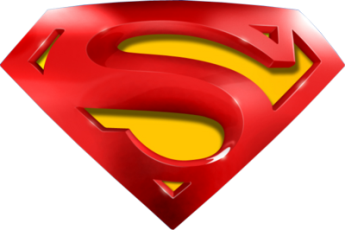 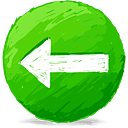 2019
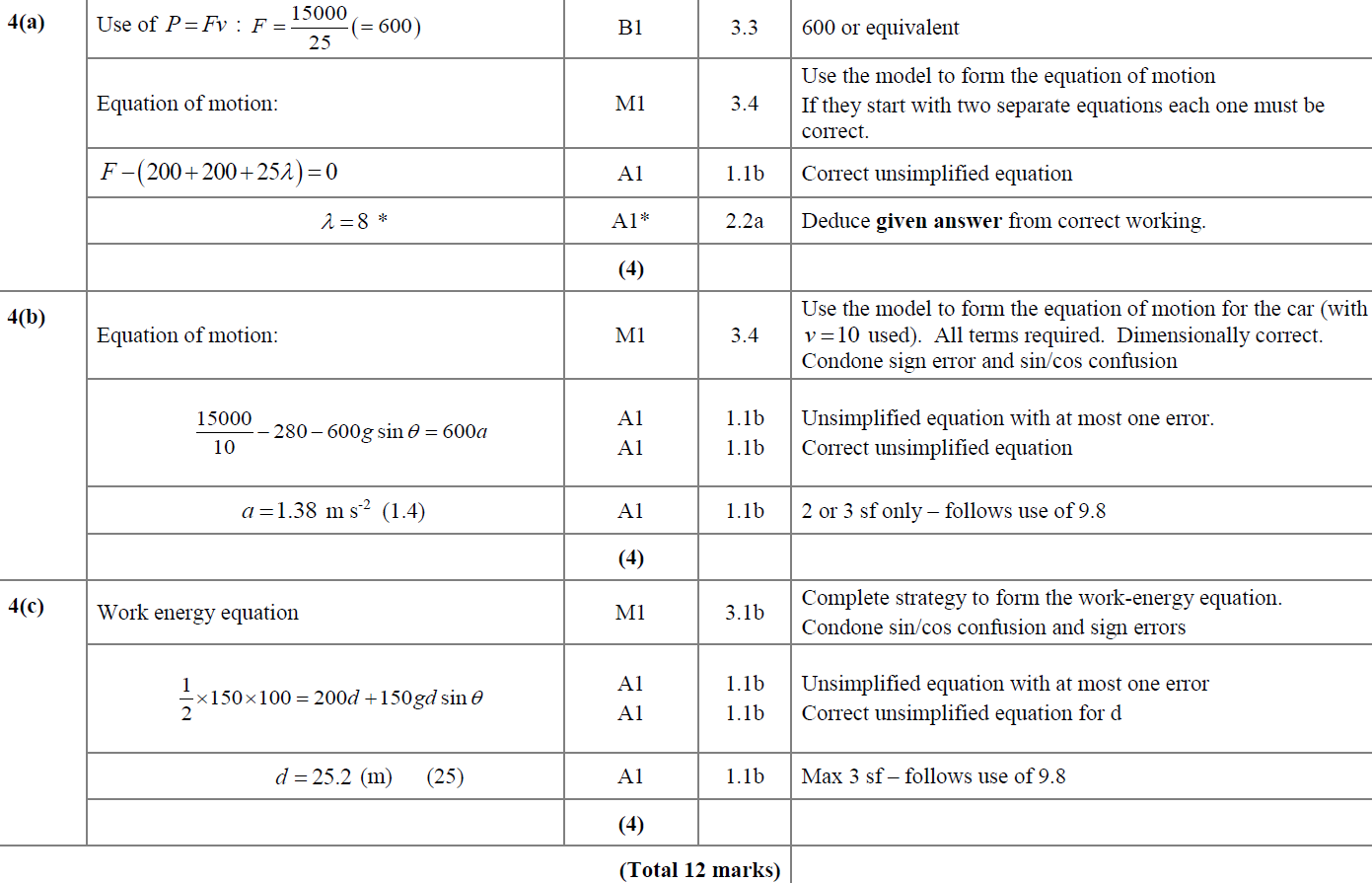 A
B
C
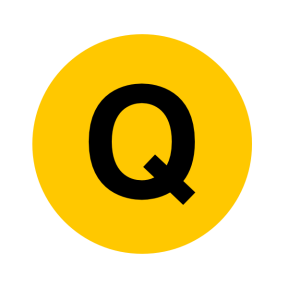 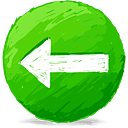 New Spec Q’s
Old Spec Work-Energy Principle
June 2001
June 2005
May 2008
Jan 2012
June 2015
Jan 2002
Jan 2006
Jan 2009
May 2012
June 2016
June 2002
June 2017
June 2006
May 2009
Jan 2013
Jan 2003
Jan 2007
June 2019
Jan 2010
June 2013 (a only)
Jan 2004
June 2007 (i)
June 2010
June 2013 (R)
June 2004 (part a only)
June 2007 (ii) [C only]
Jan 2011
June 2014
Jan 2005
Jan 2008
June 2011
June 2014 (R)
see also:
Impulse and Momentum
June 2001
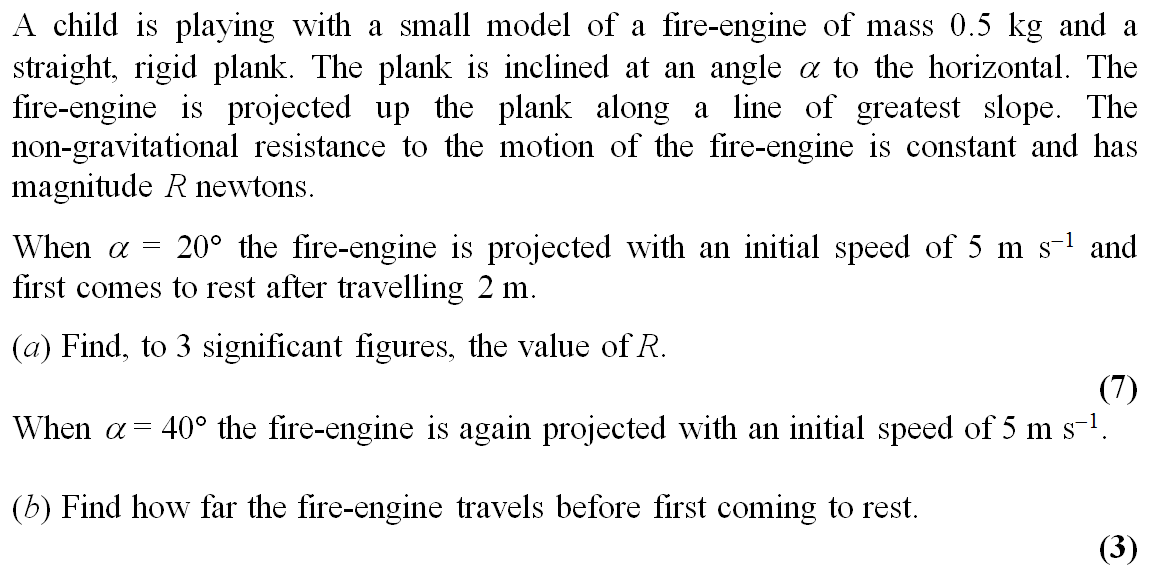 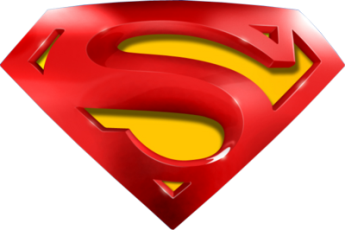 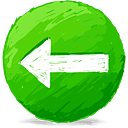 June 2001
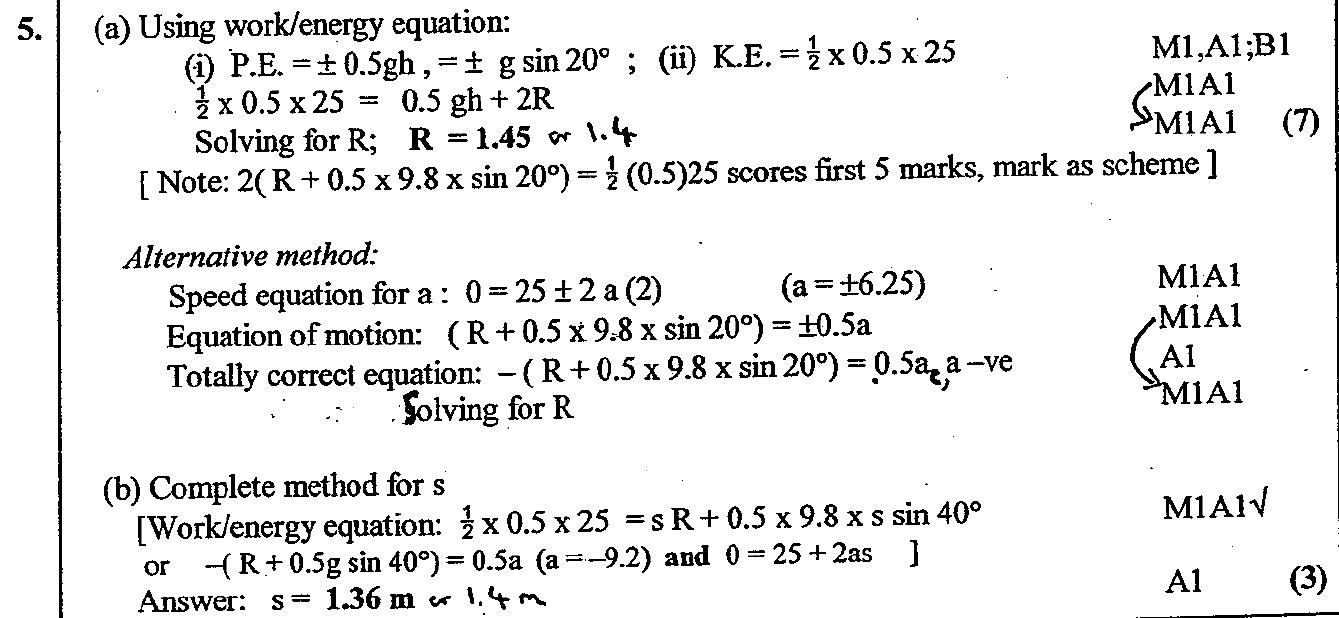 A
B
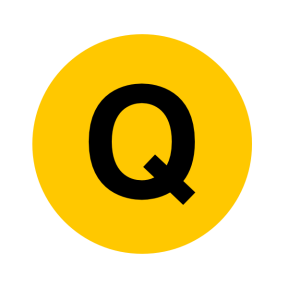 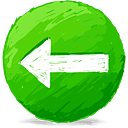 Jan 2002
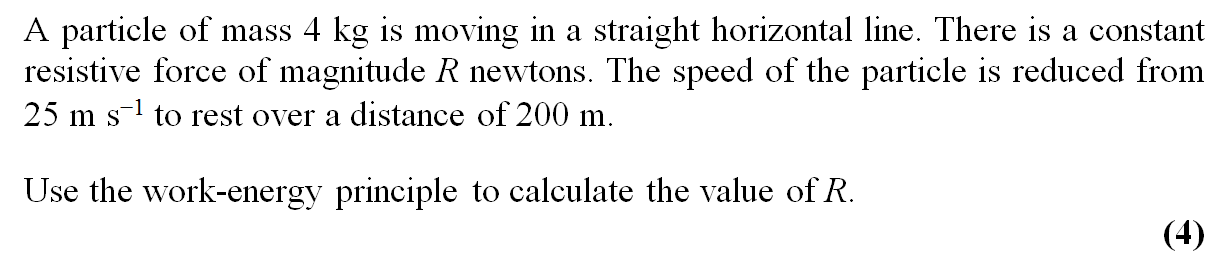 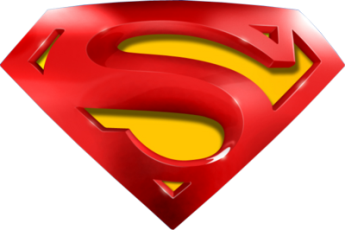 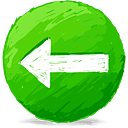 Jan 2002
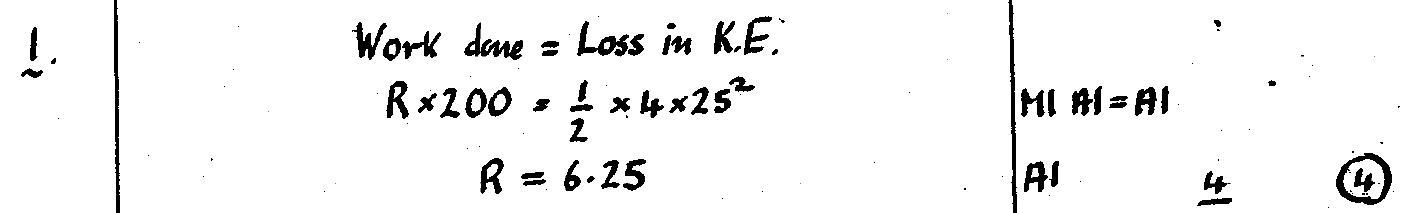 A
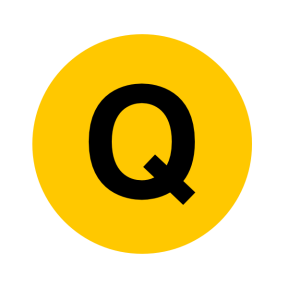 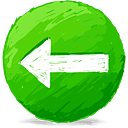 June 2002
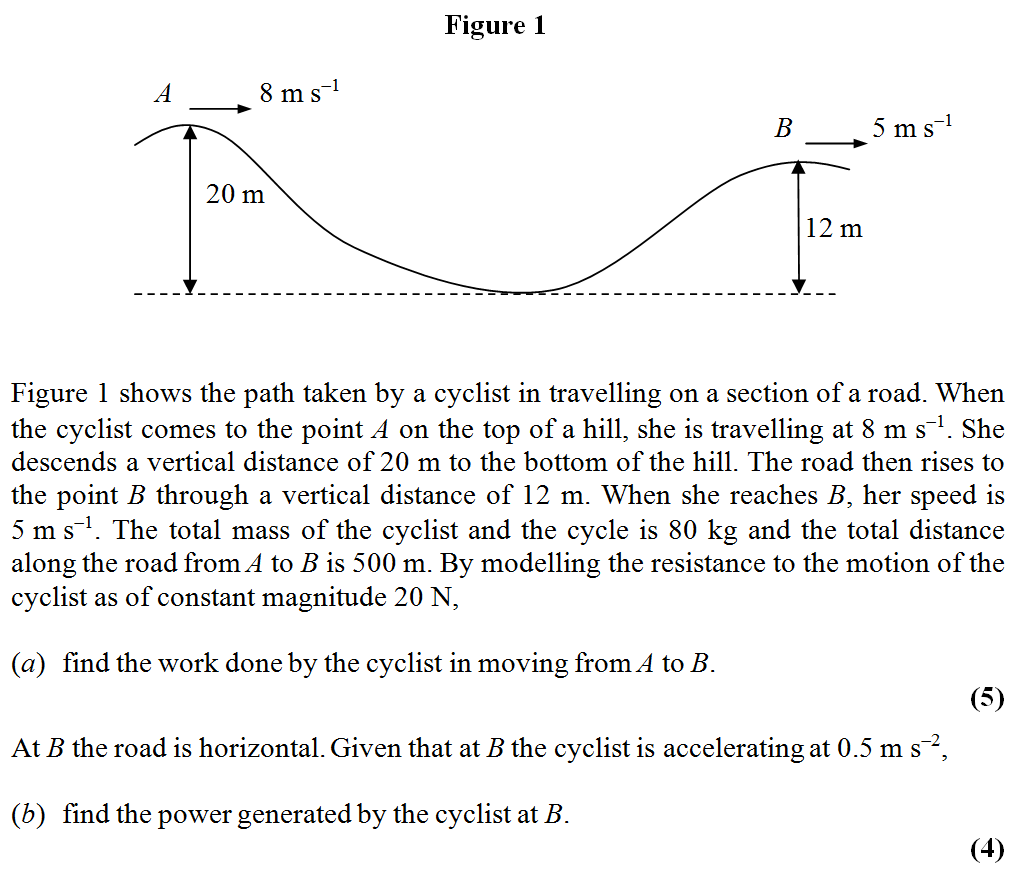 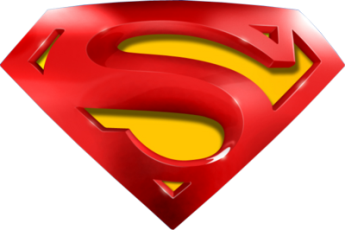 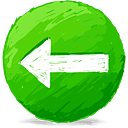 June 2002
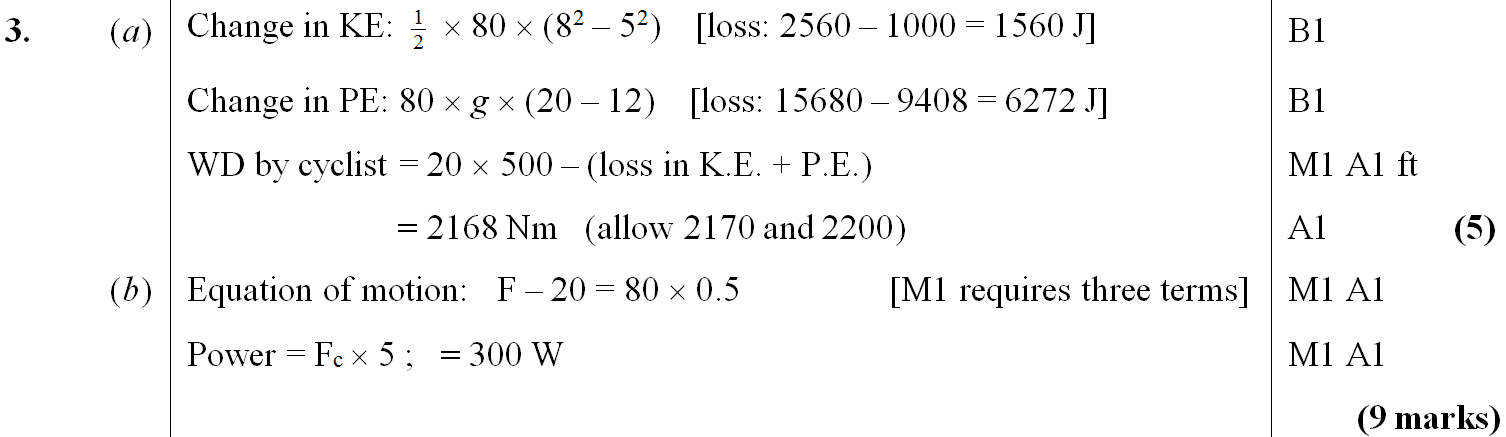 A
B
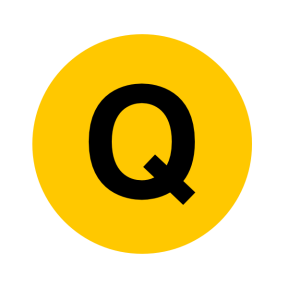 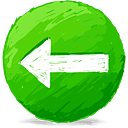 Jan 2003
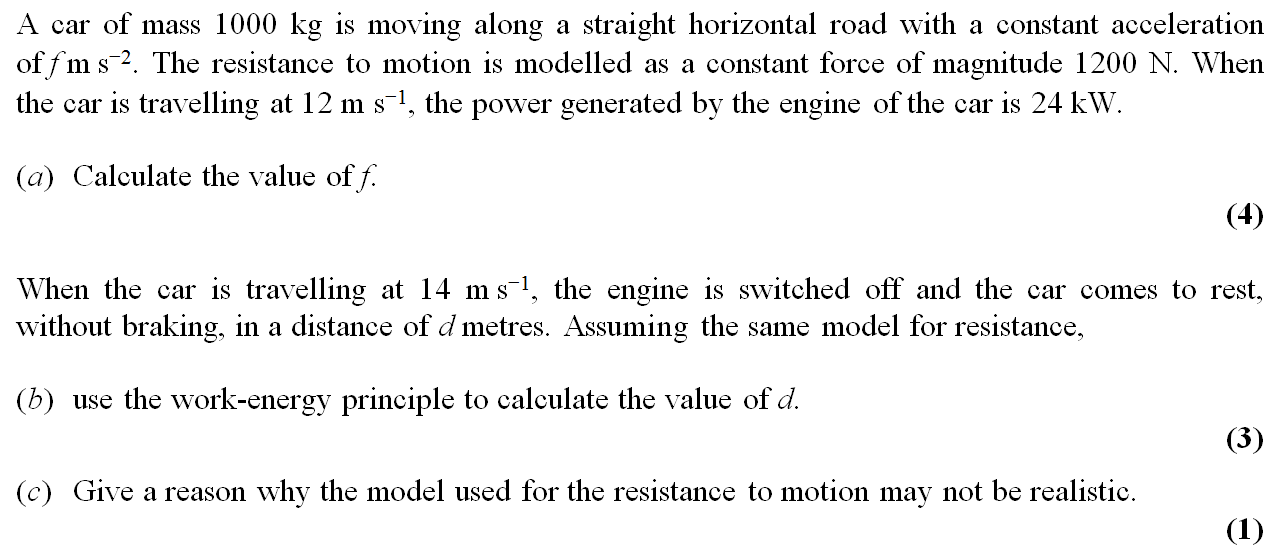 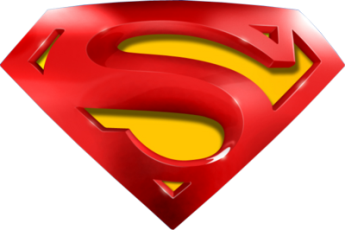 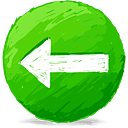 Jan 2003
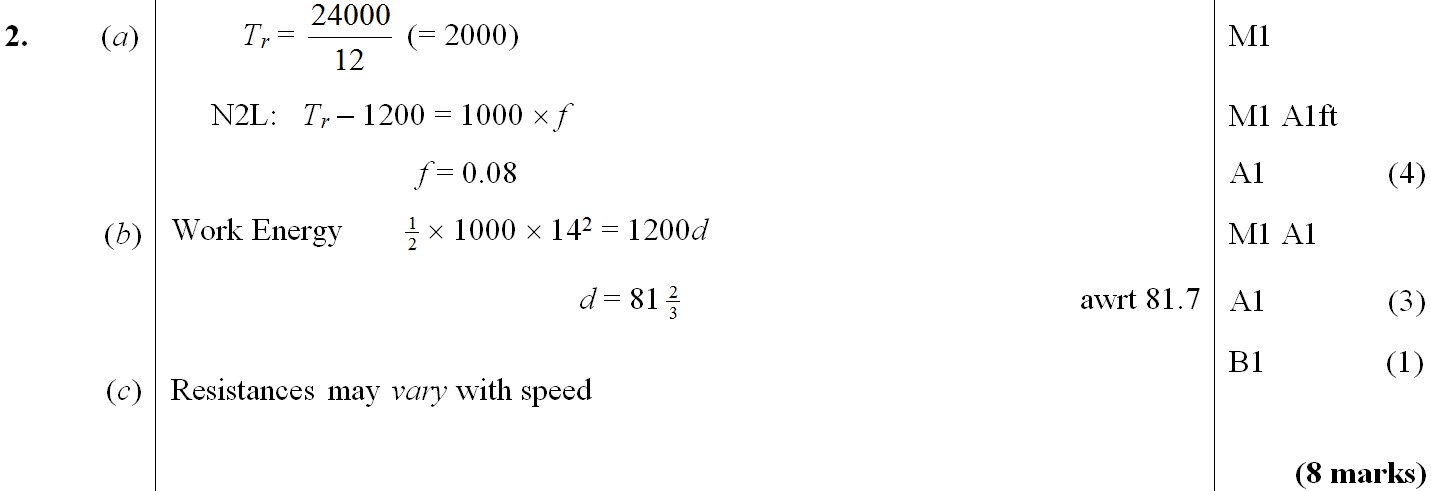 A
B
C
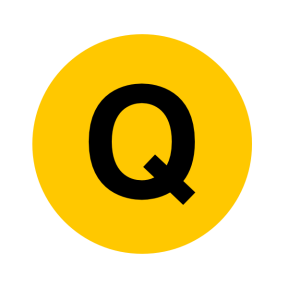 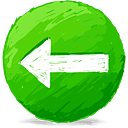 Jan 2004
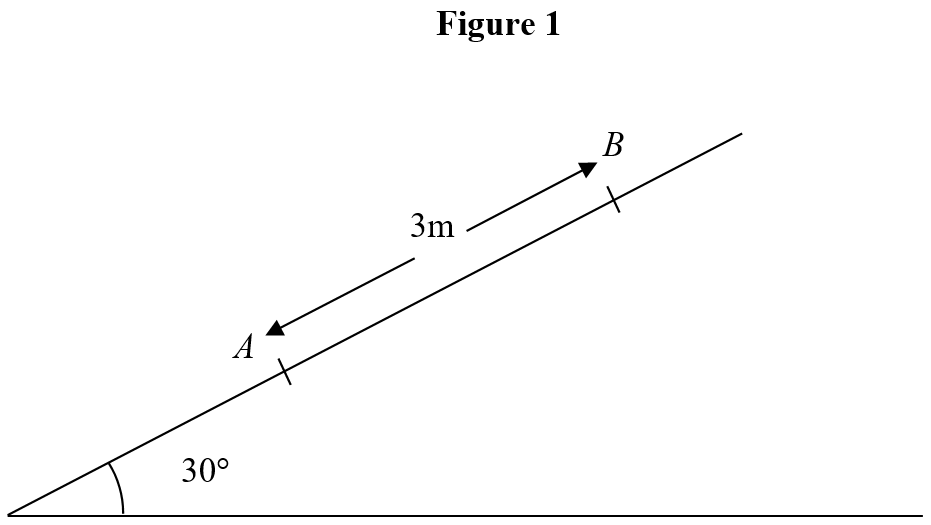 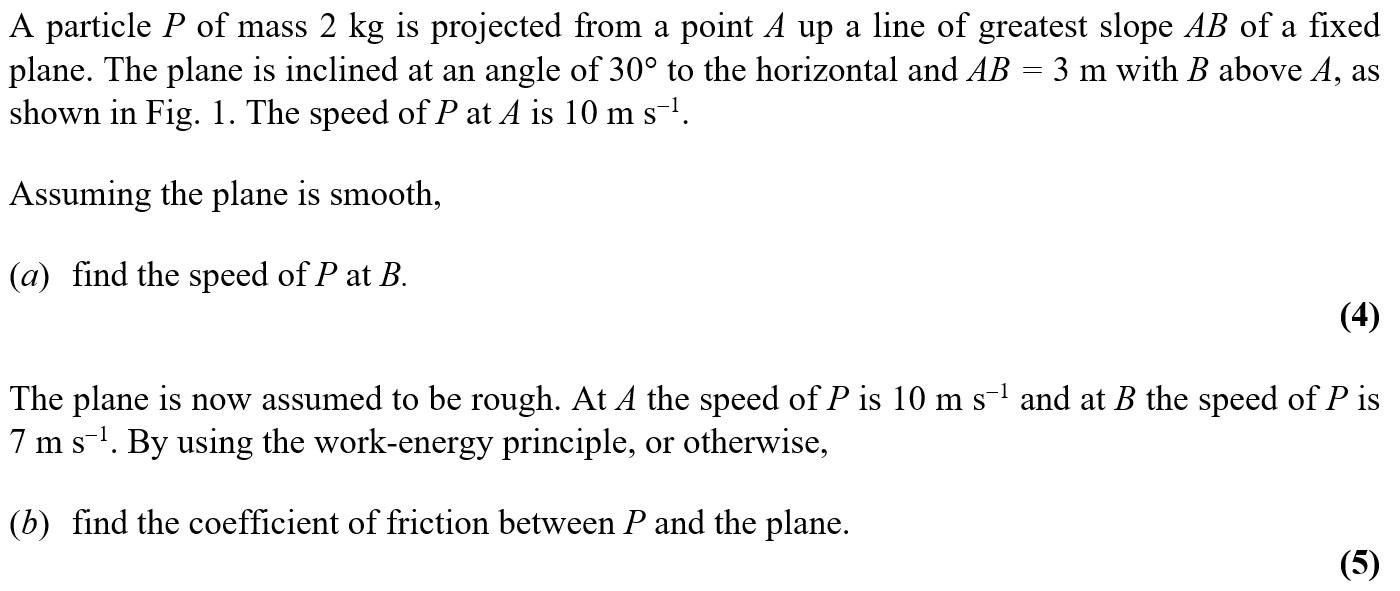 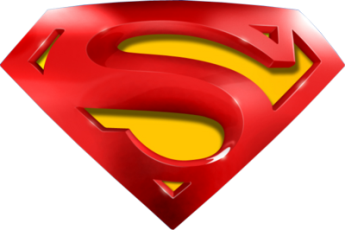 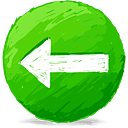 Jan 2004
A
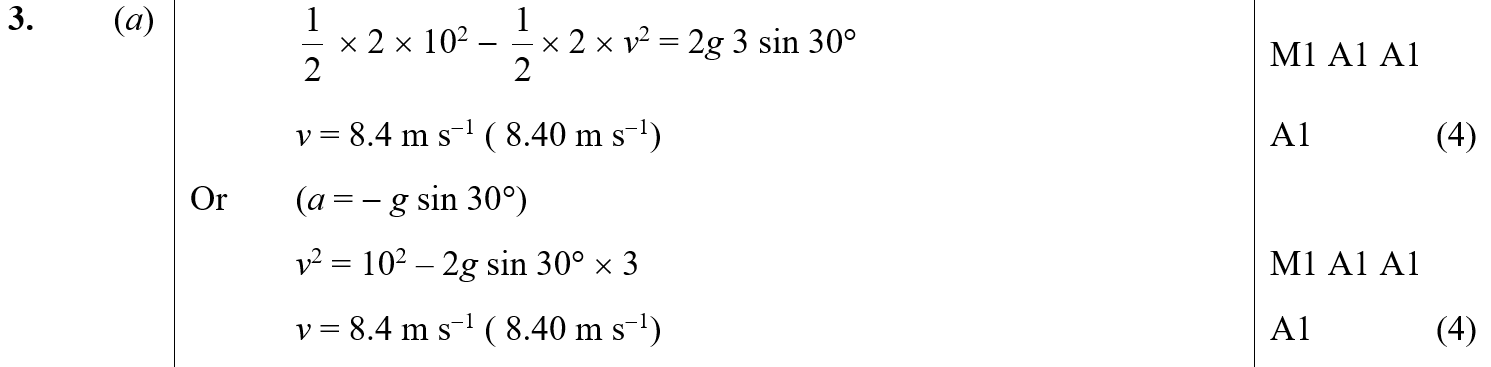 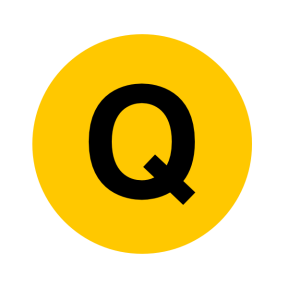 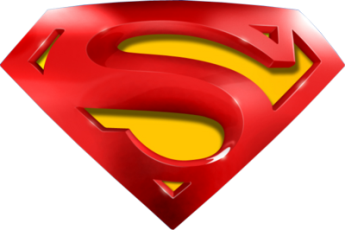 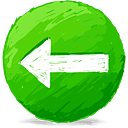 Jan 2004
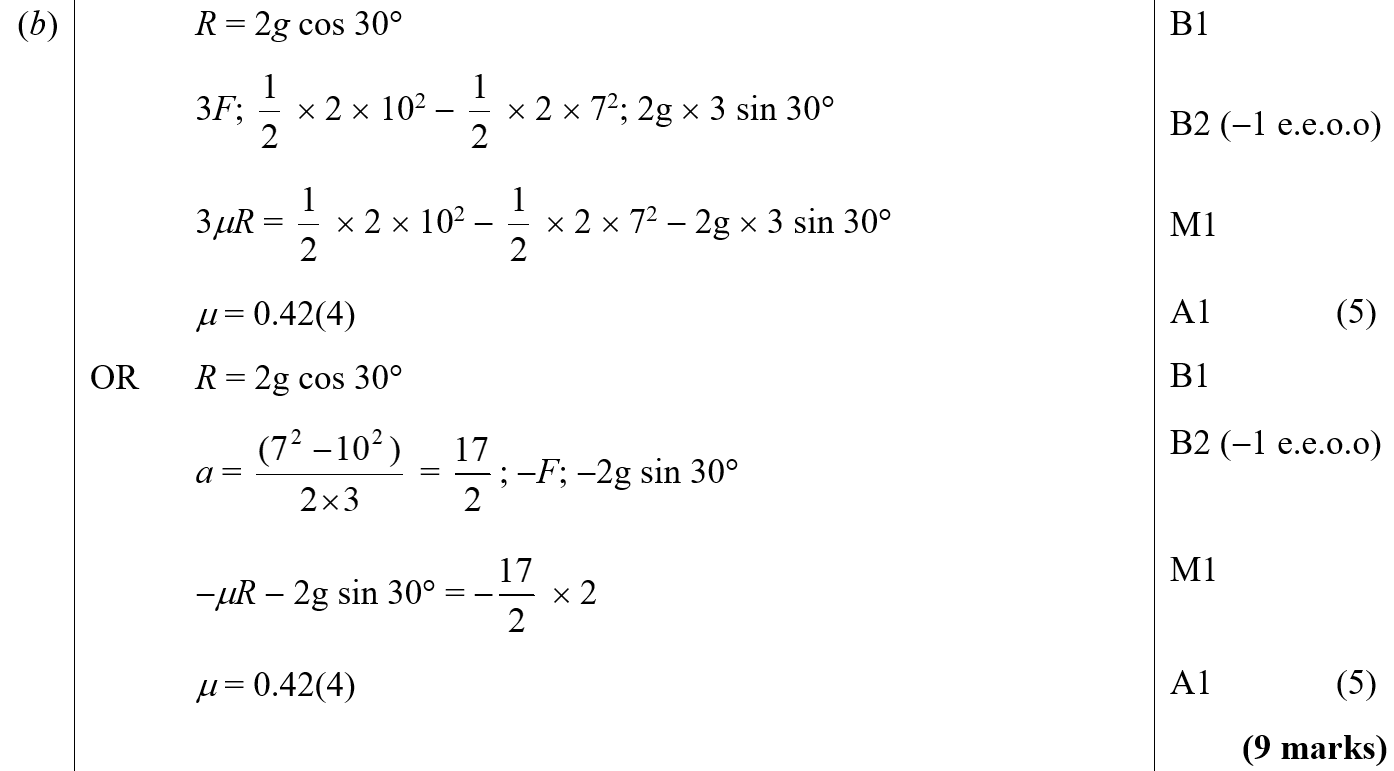 B
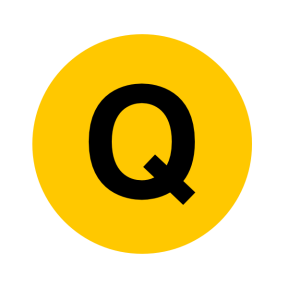 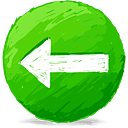 June 2004
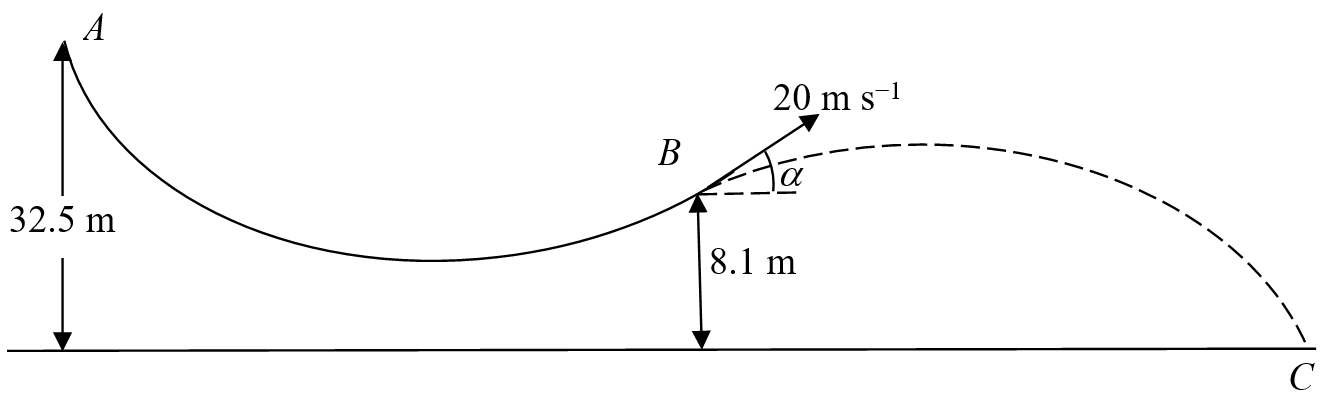 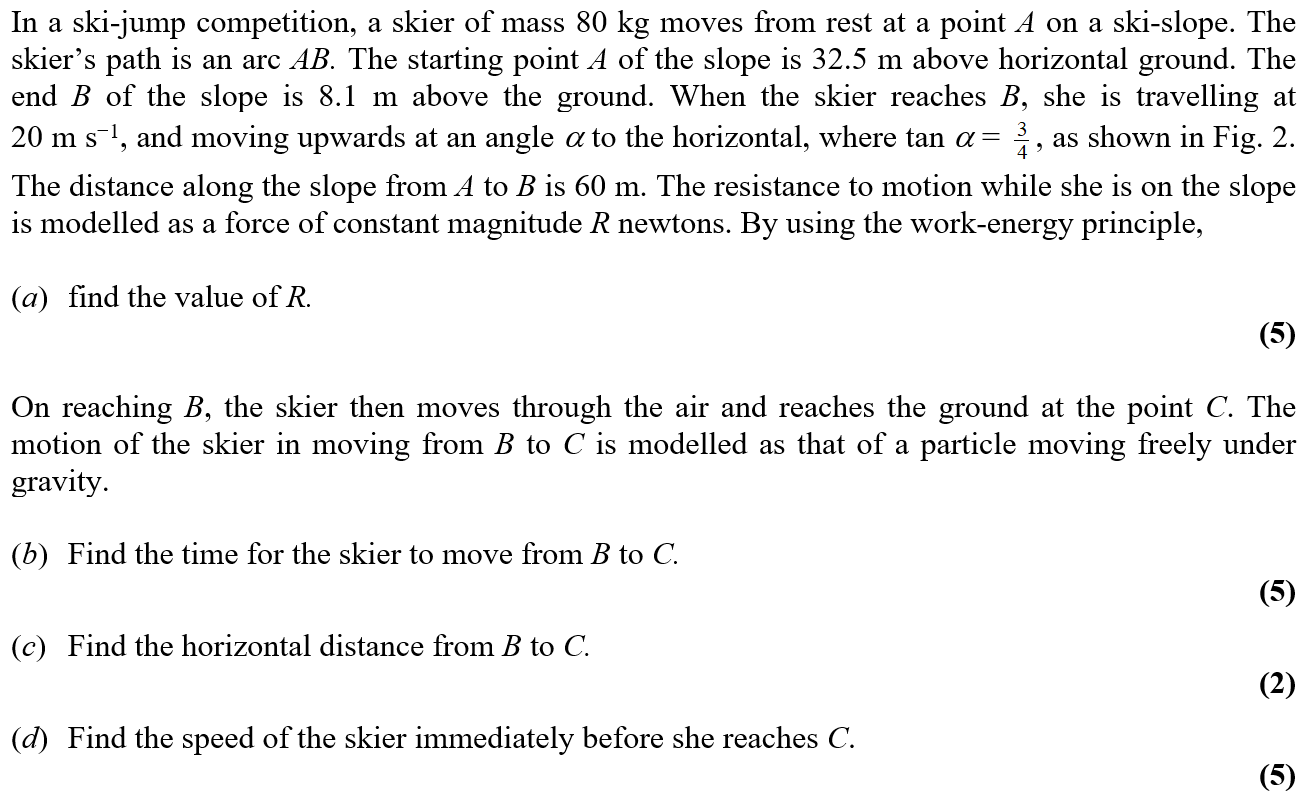 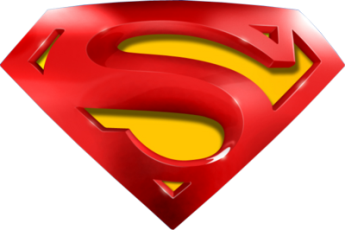 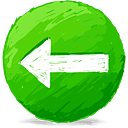 June 2004
A
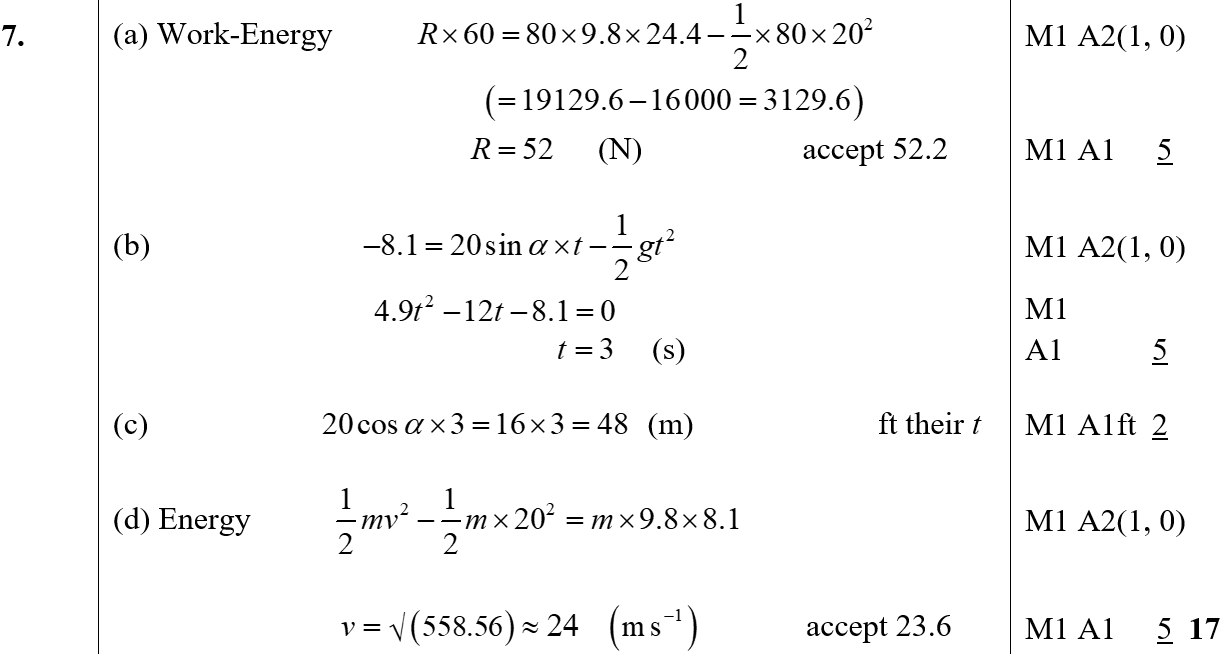 B
C
D
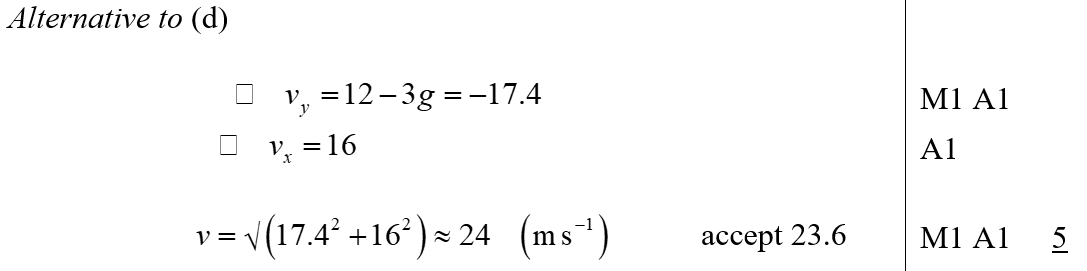 D Alternative
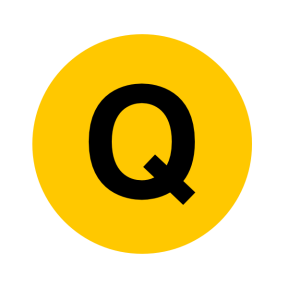 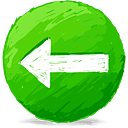 Jan 2005
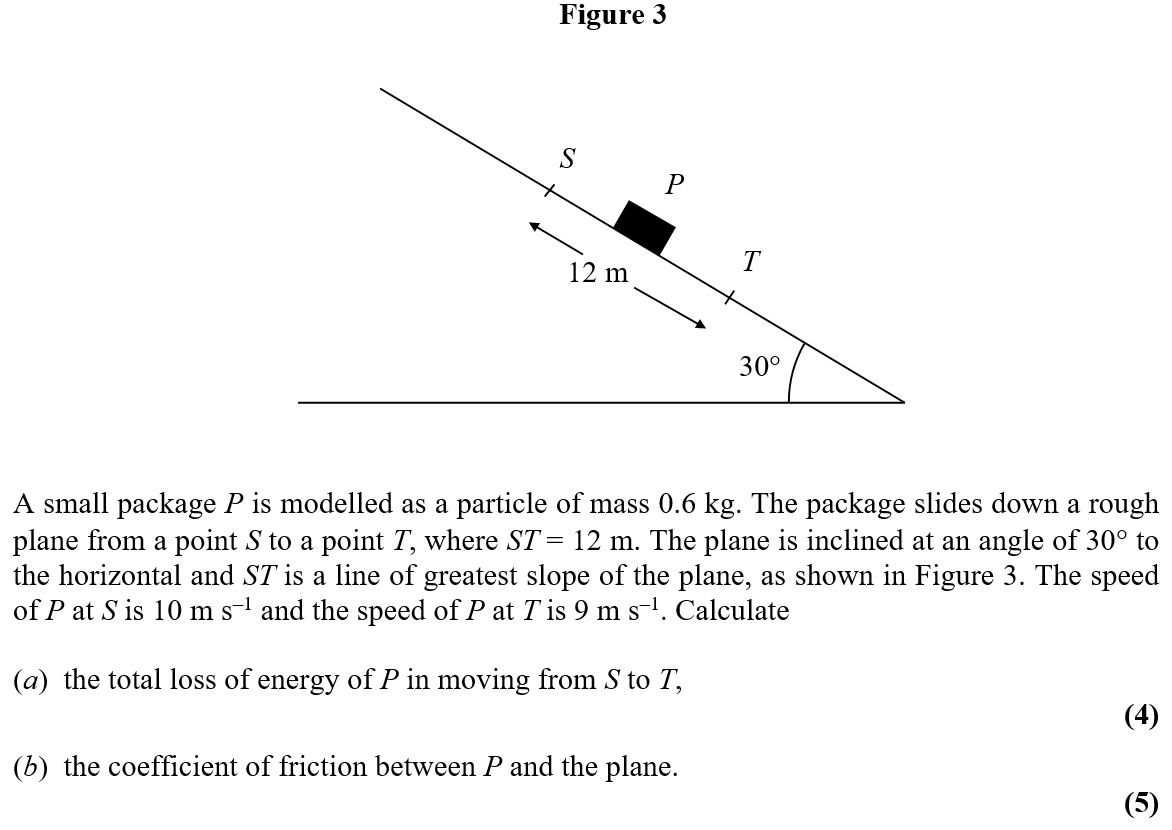 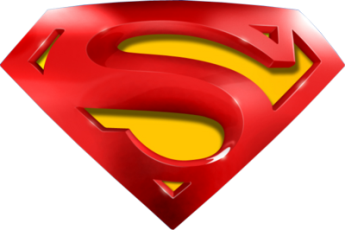 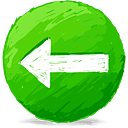 Jan 2005
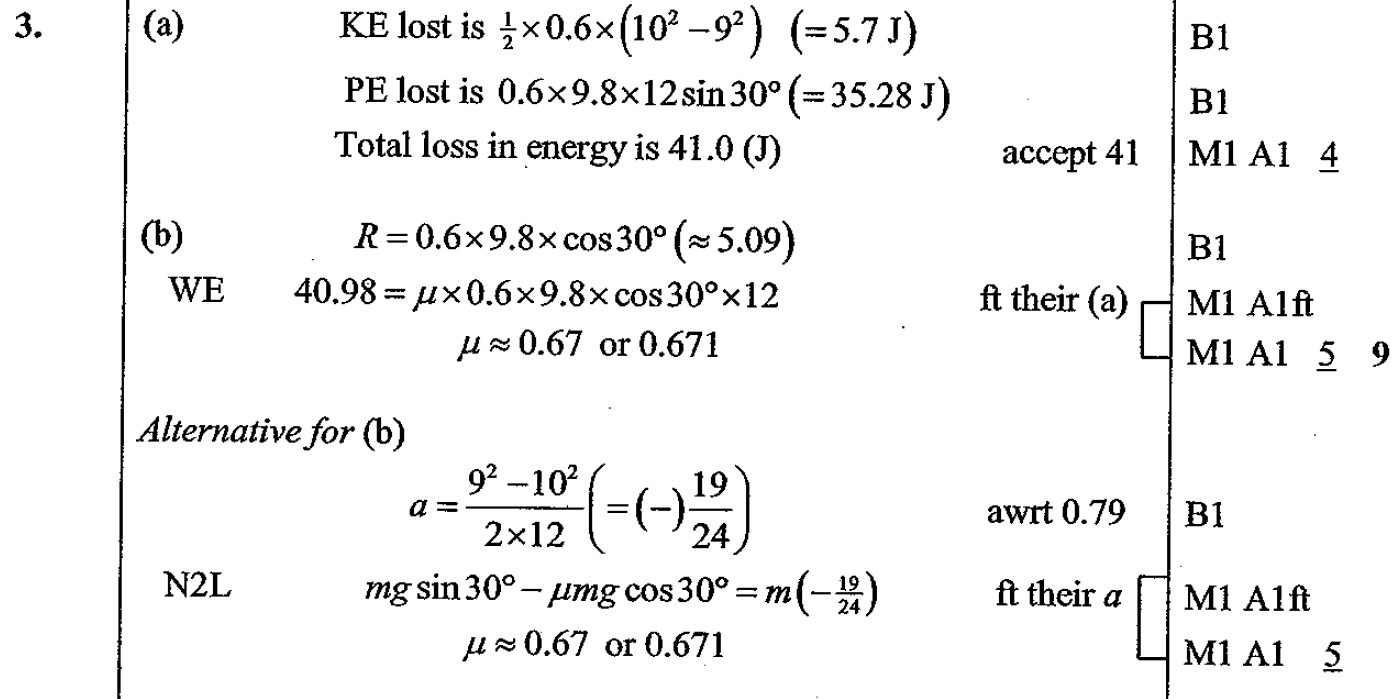 A
B
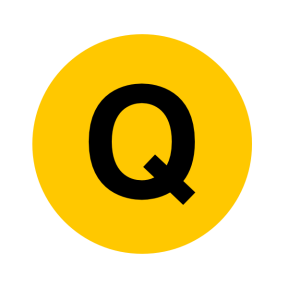 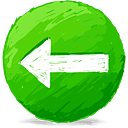 June 2005
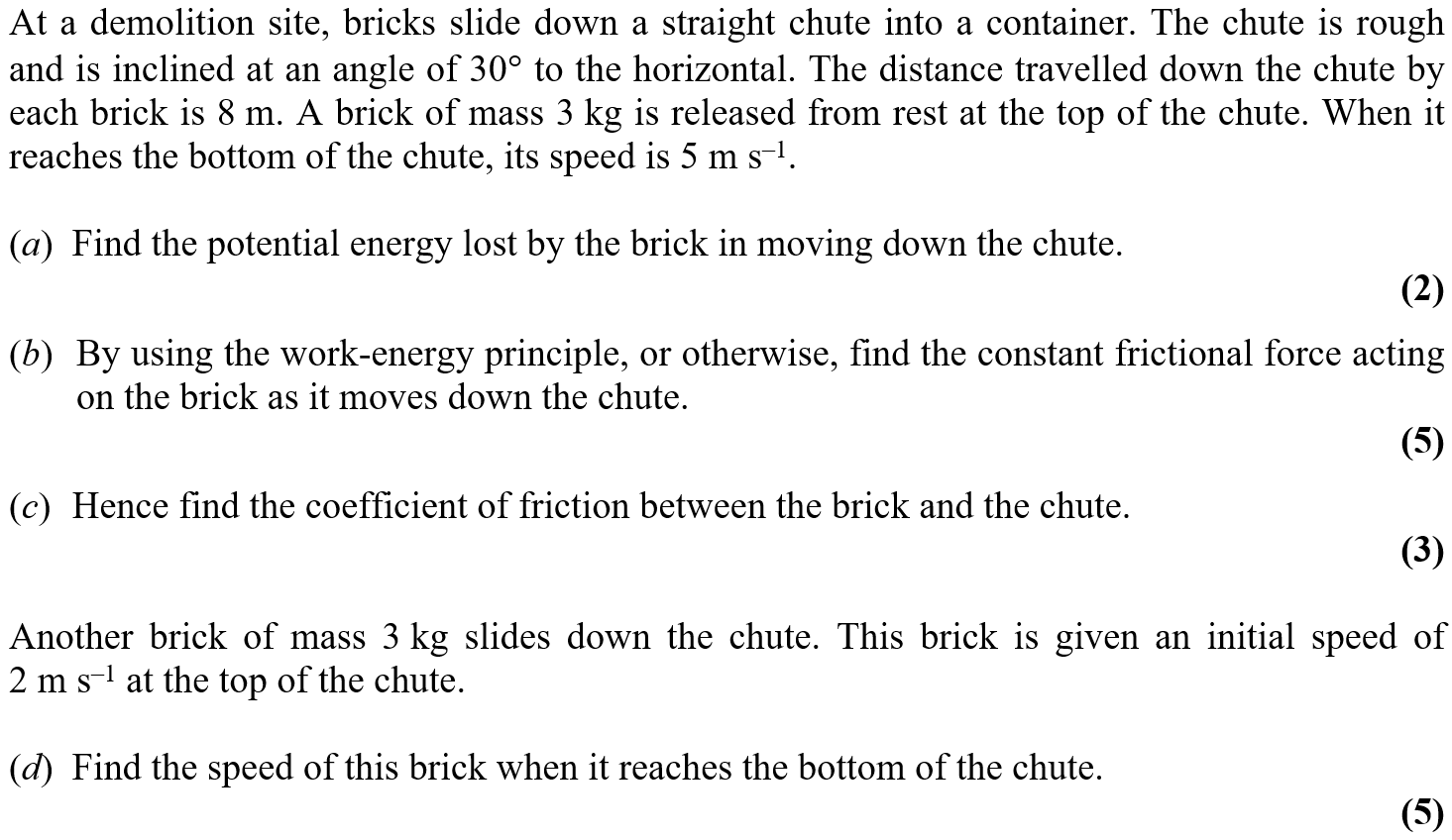 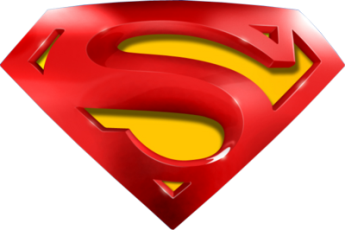 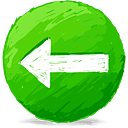 June 2005
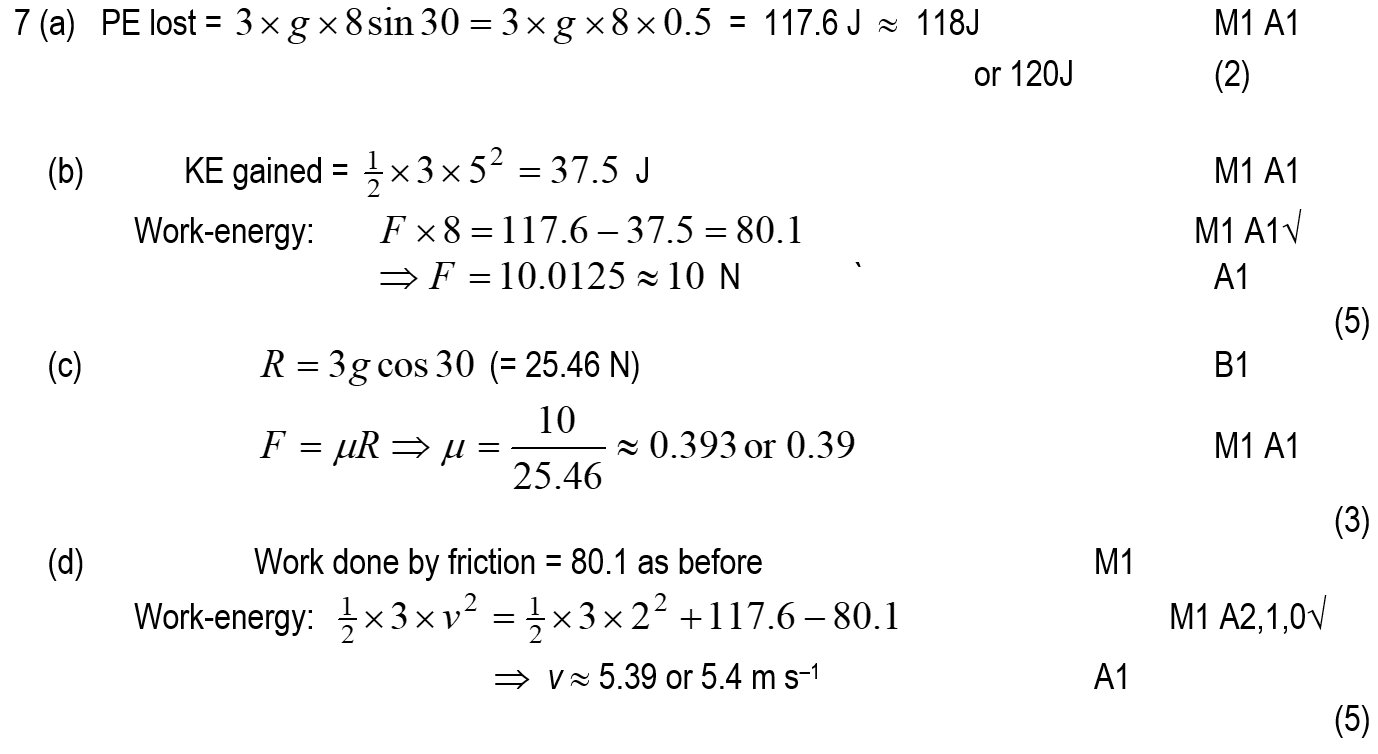 A
B
C
D
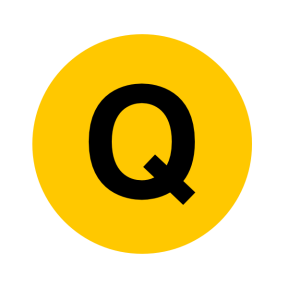 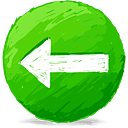 Jan 2006
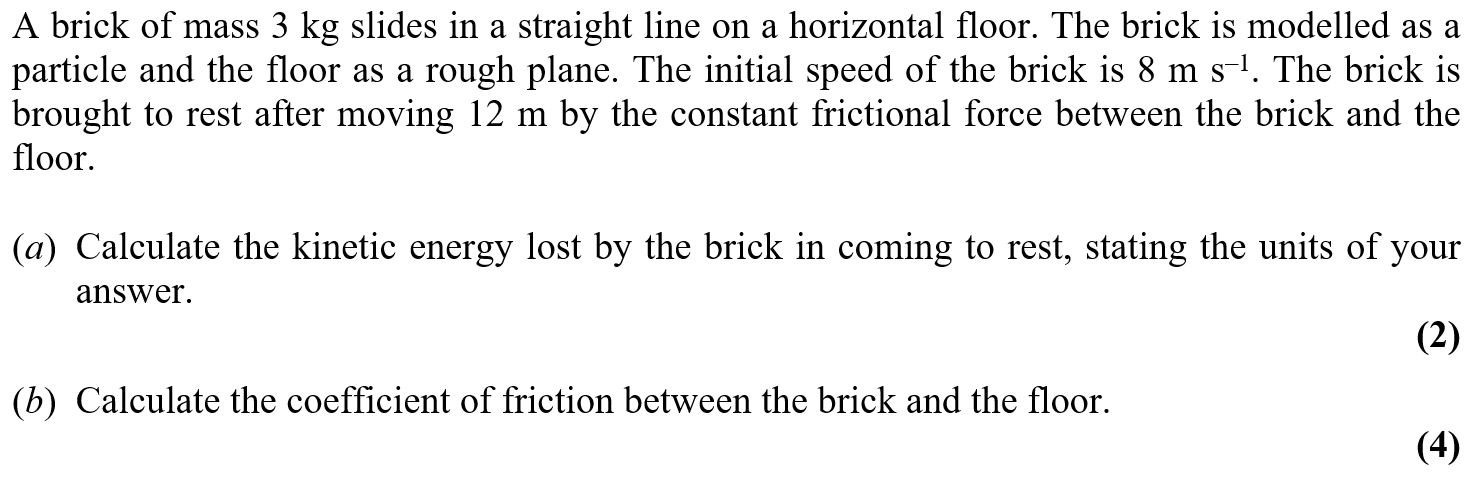 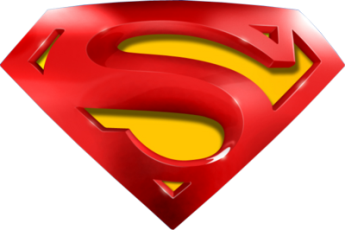 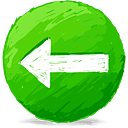 Jan 2006
A
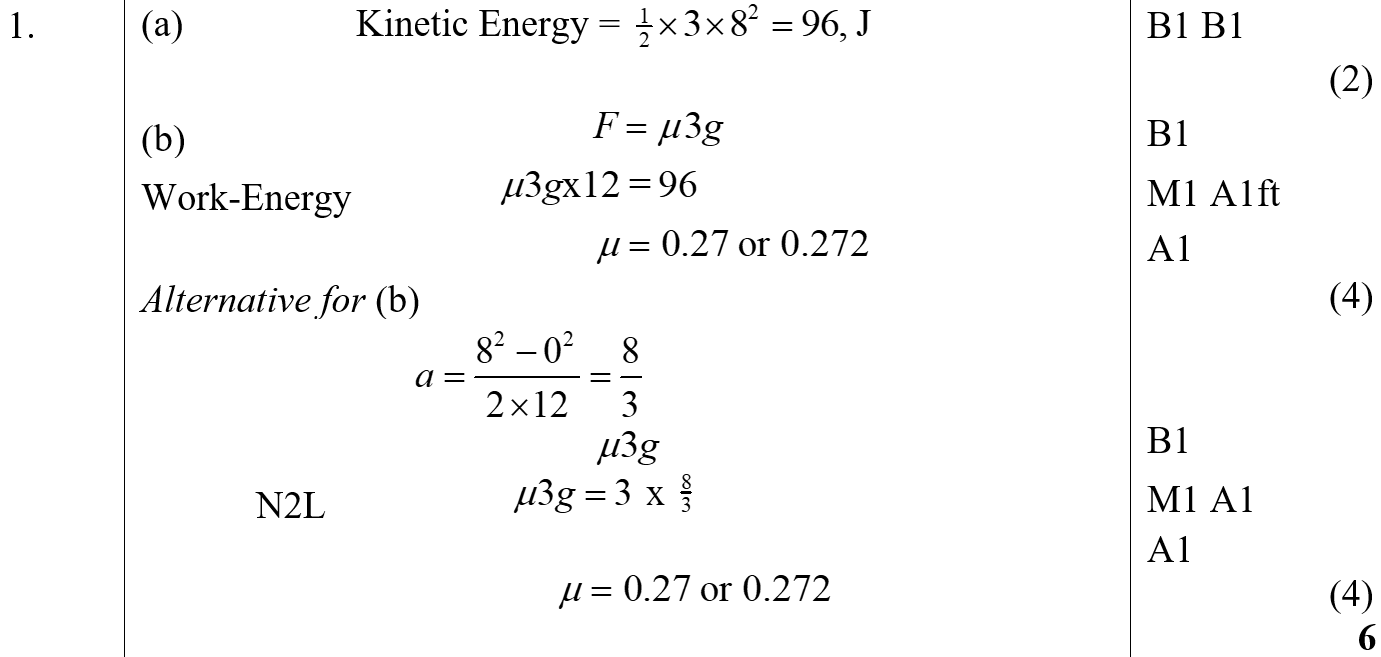 B
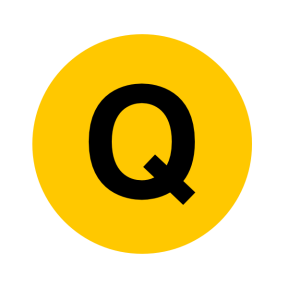 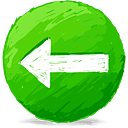 June 2006
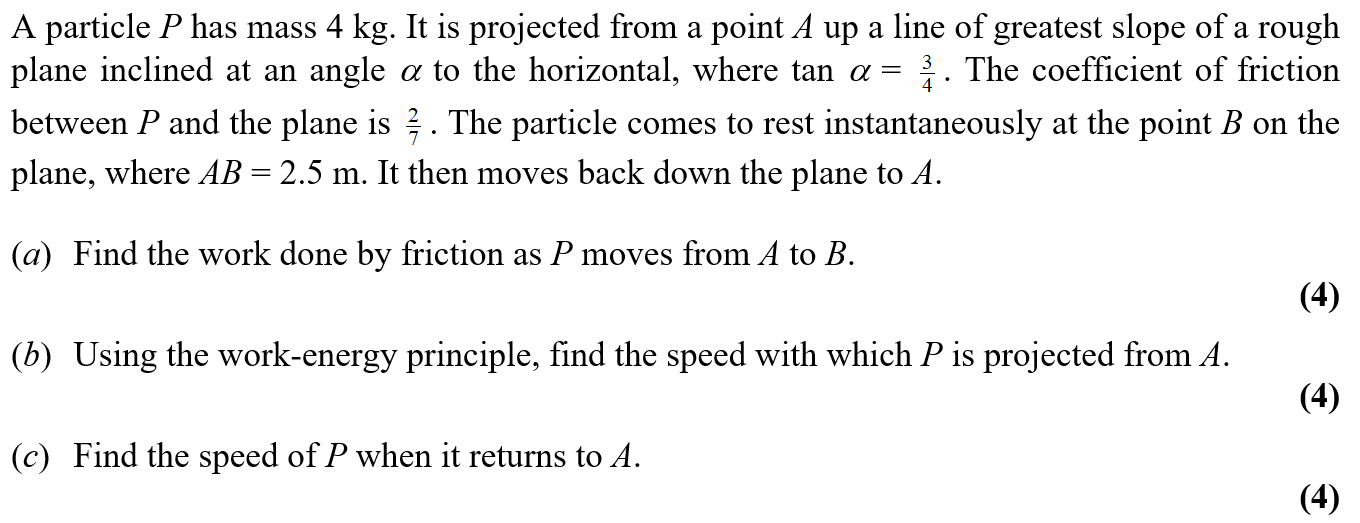 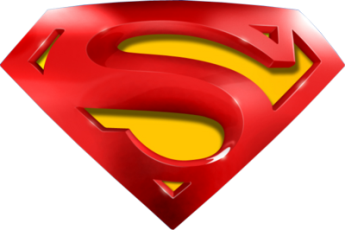 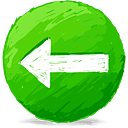 June 2006
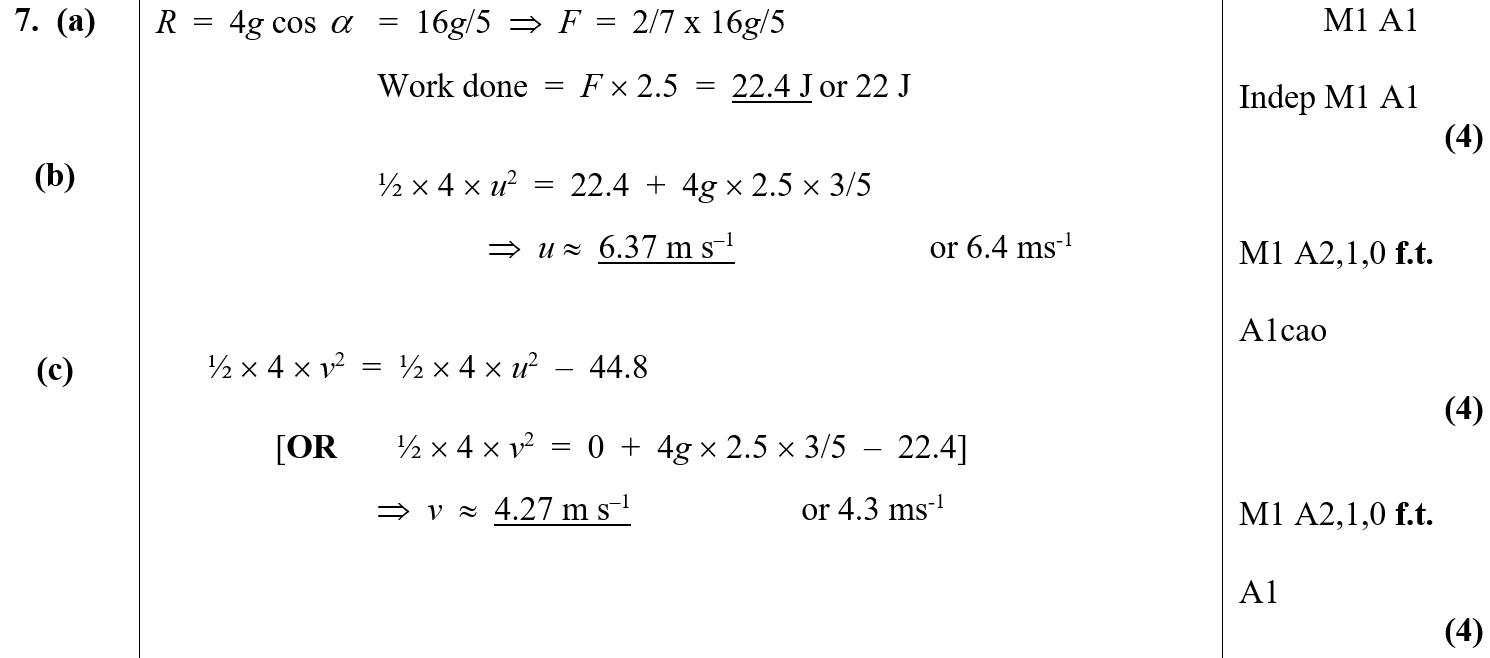 A
B
C
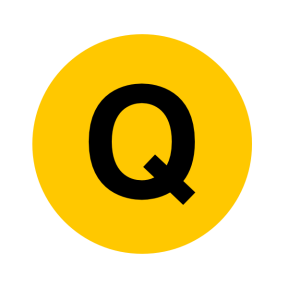 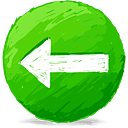 Jan 2007
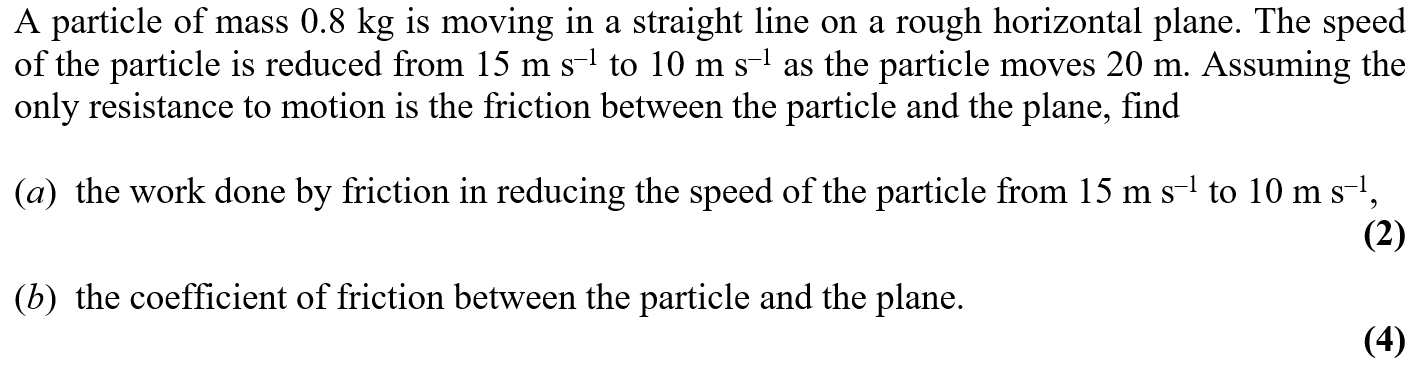 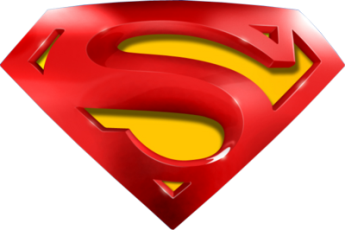 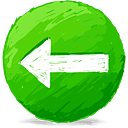 Jan 2007
A
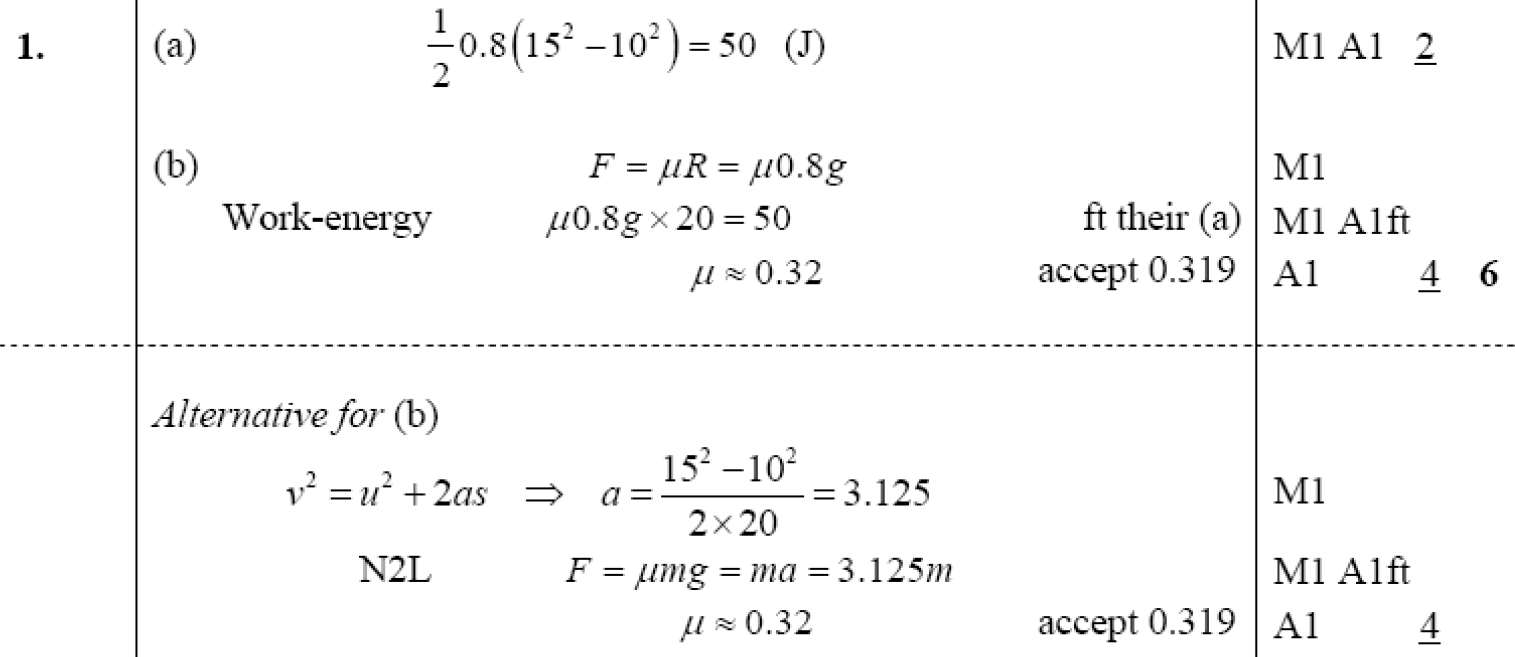 B
B Alternative (i)
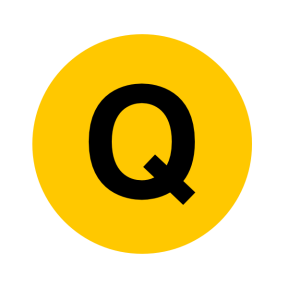 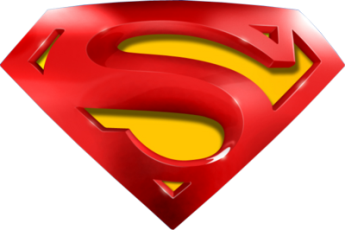 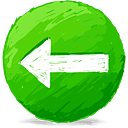 Jan 2007
B Alternative (ii)
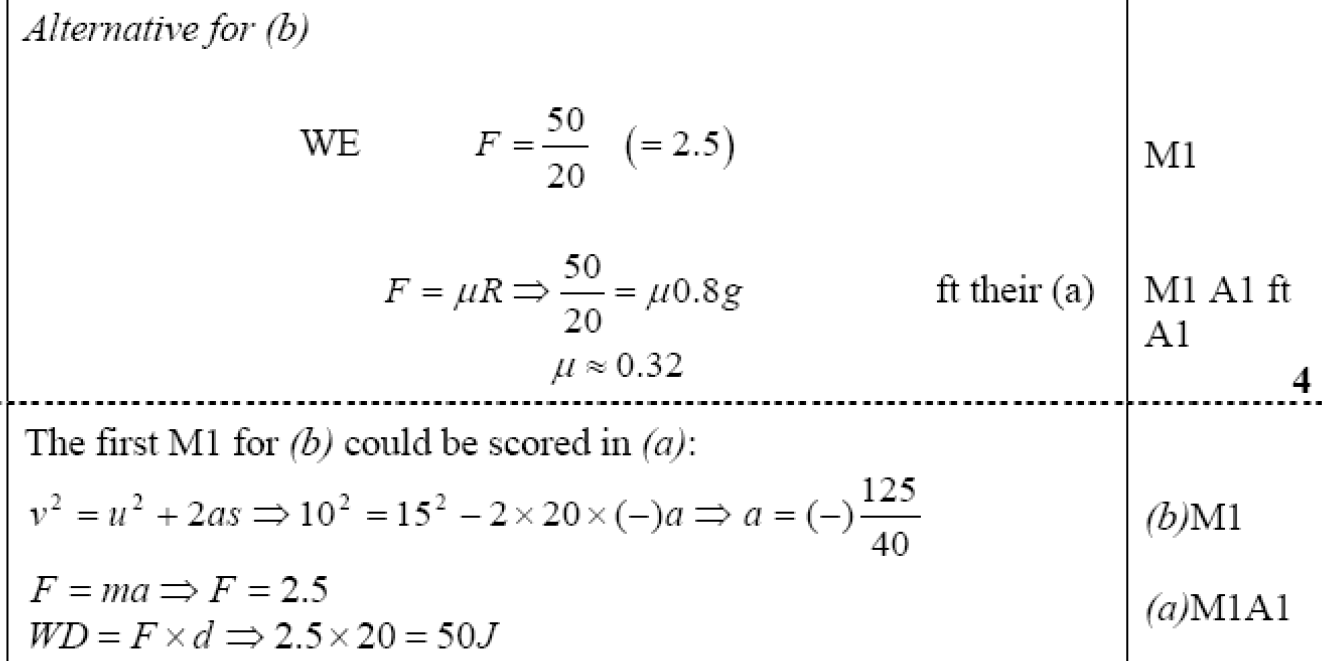 Notes
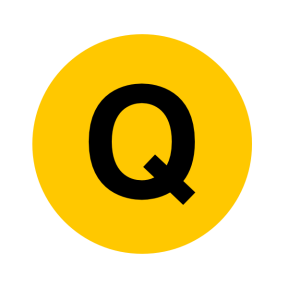 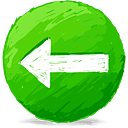 June 2007
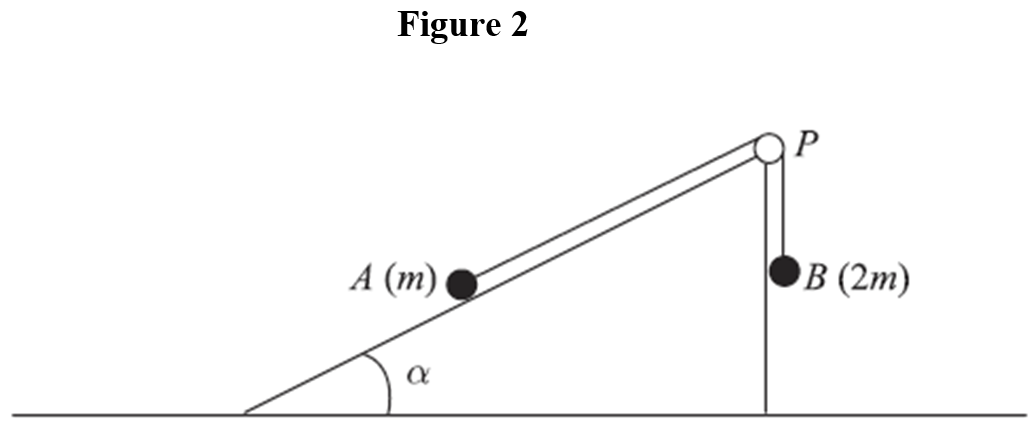 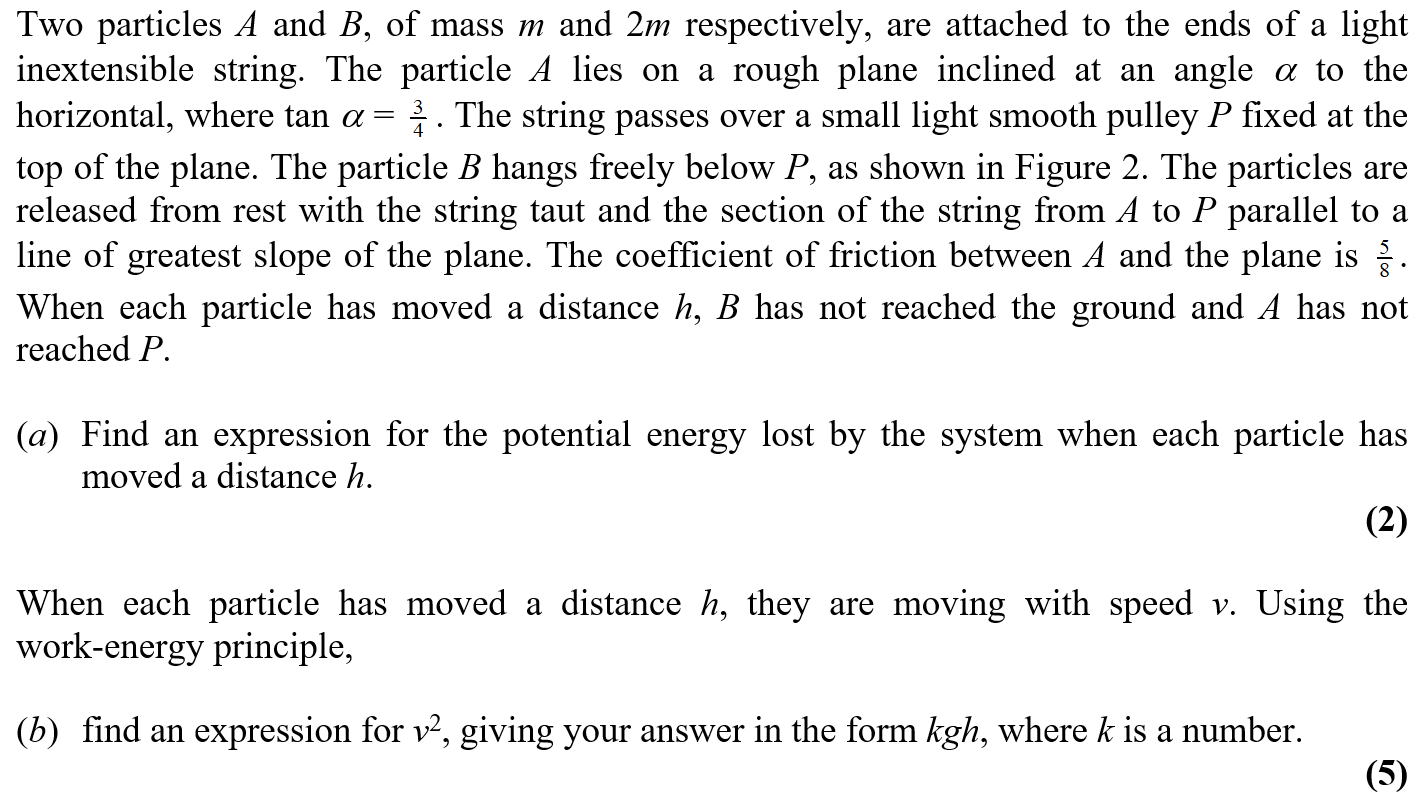 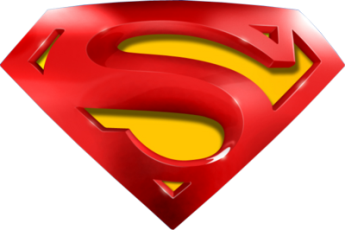 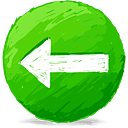 June 2007
A
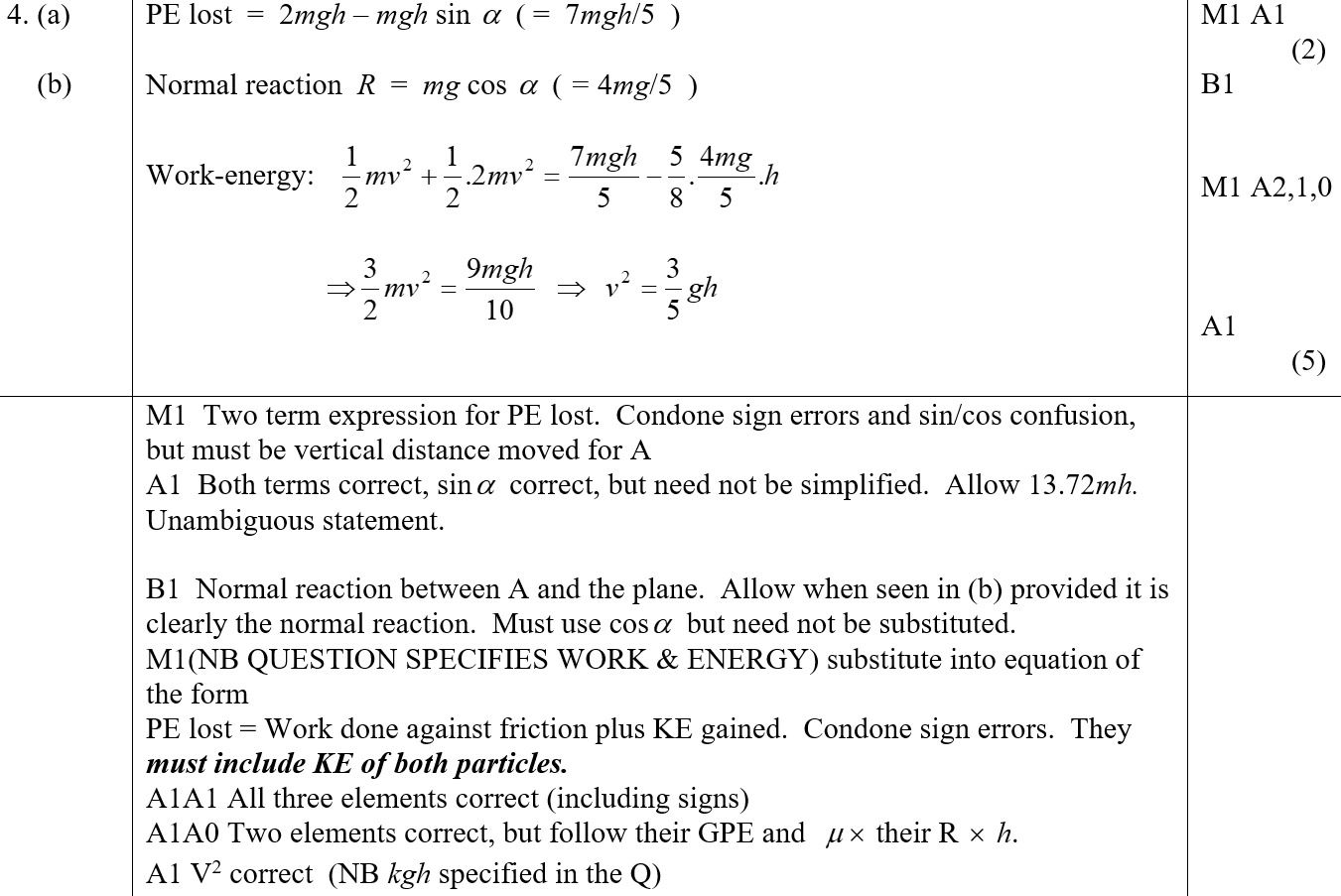 B
A Notes
B Notes
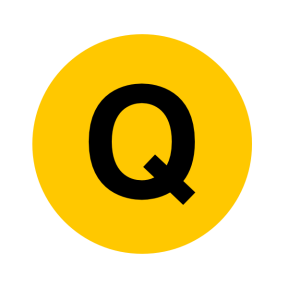 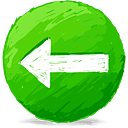 June 2007
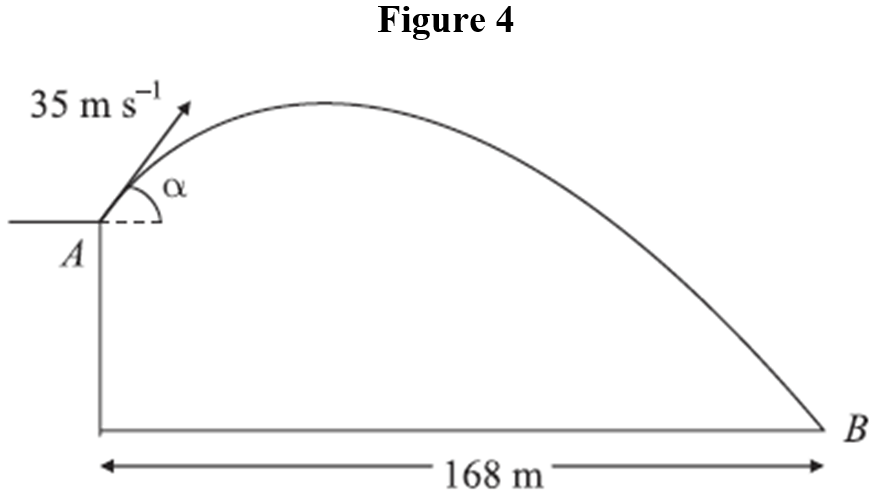 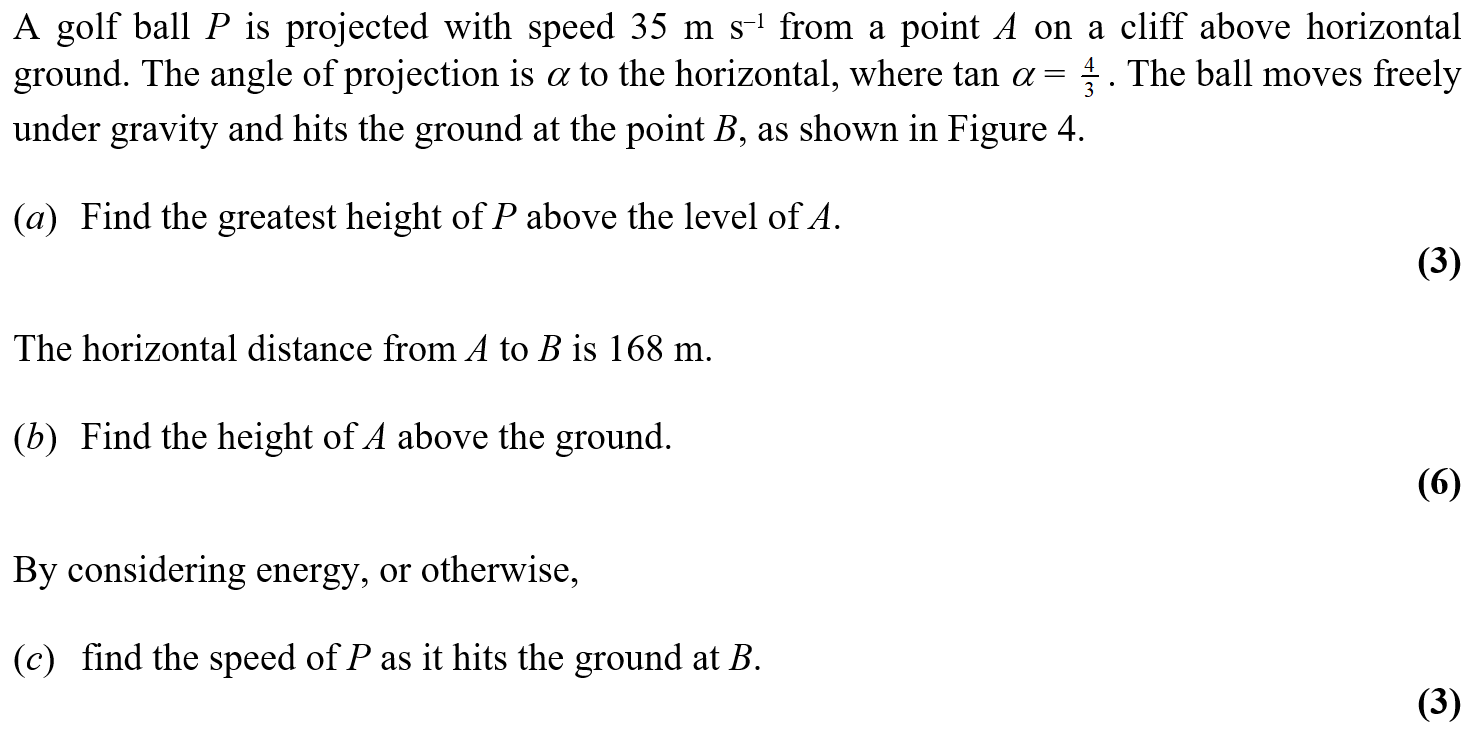 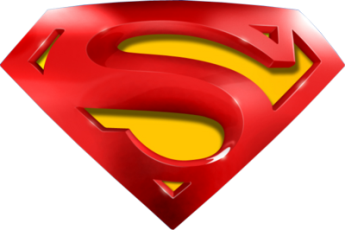 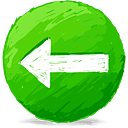 June 2007
A
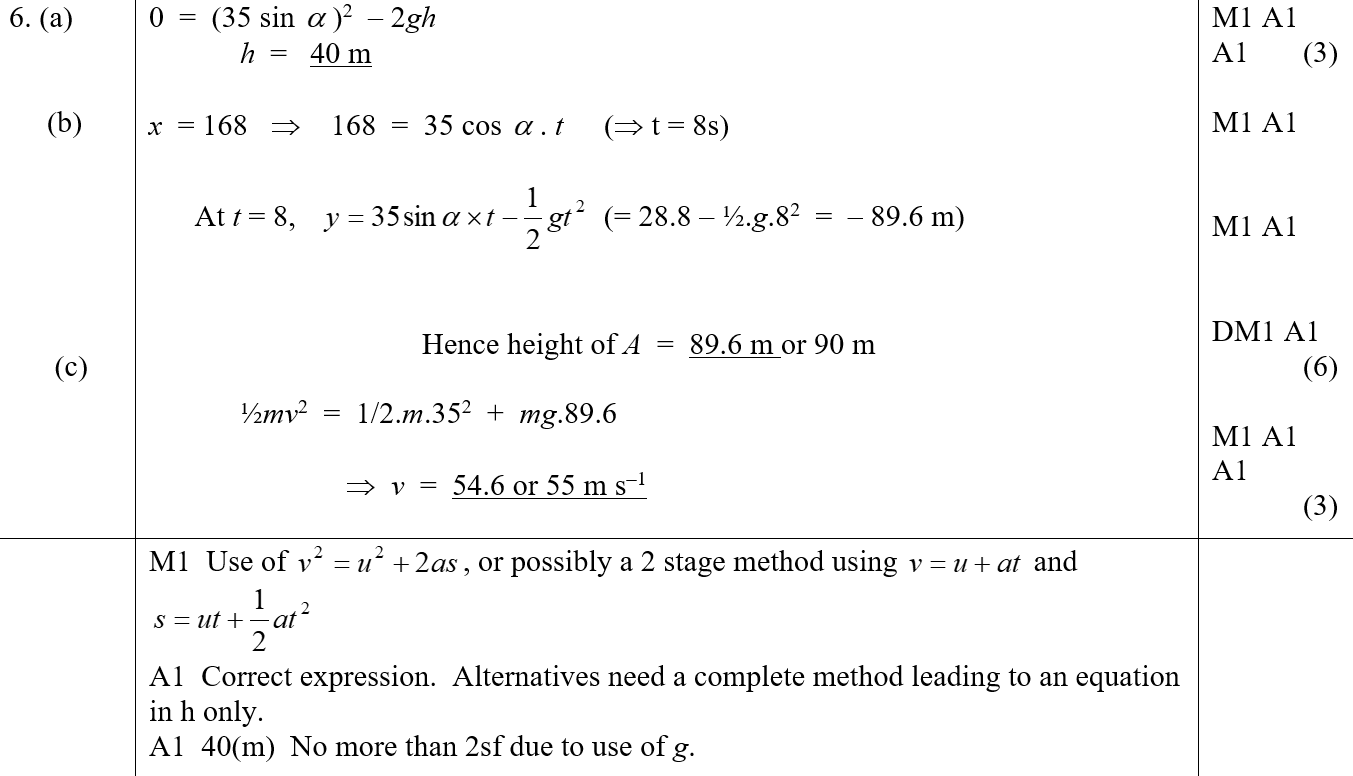 B
C
A Notes
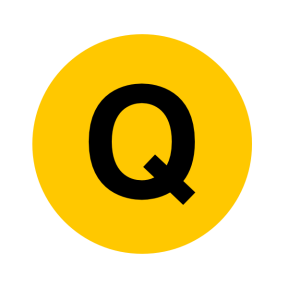 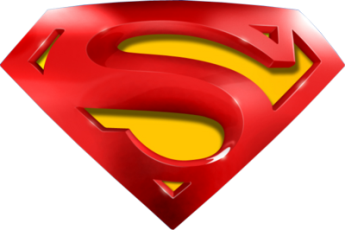 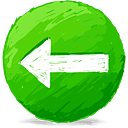 June 2007
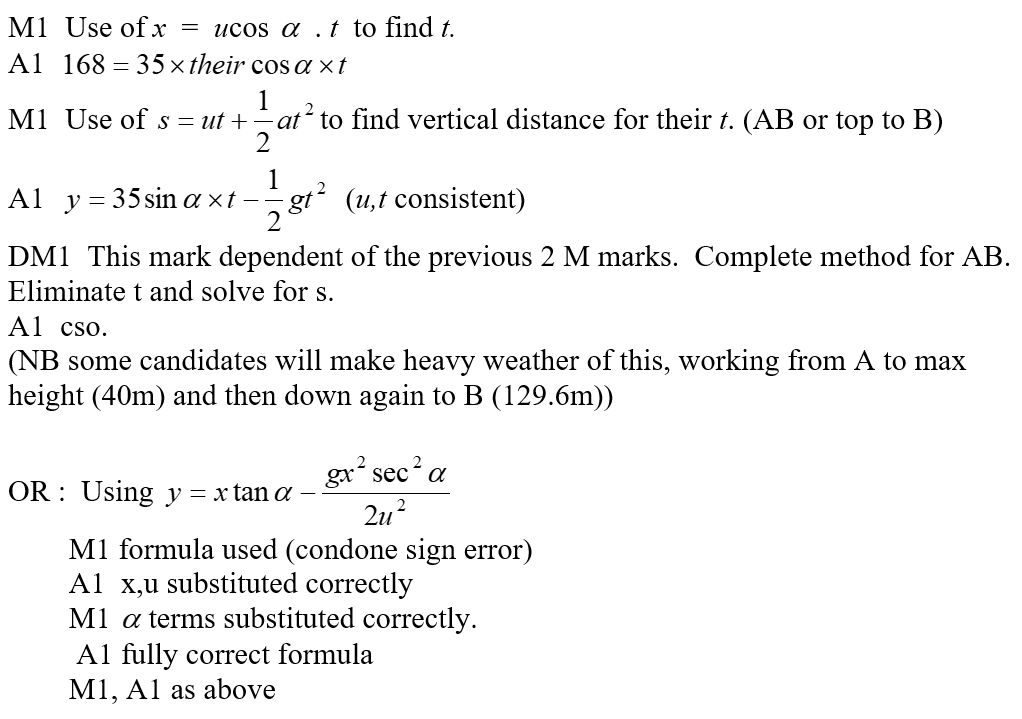 B Notes
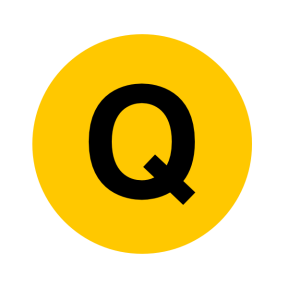 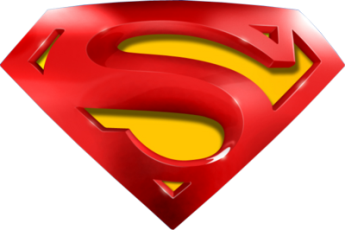 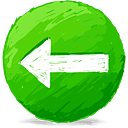 June 2007
C Notes
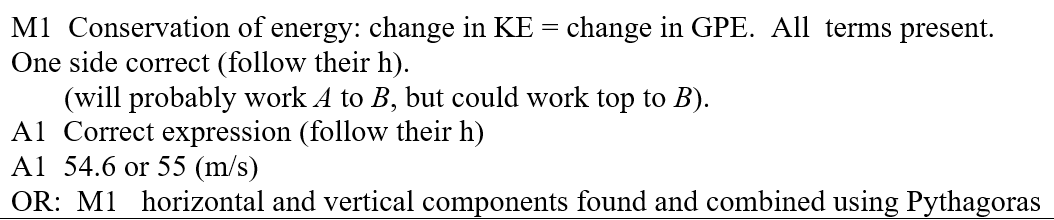 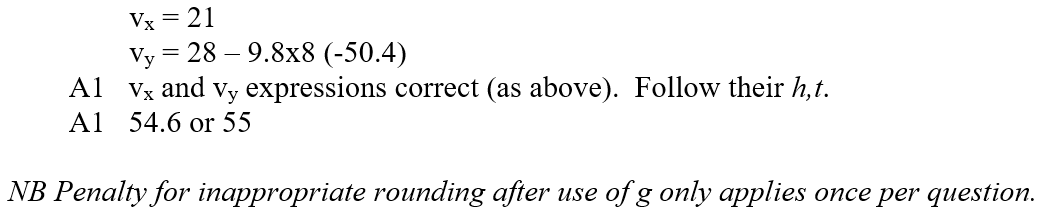 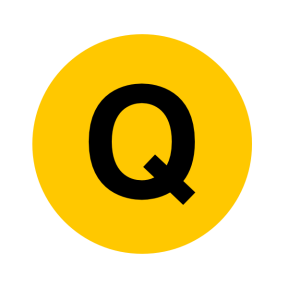 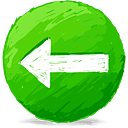 Jan 2008
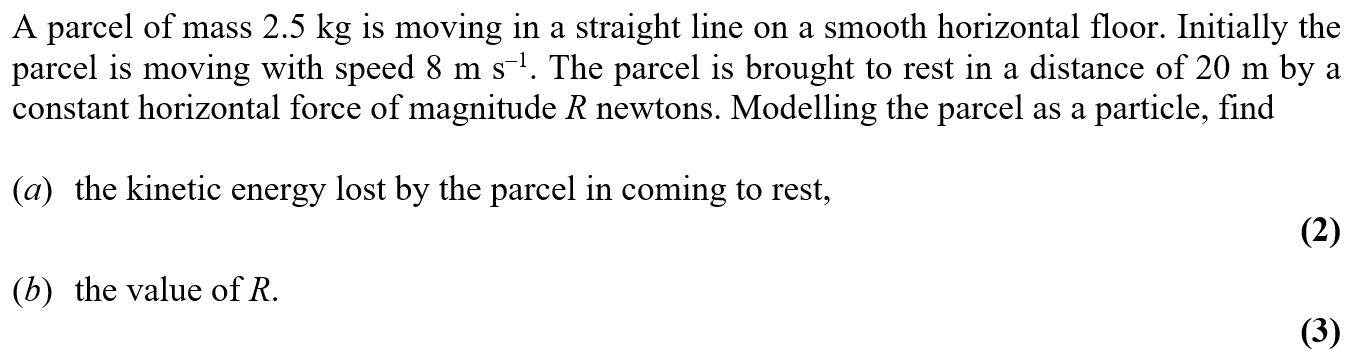 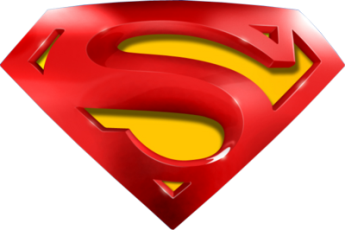 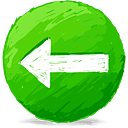 Jan 2008
A
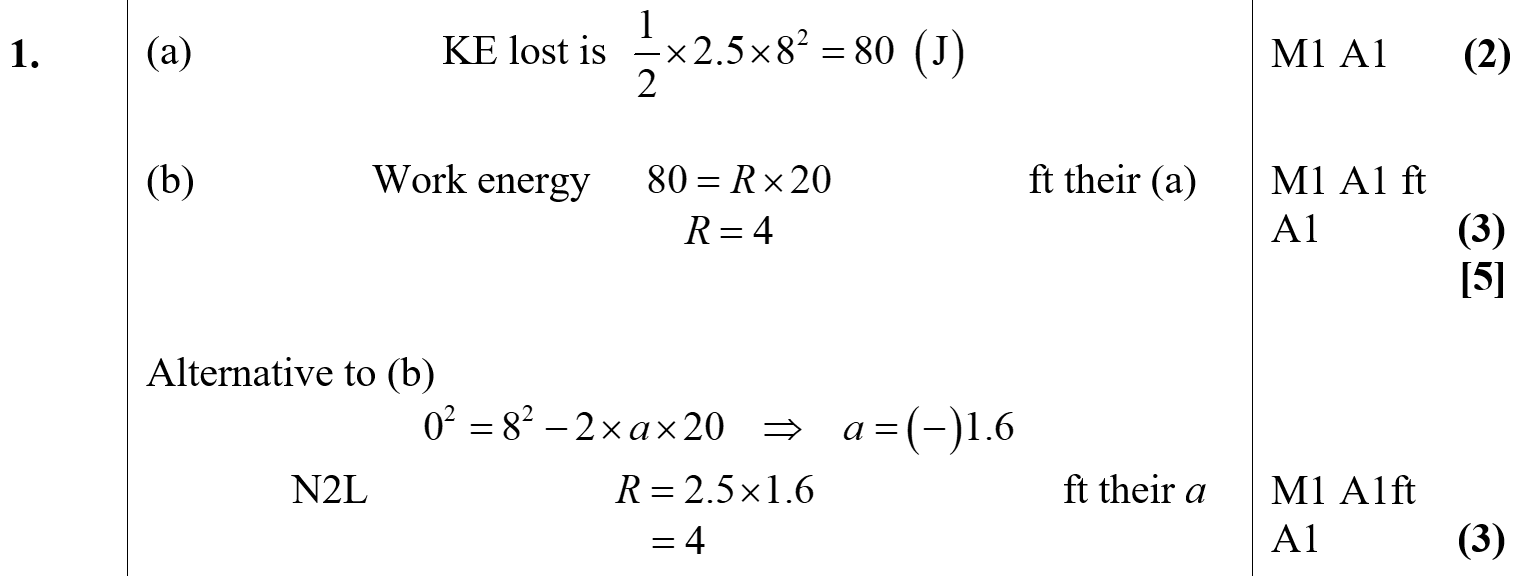 B
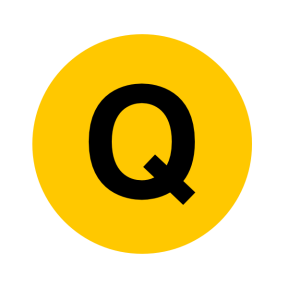 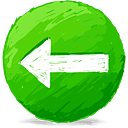 May 2008
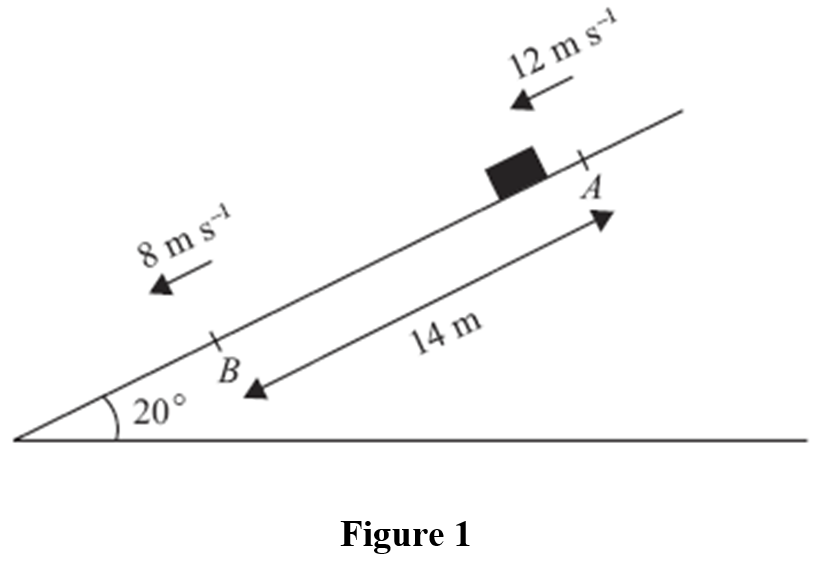 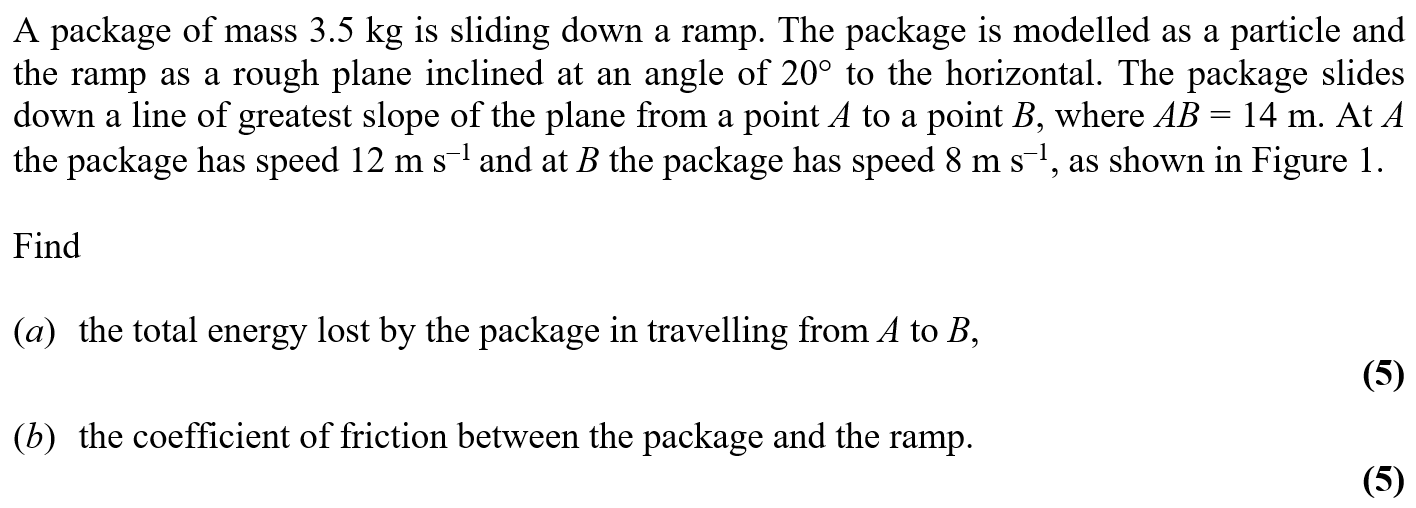 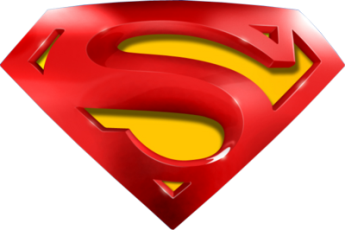 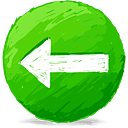 May 2008
A
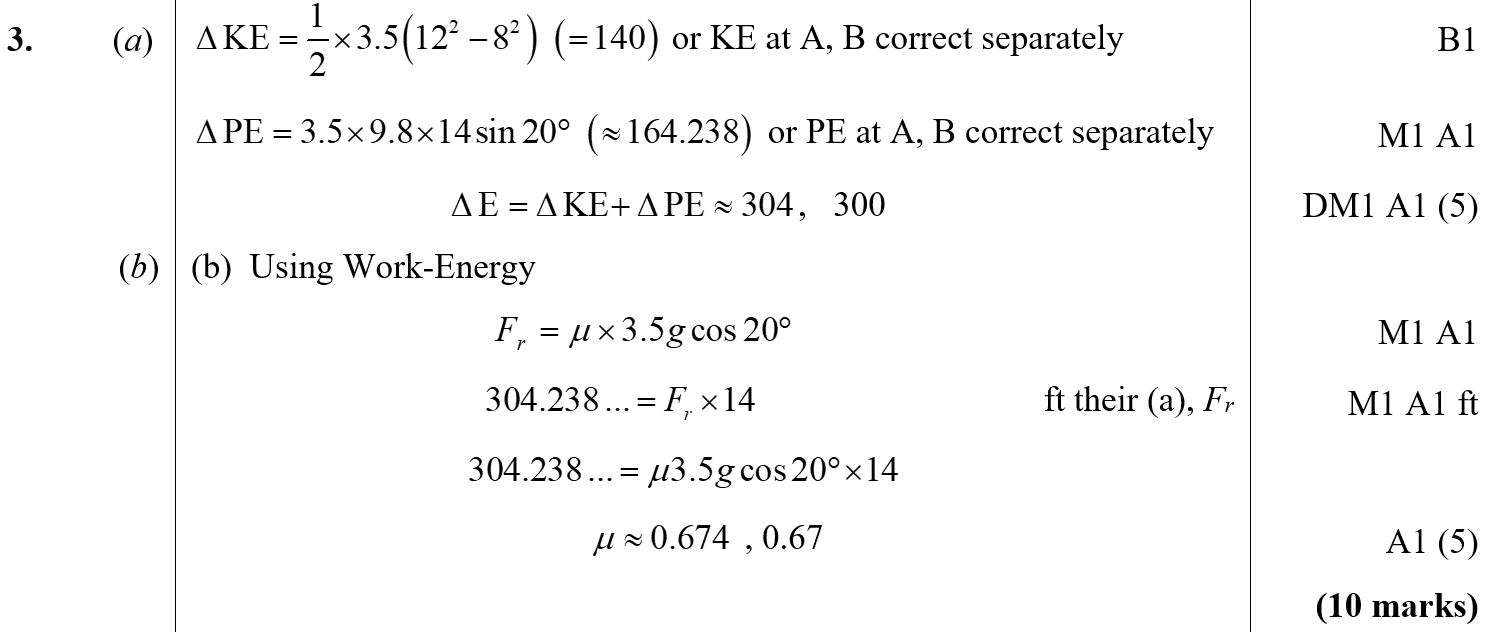 B
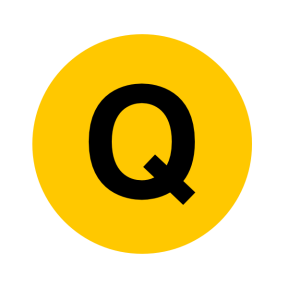 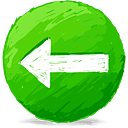 Jan 2009
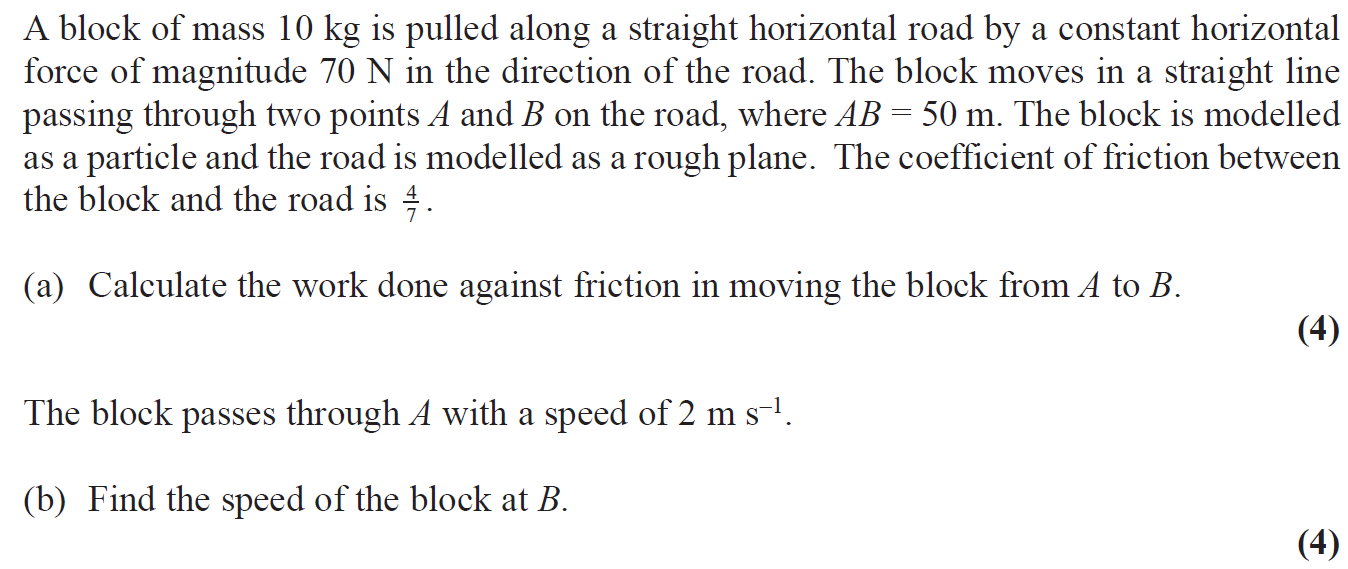 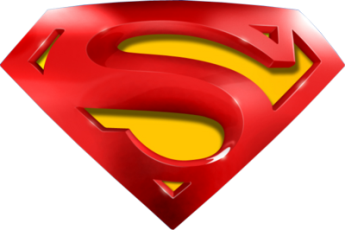 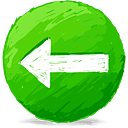 Jan 2009
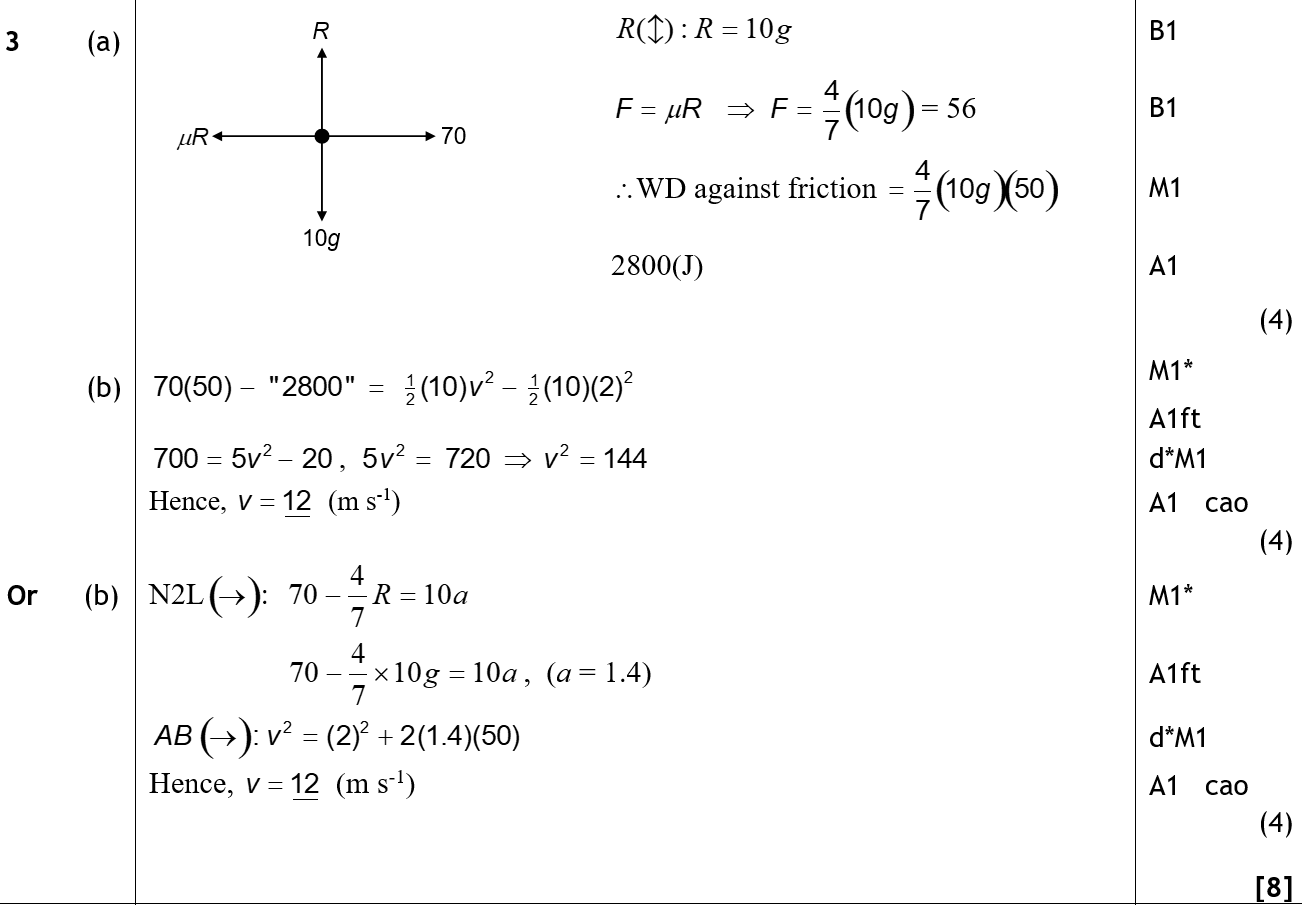 A
B
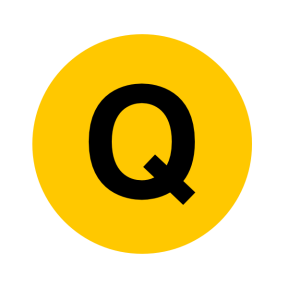 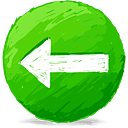 May 2009
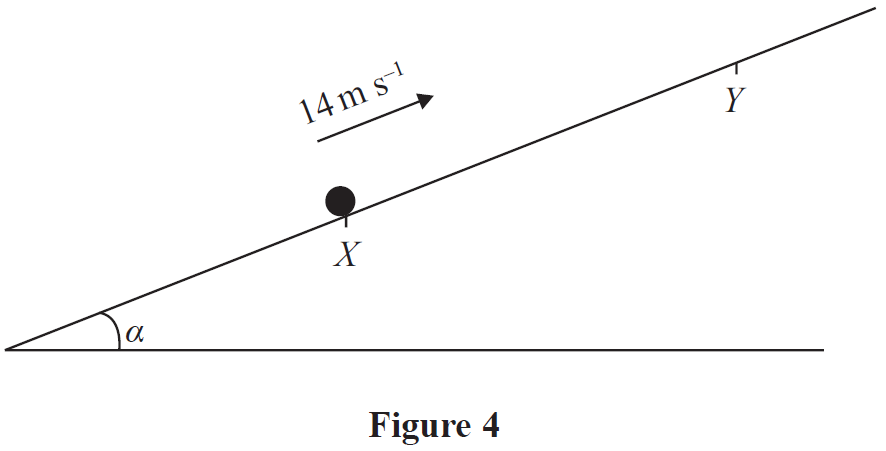 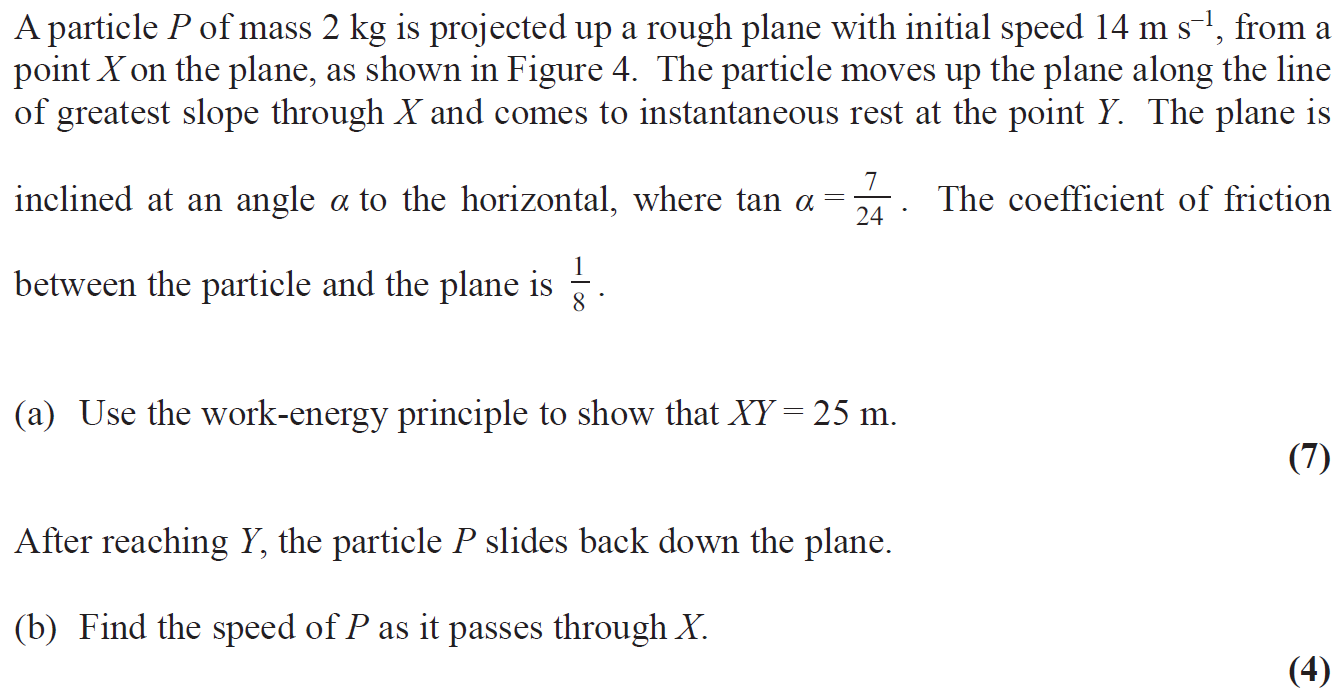 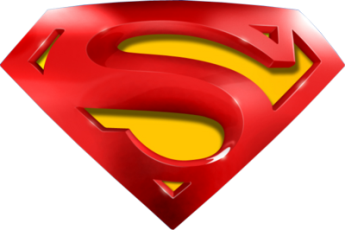 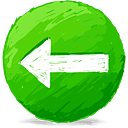 May 2009
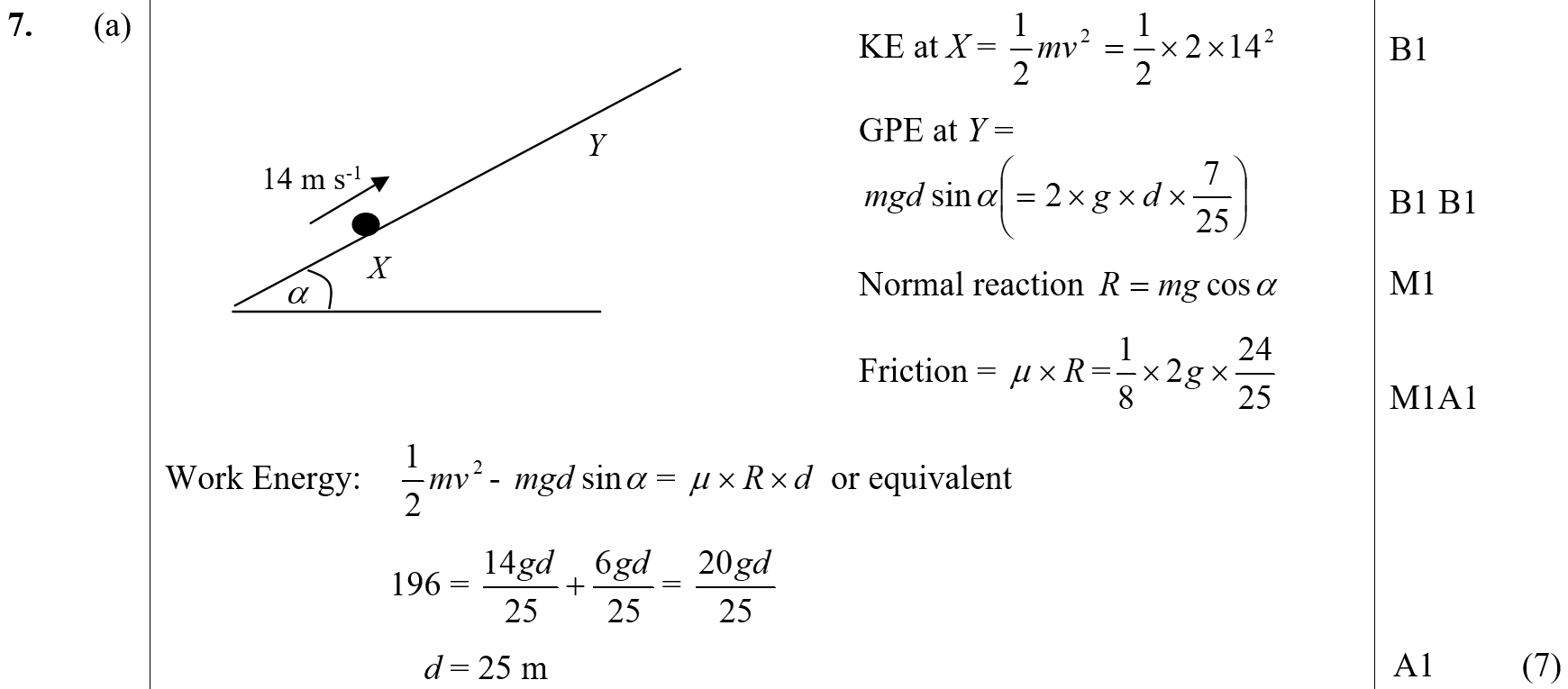 A
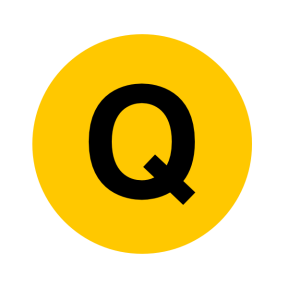 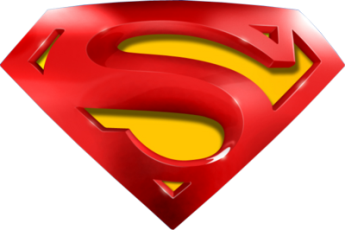 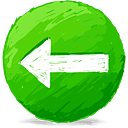 May 2009
B
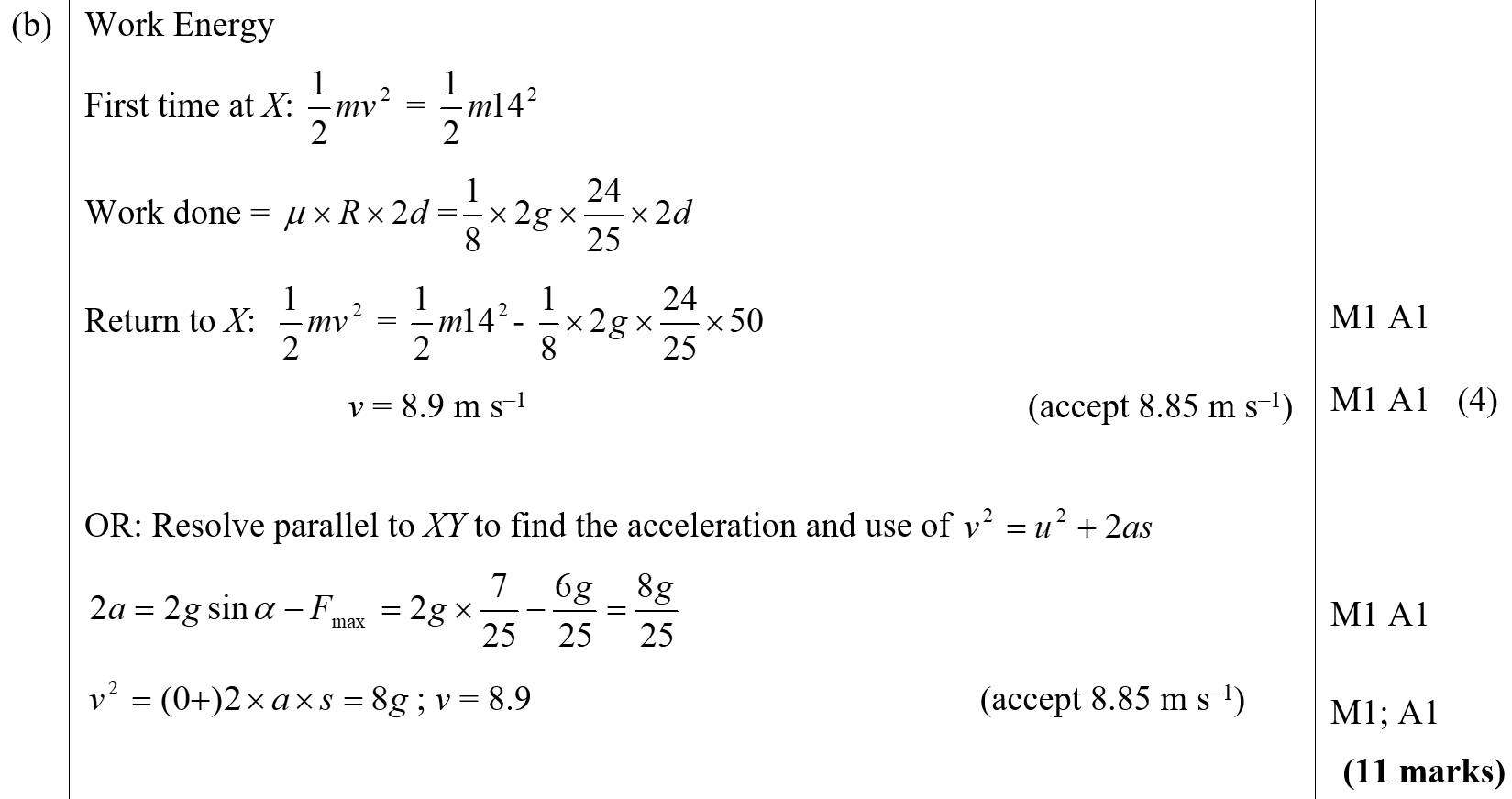 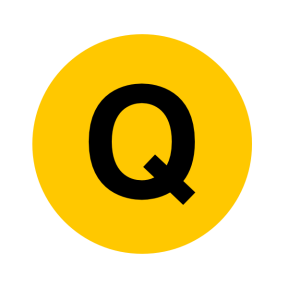 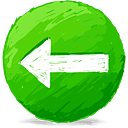 Jan 2010
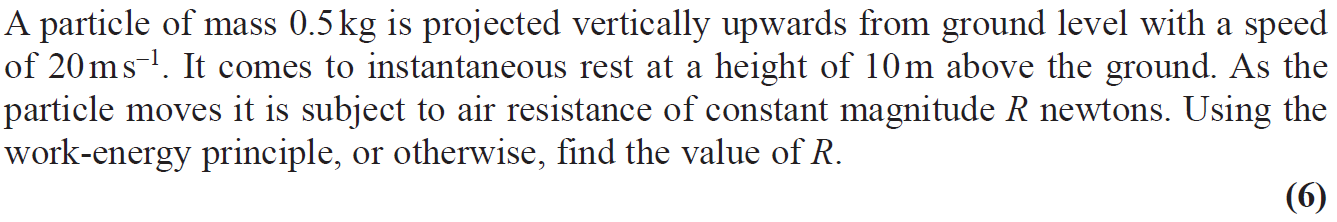 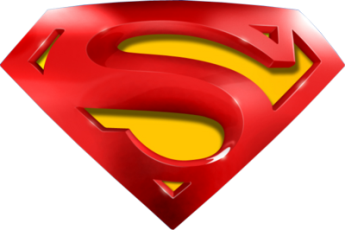 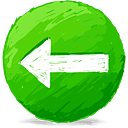 Jan 2010
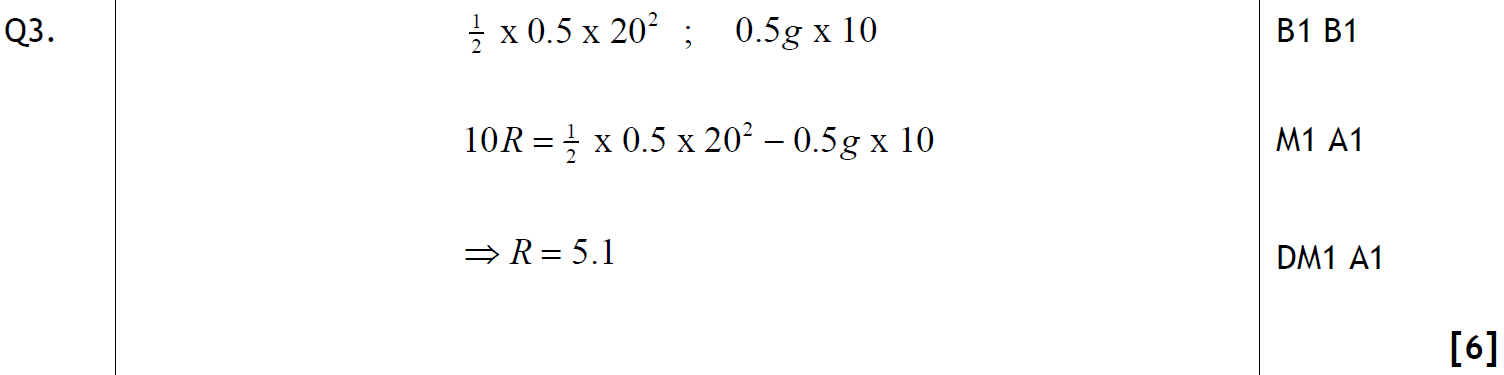 A
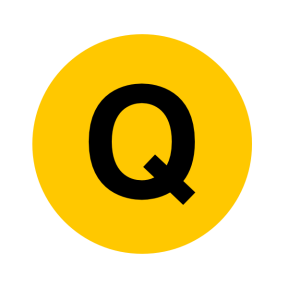 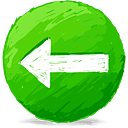 June 2010
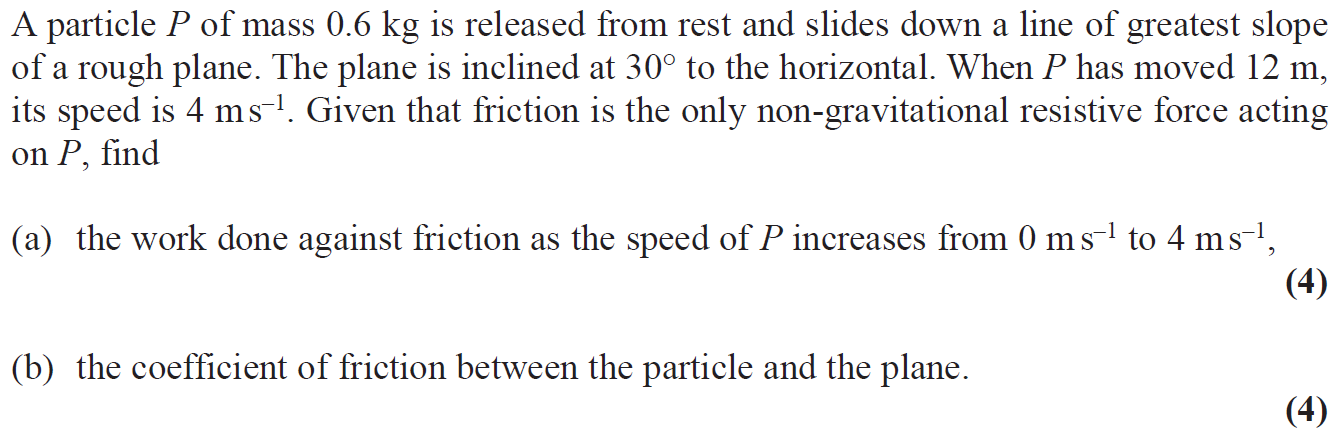 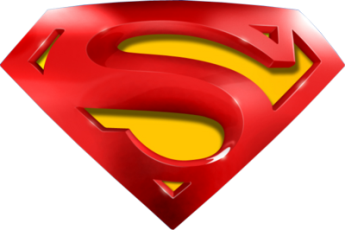 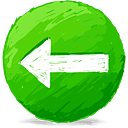 June 2010
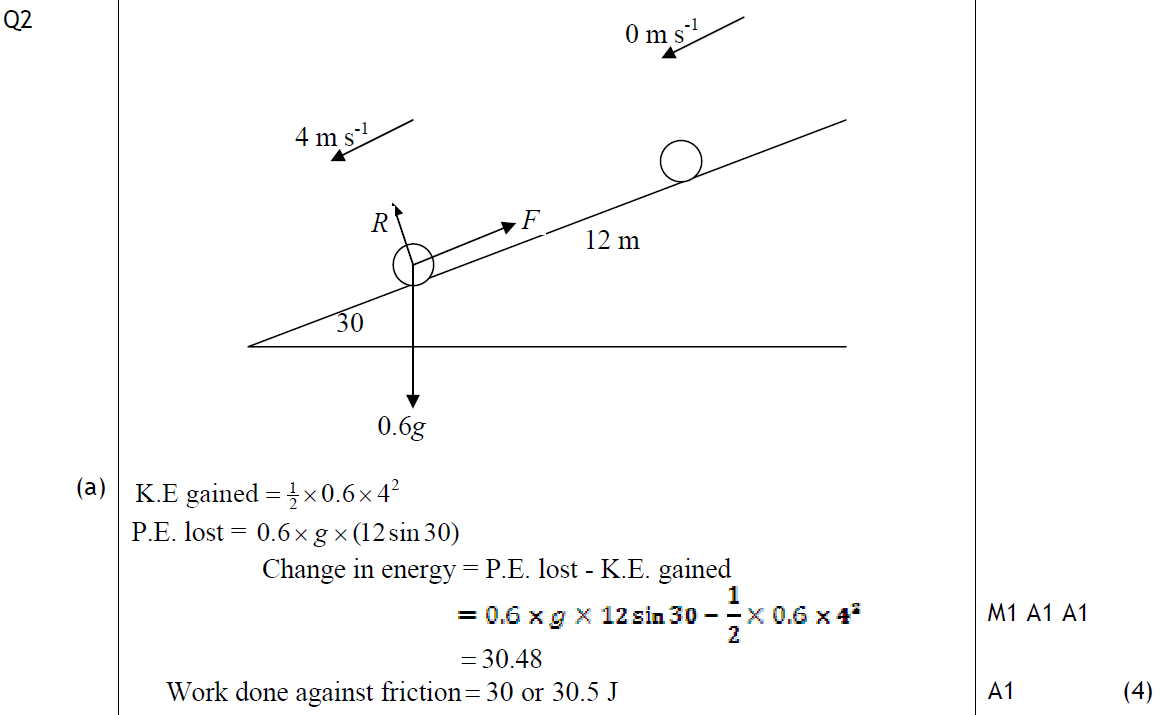 A
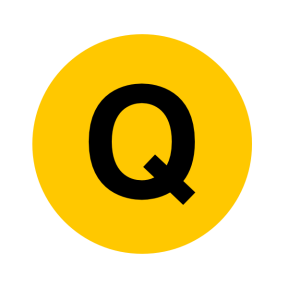 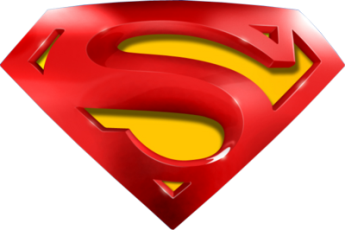 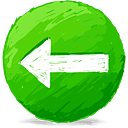 June 2010
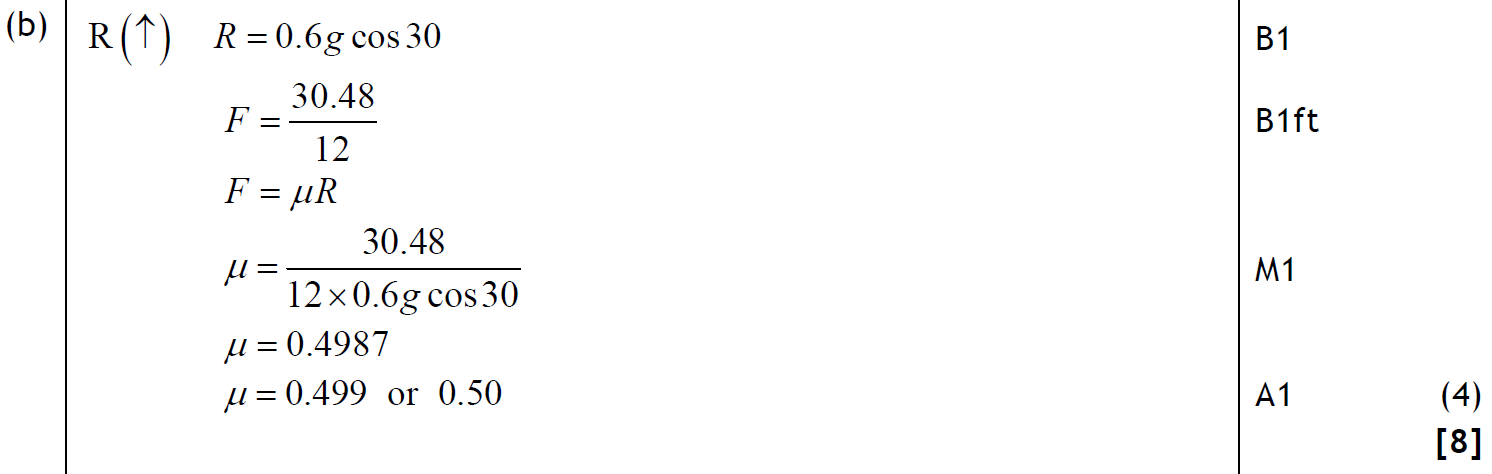 B
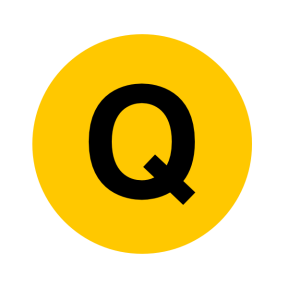 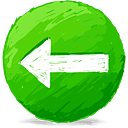 Jan 2011
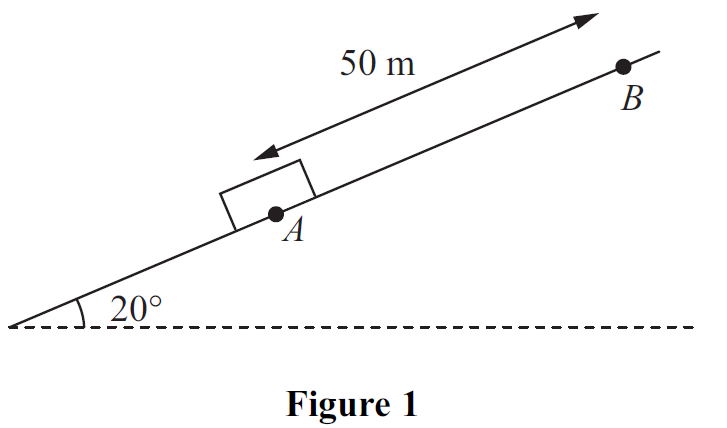 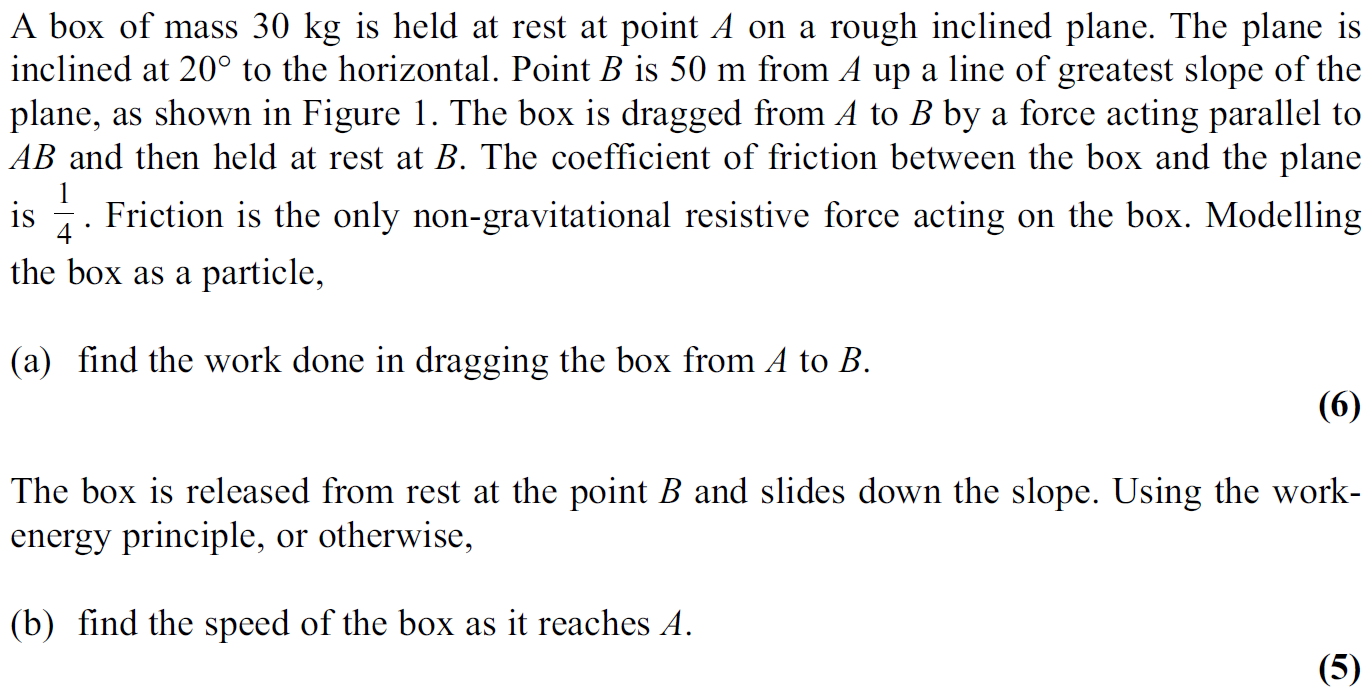 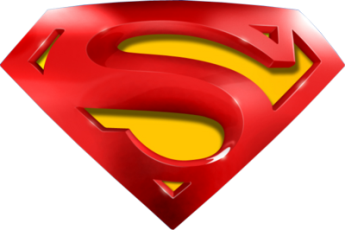 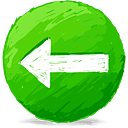 Jan 2011
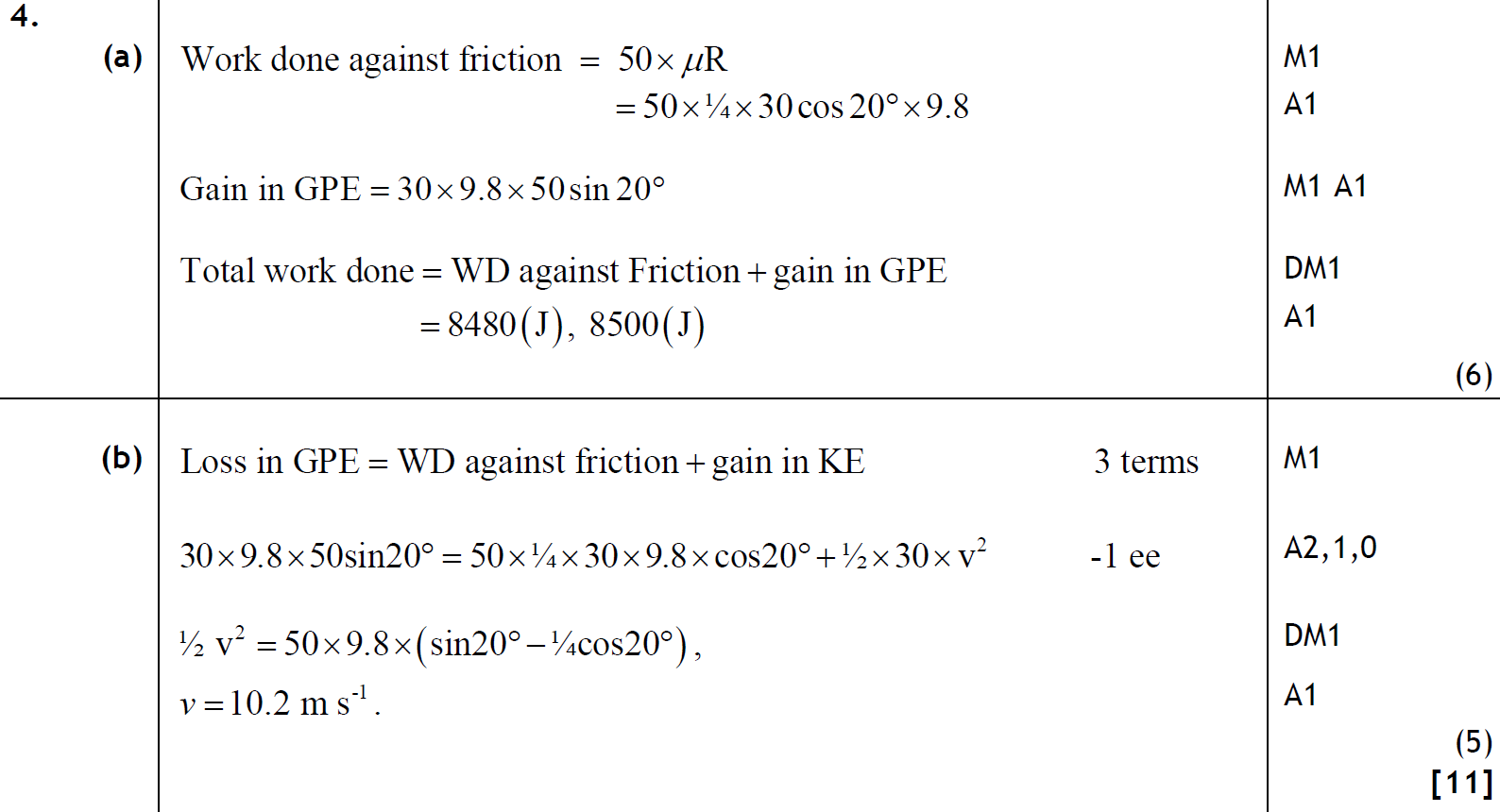 A
B
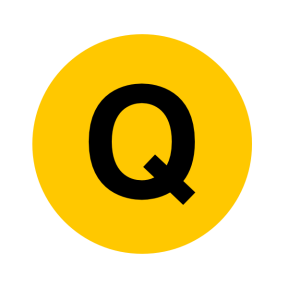 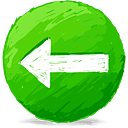 June 2011
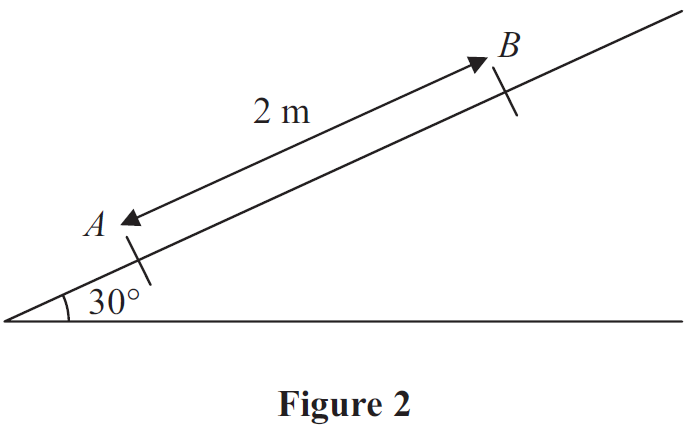 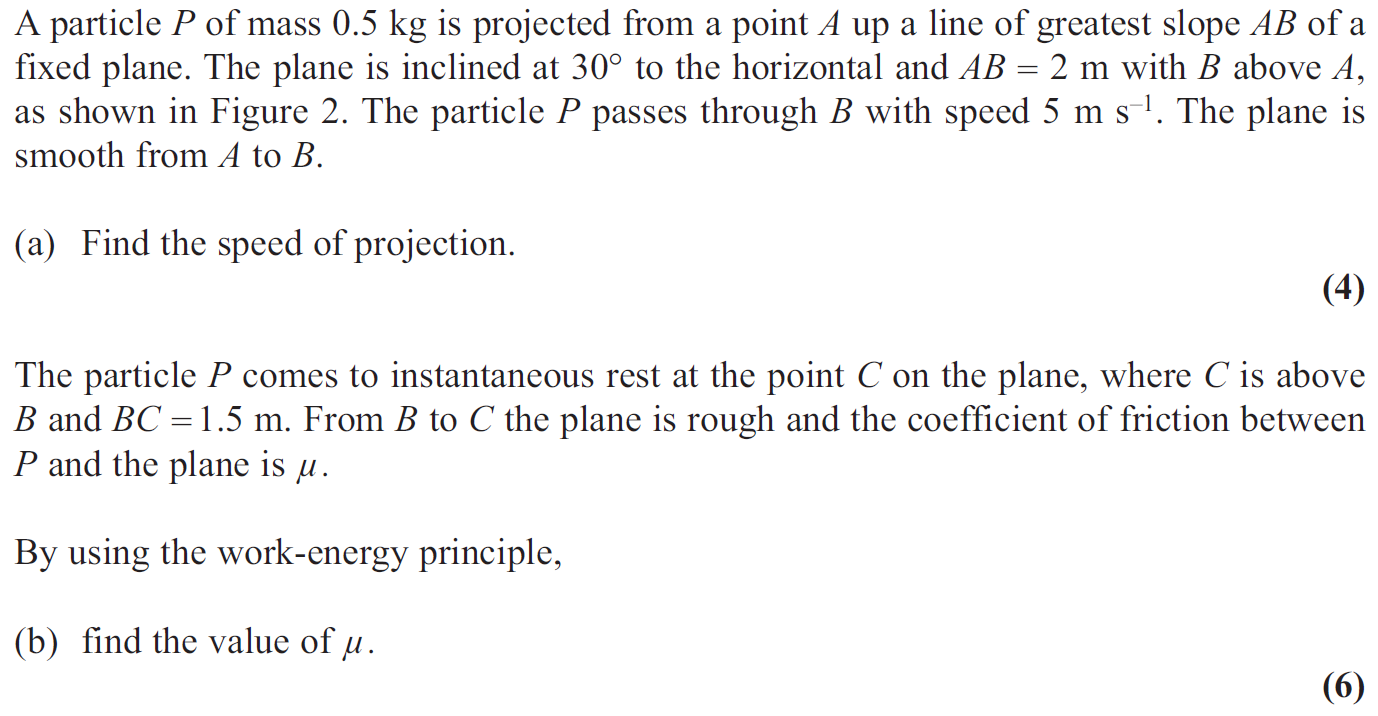 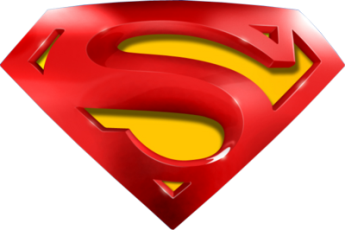 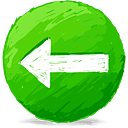 June 2011
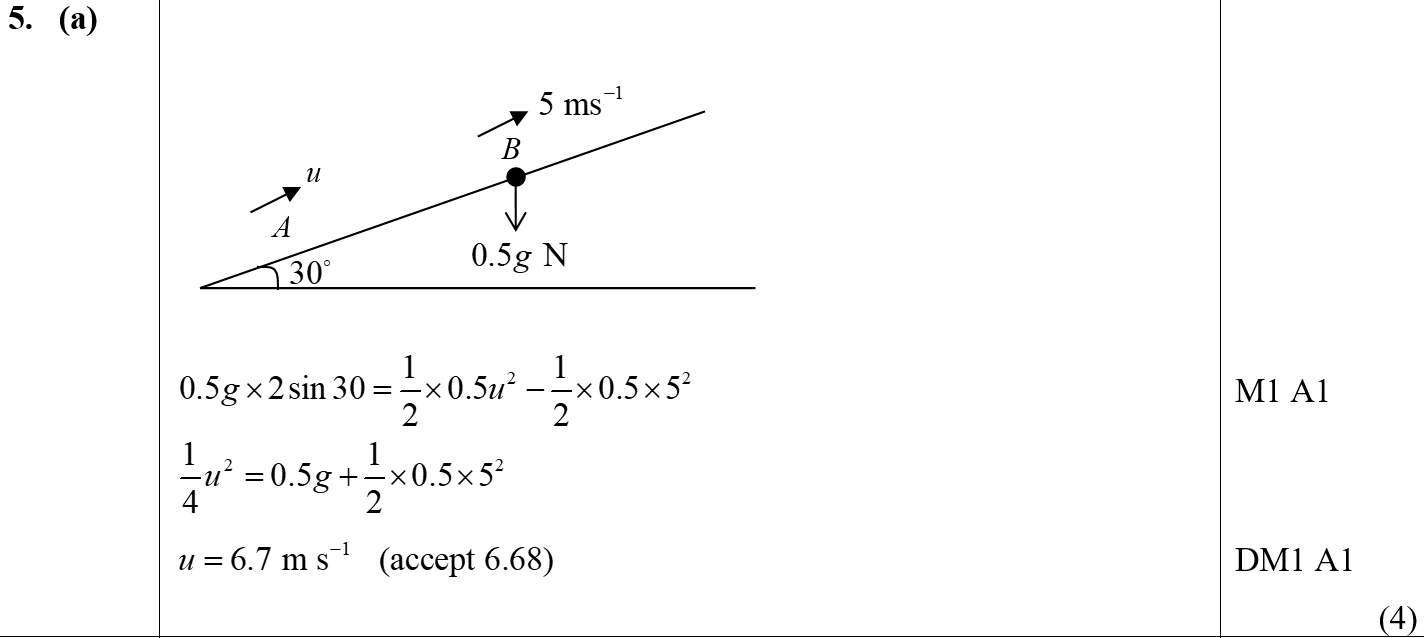 A
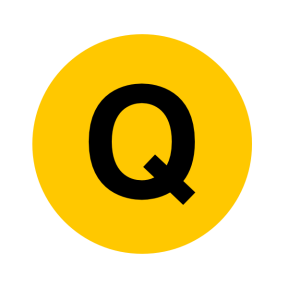 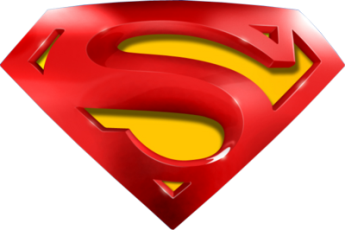 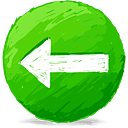 June 2011
B
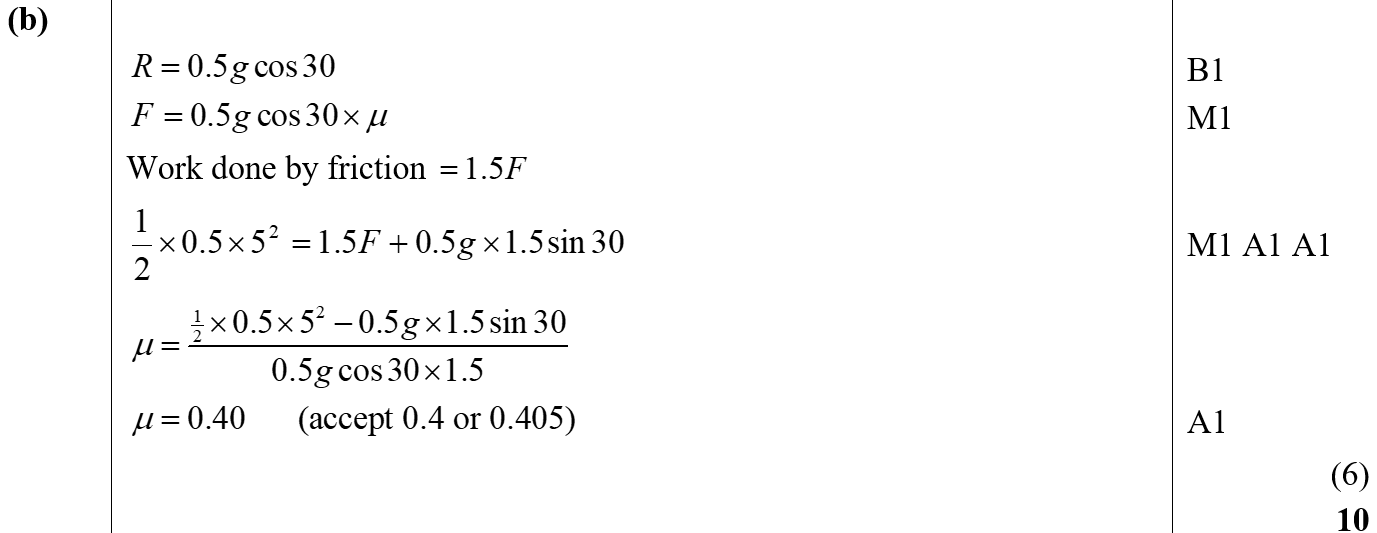 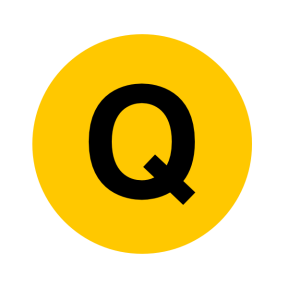 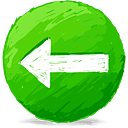 Jan 2012
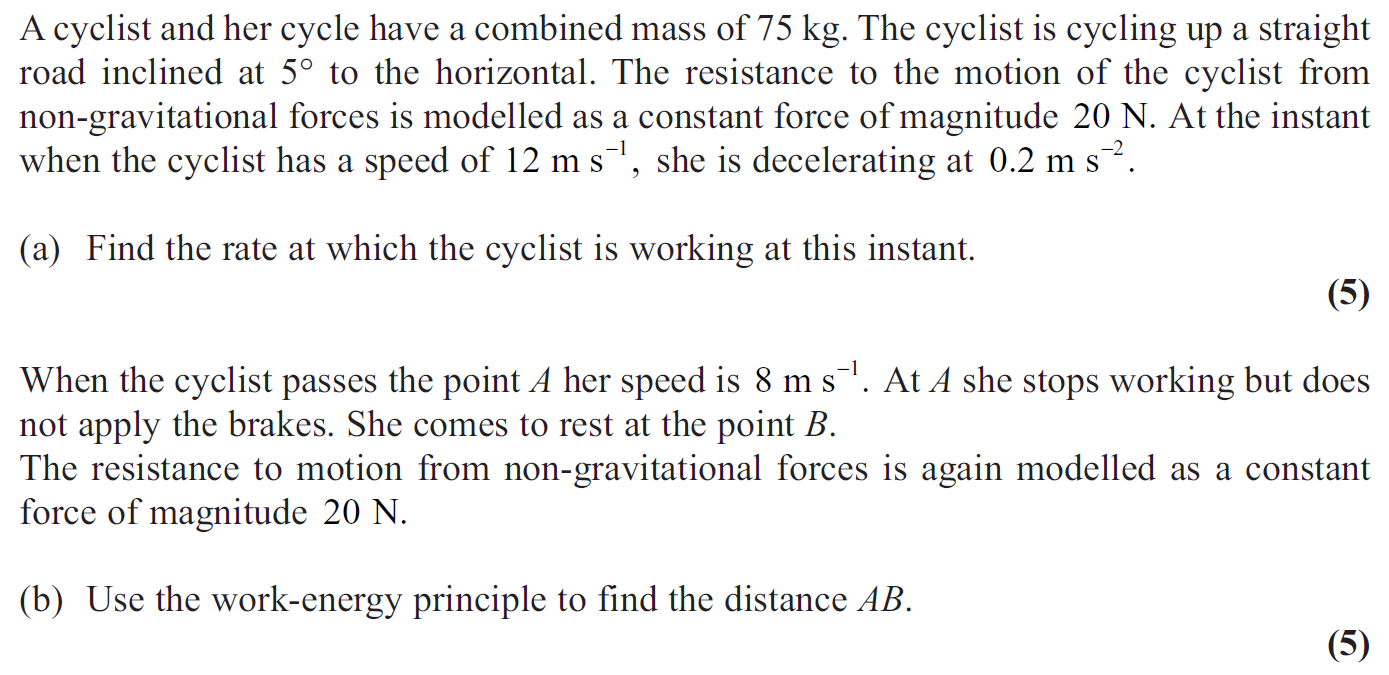 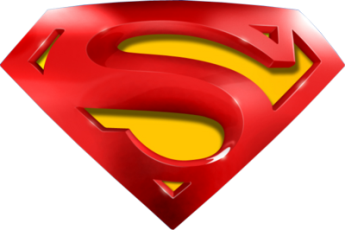 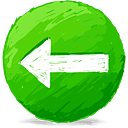 Jan 2012
A
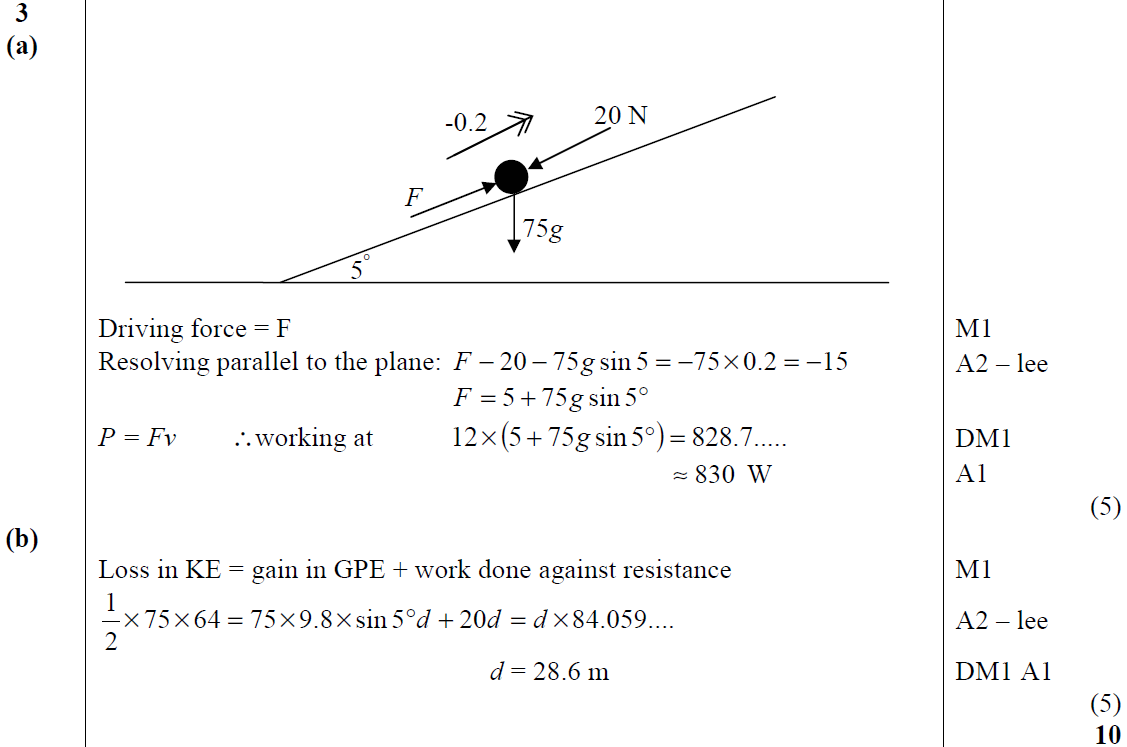 B
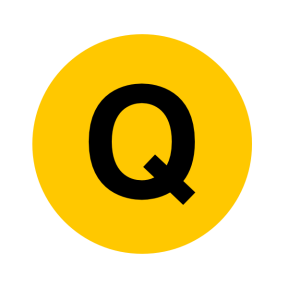 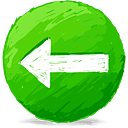 May 2012
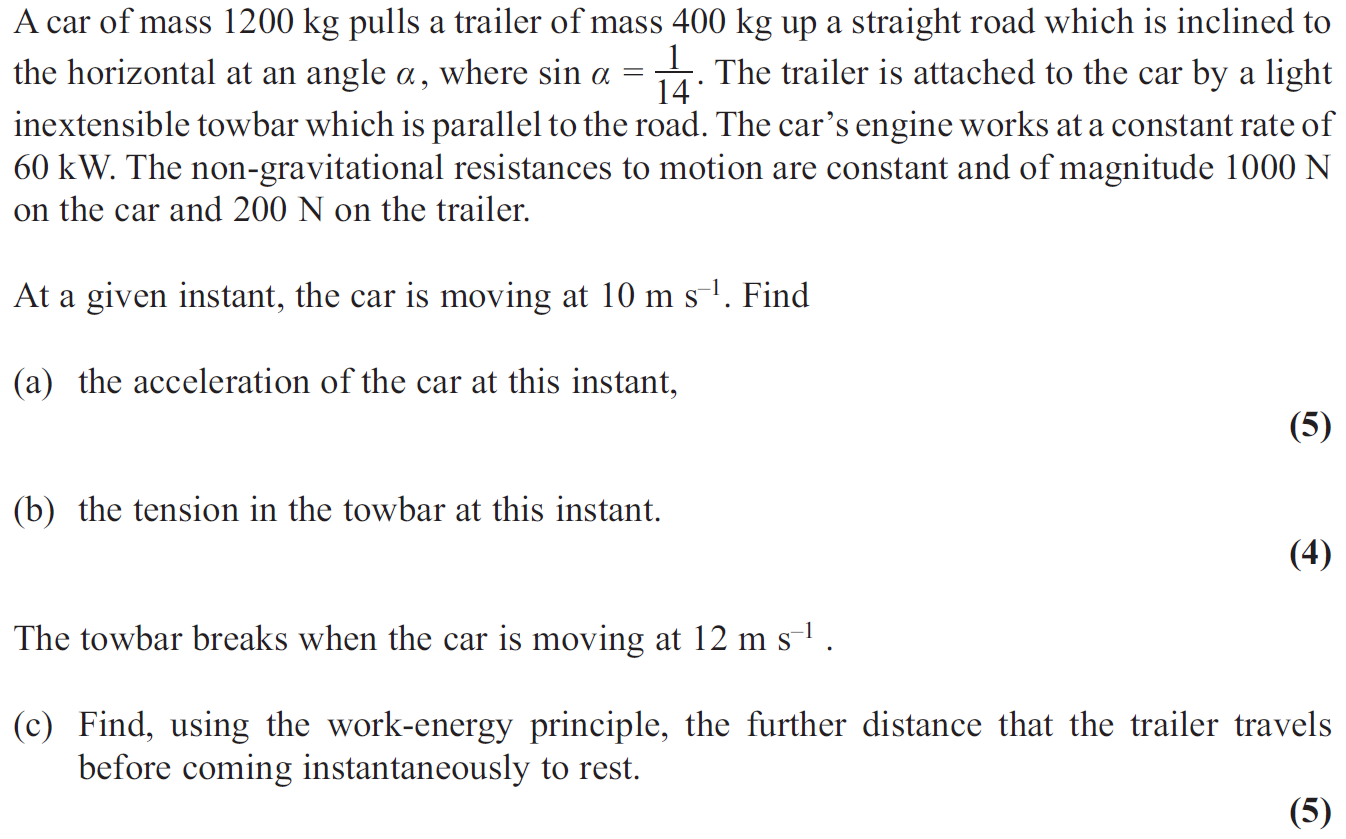 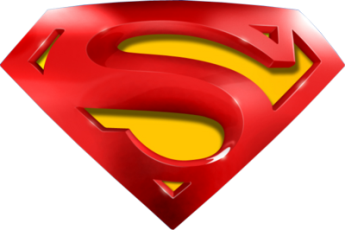 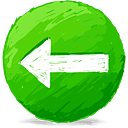 May 2012
A
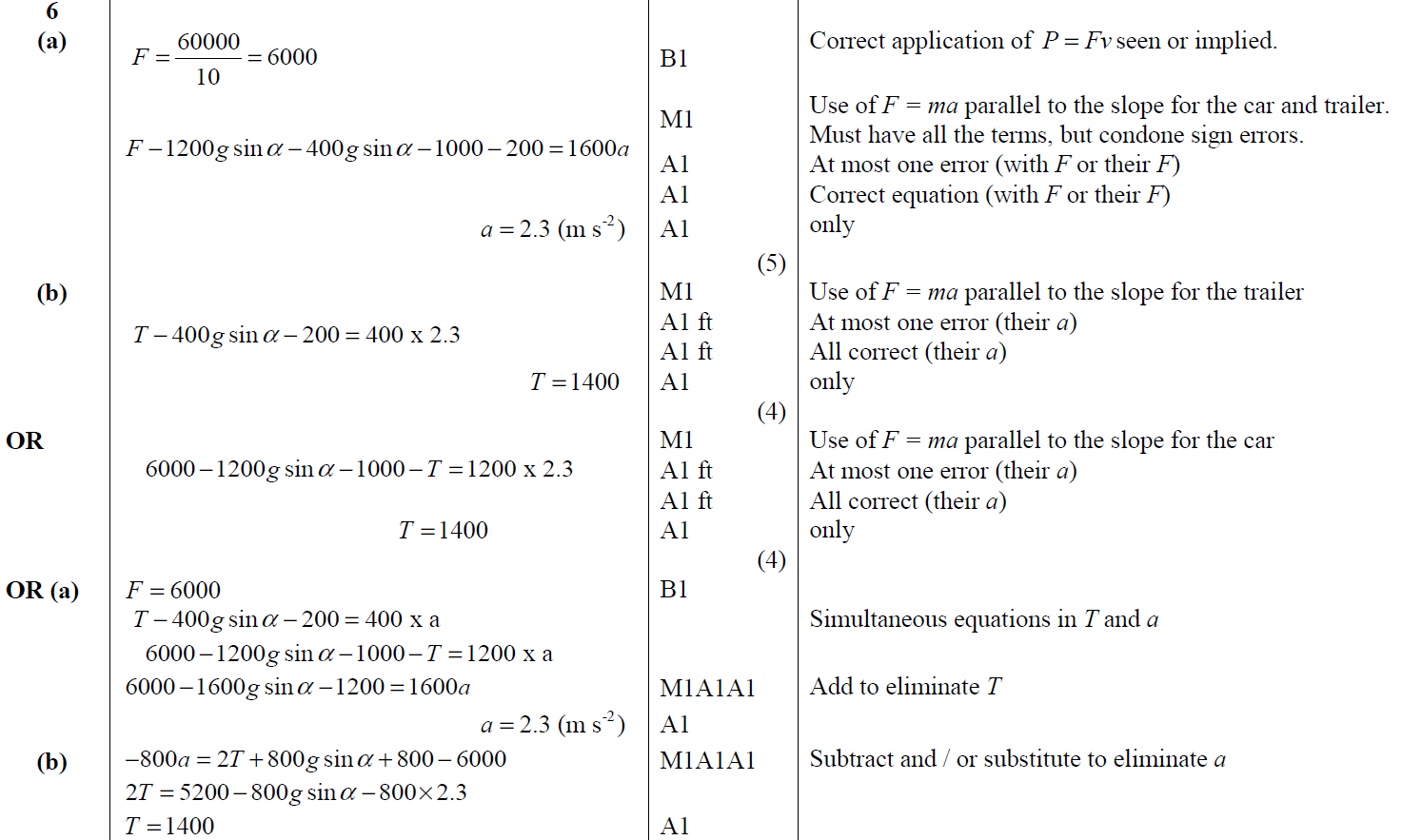 B
A Alternative
B Alternative
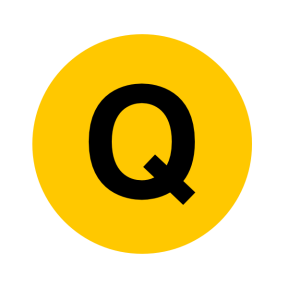 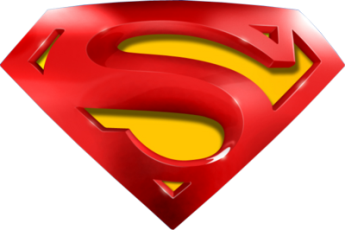 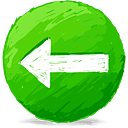 May 2012
C
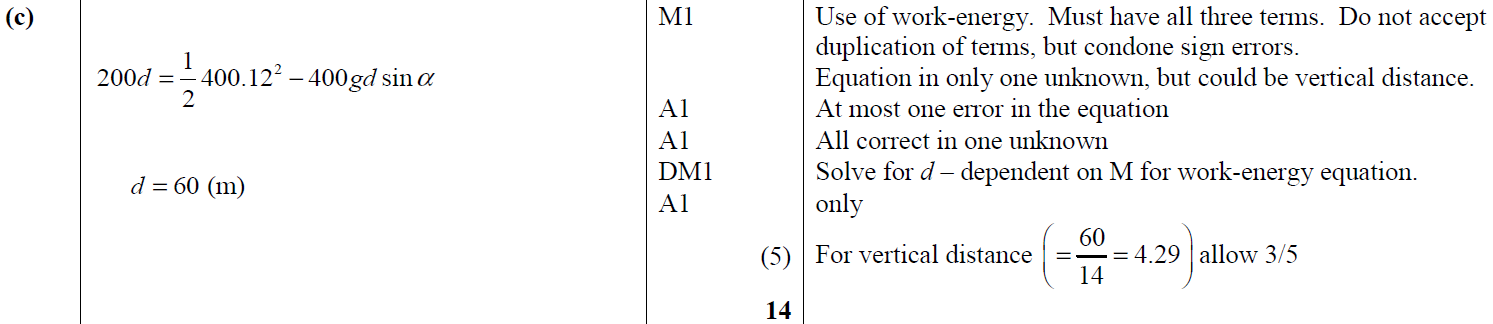 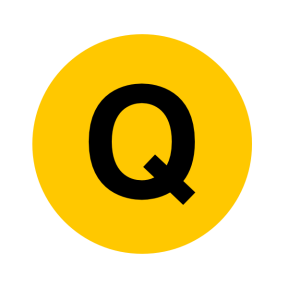 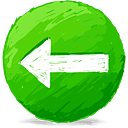 Jan 2013
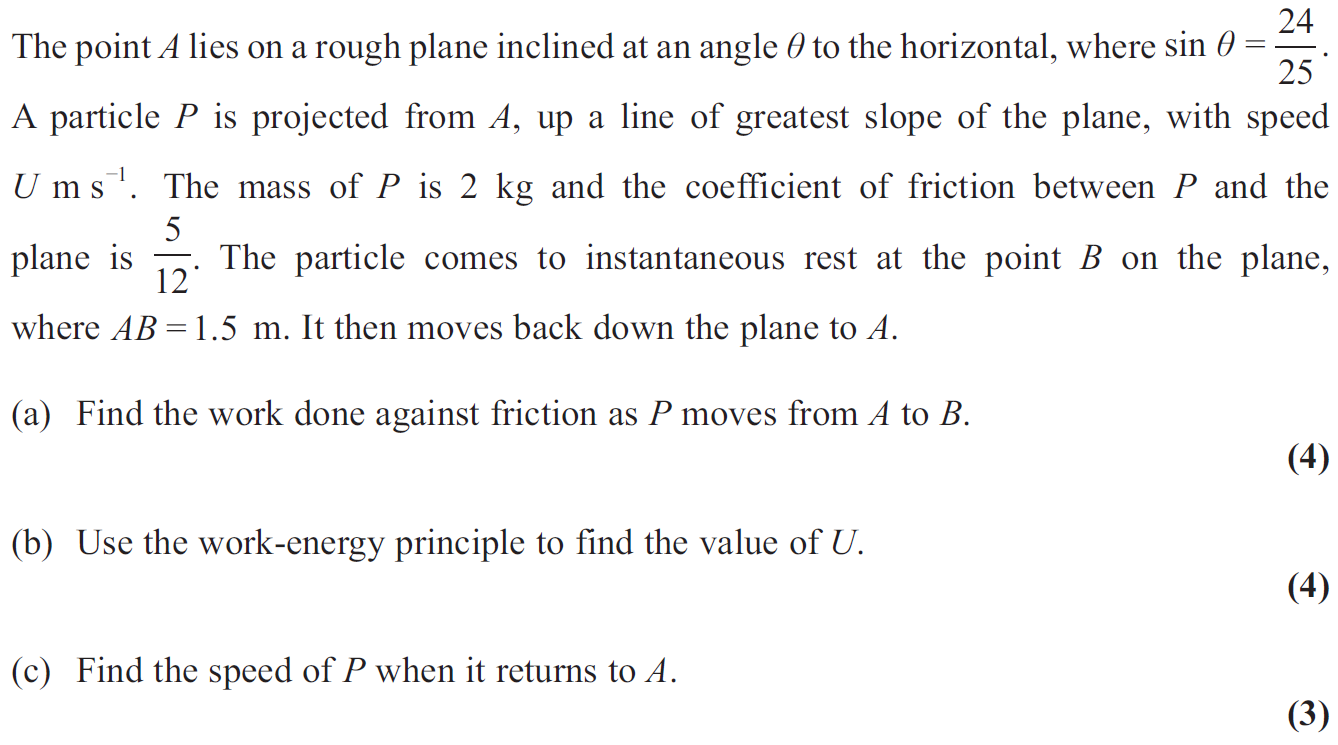 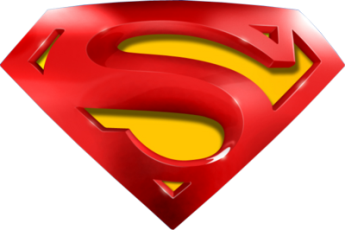 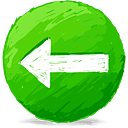 Jan 2013
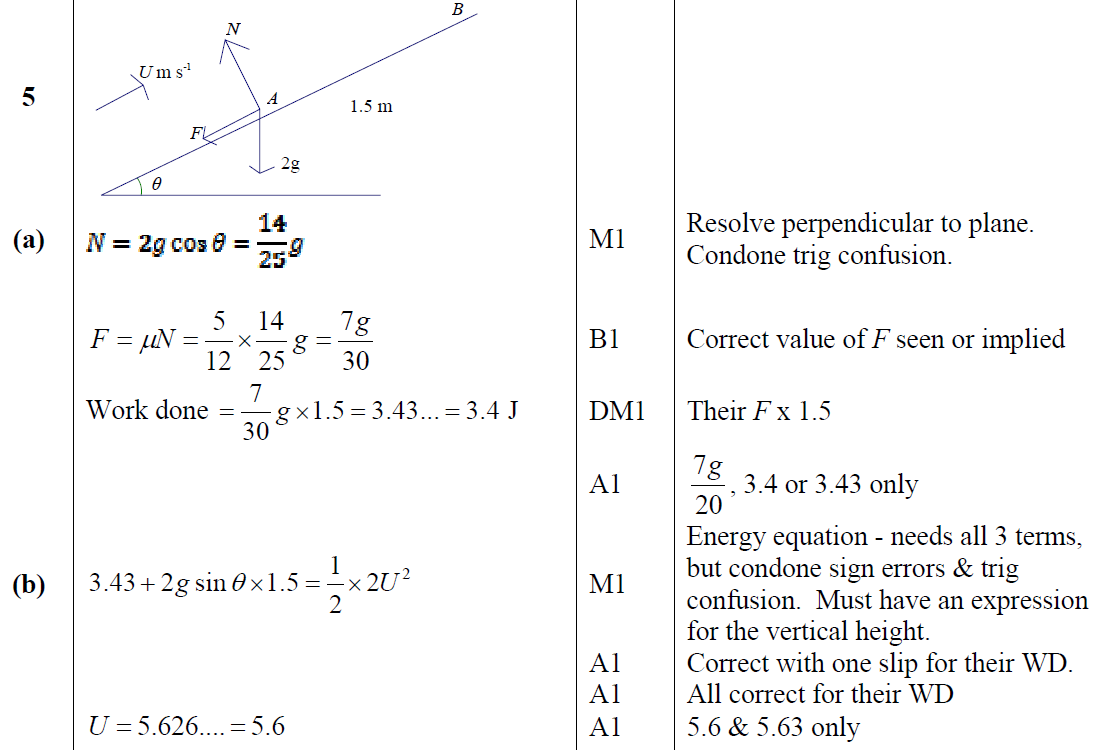 A
B
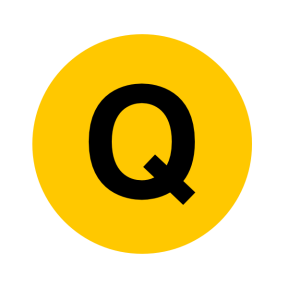 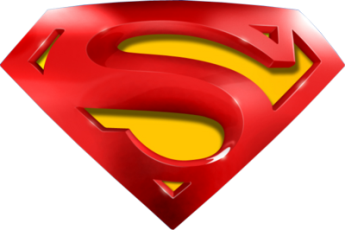 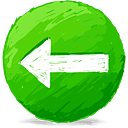 Jan 2013
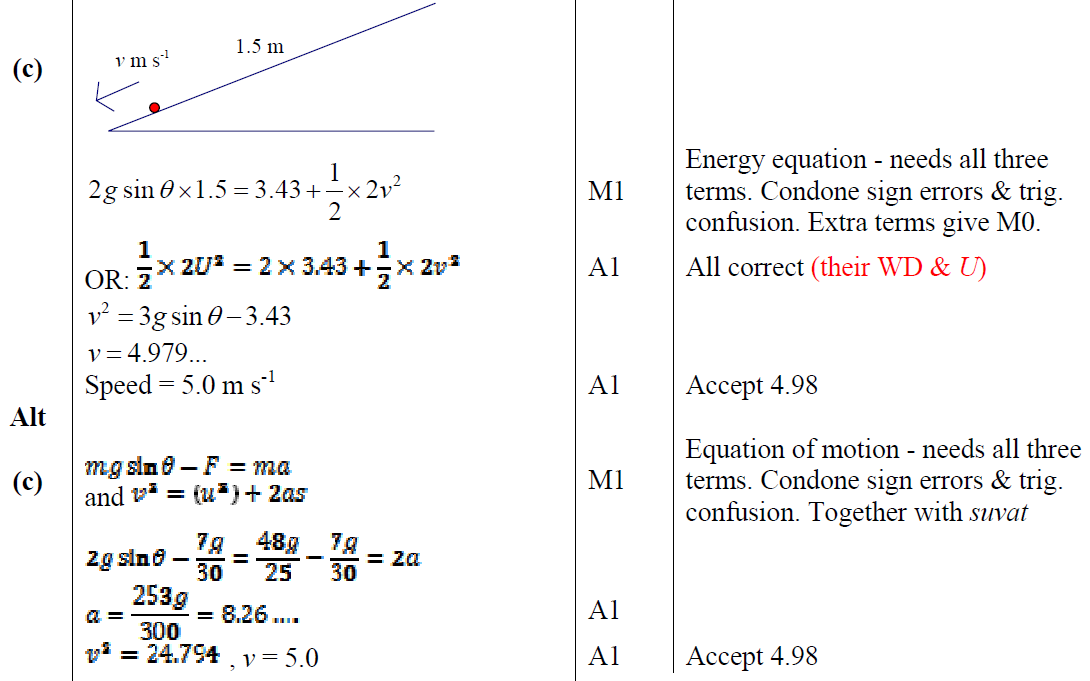 C
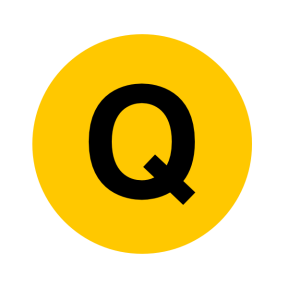 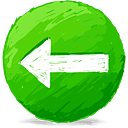 June 2013
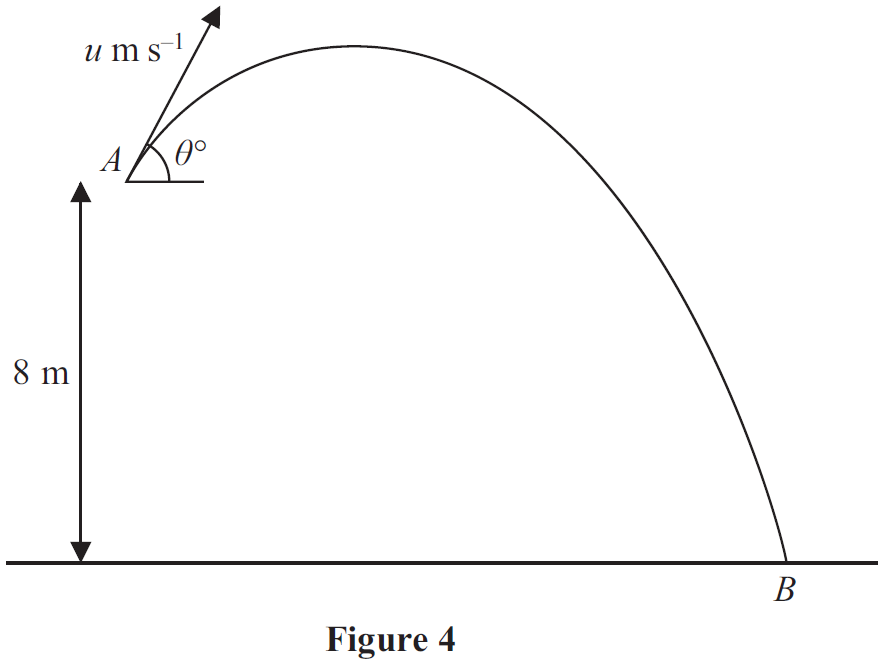 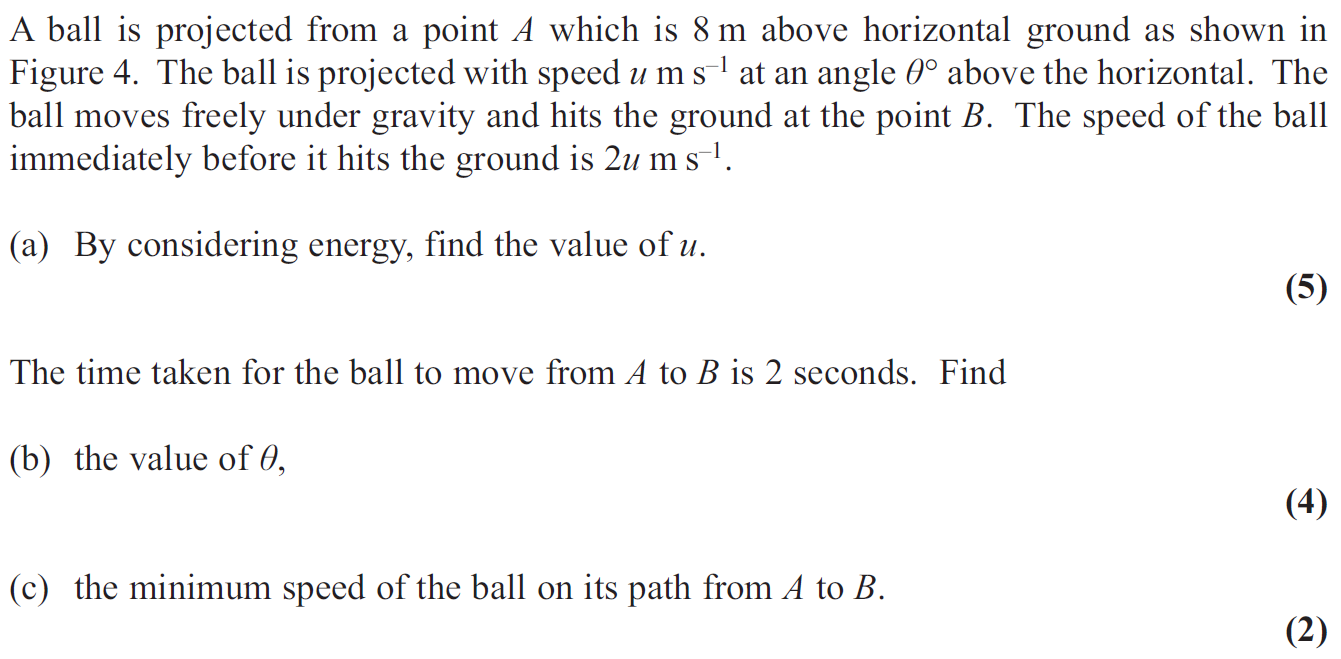 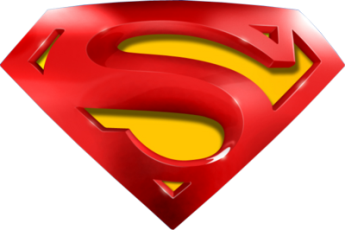 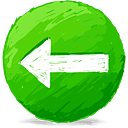 June 2013
A
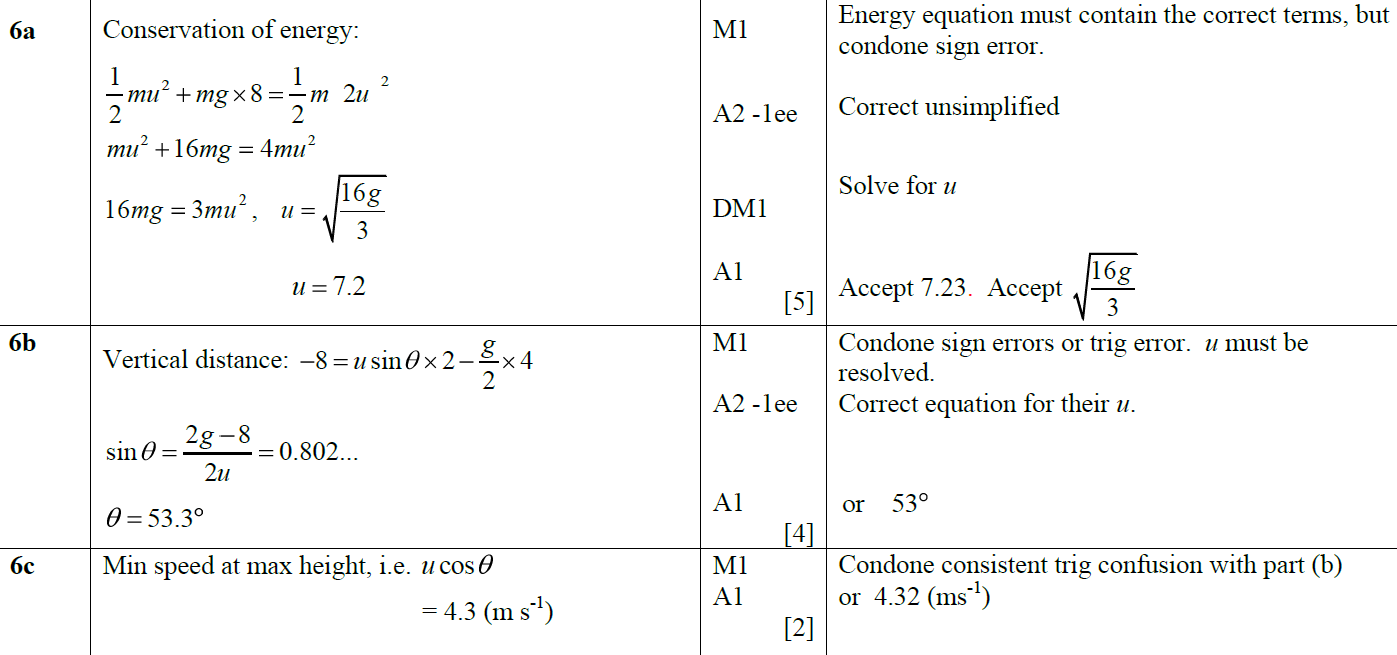 B
C
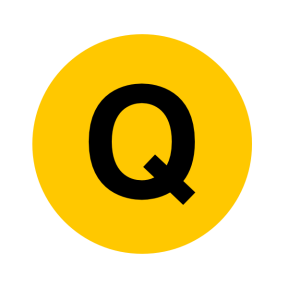 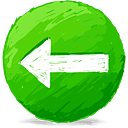 June 2013 (R)
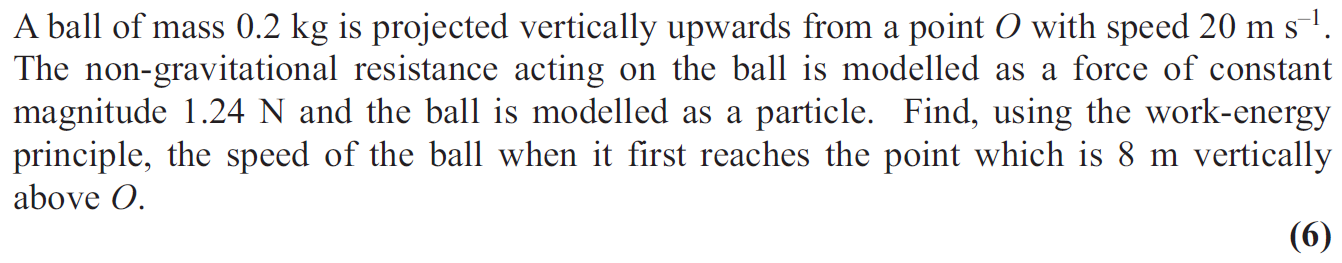 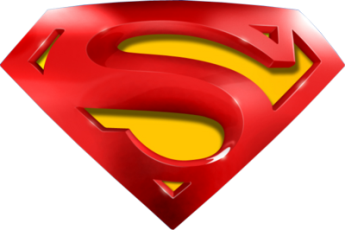 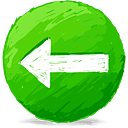 June 2013 (R)
A
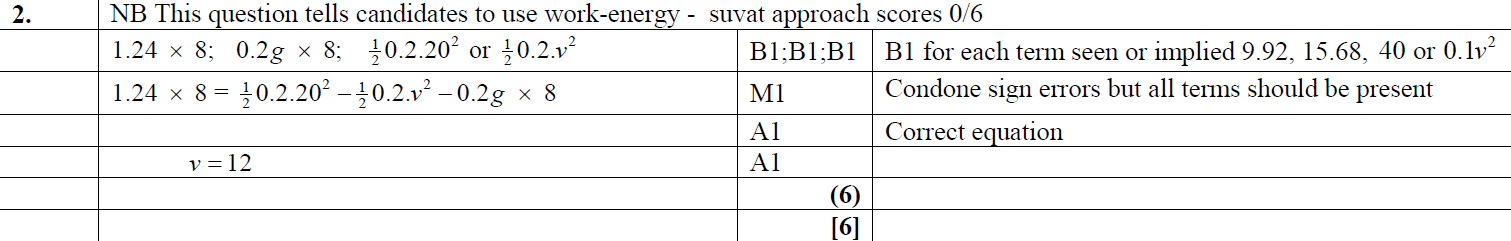 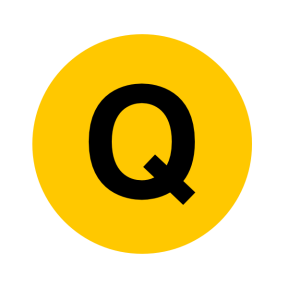 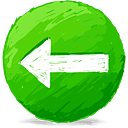 June 2014
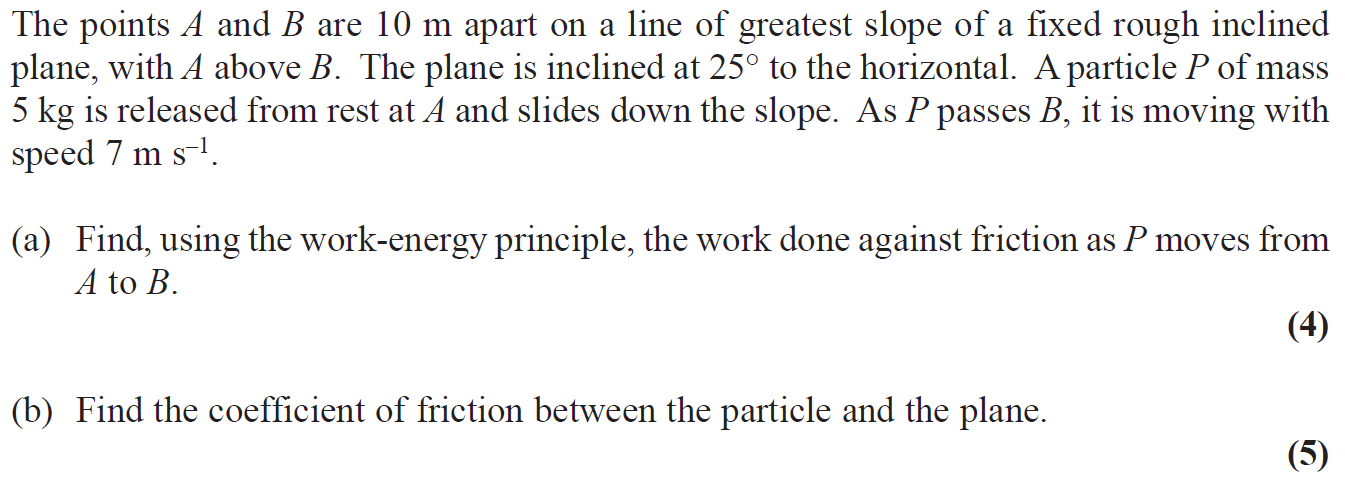 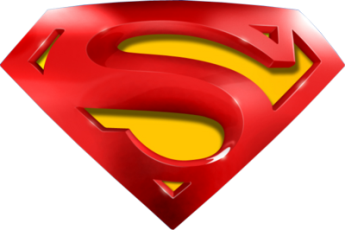 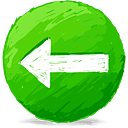 June 2014
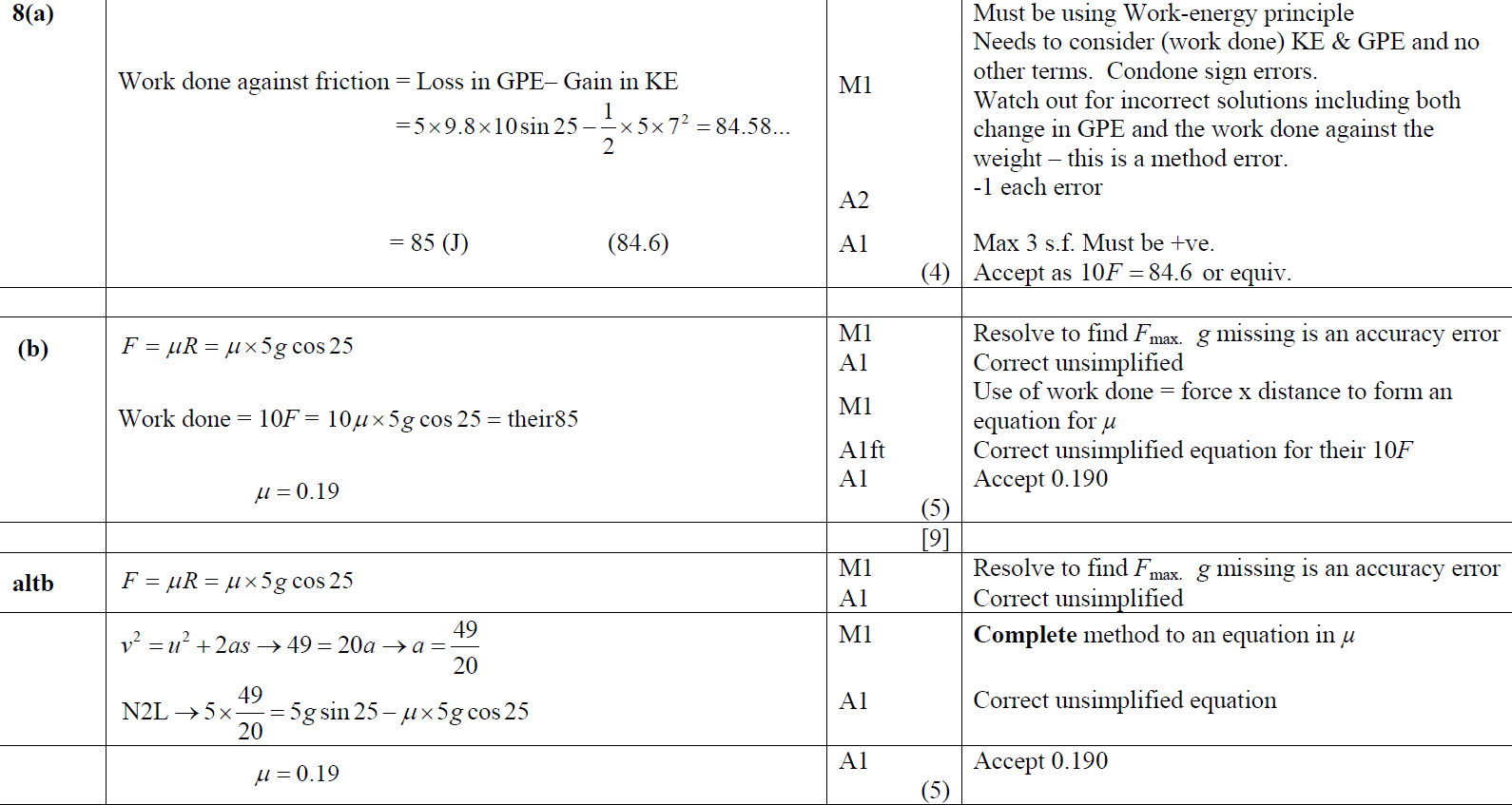 A
B
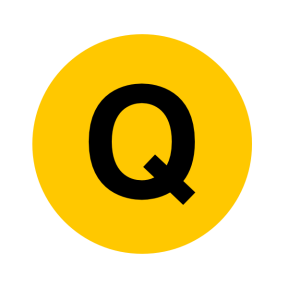 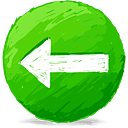 June 2014 (R)
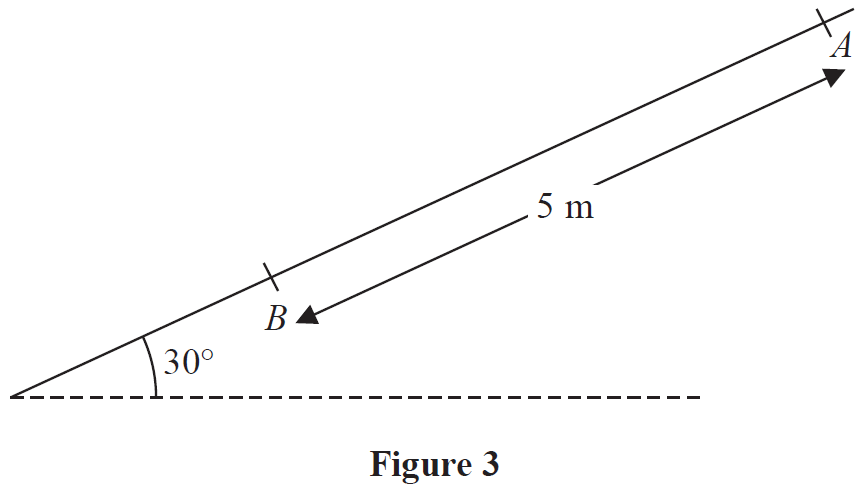 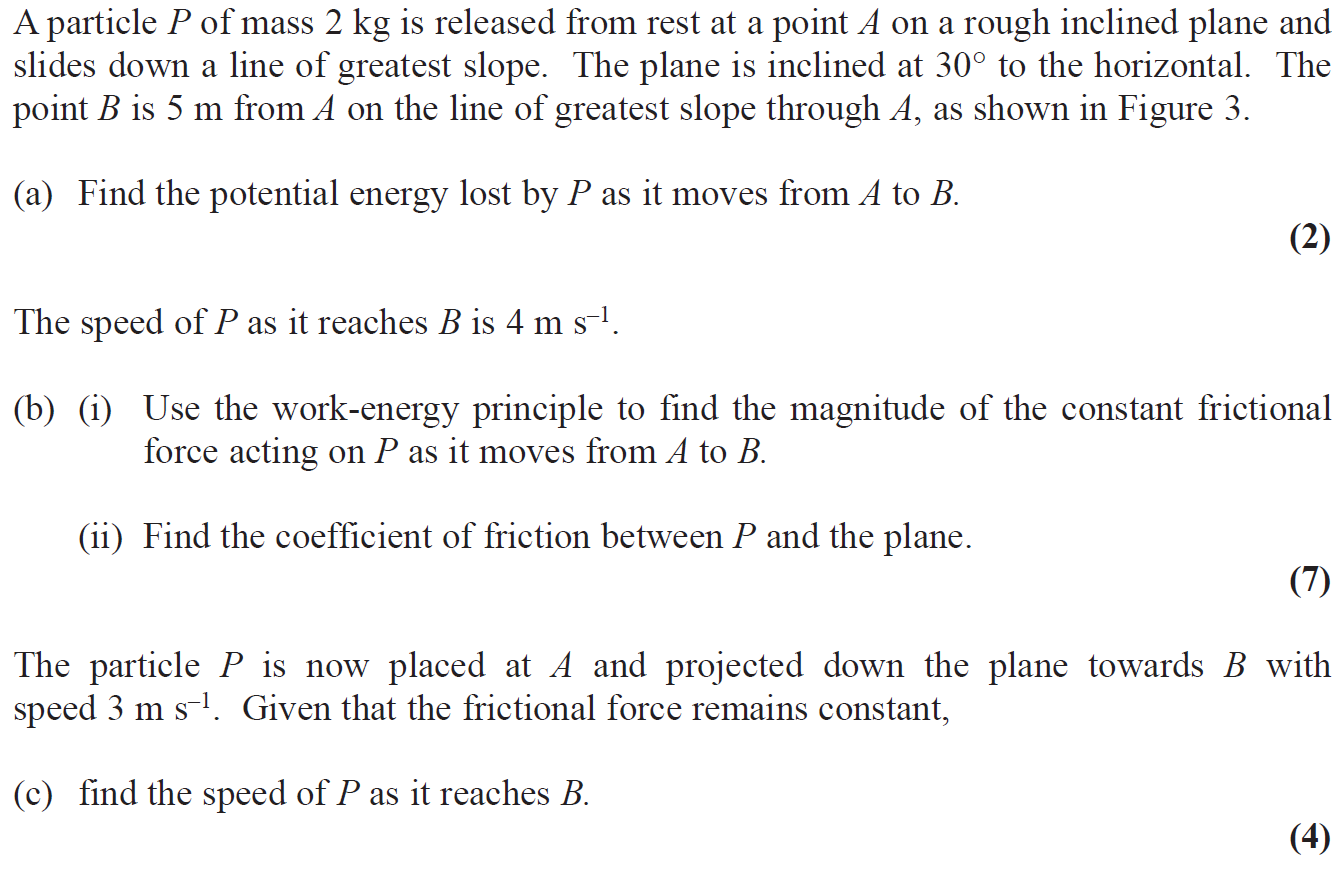 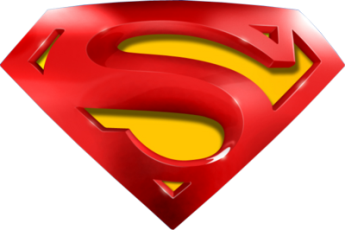 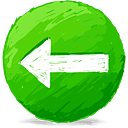 June 2014 (R)
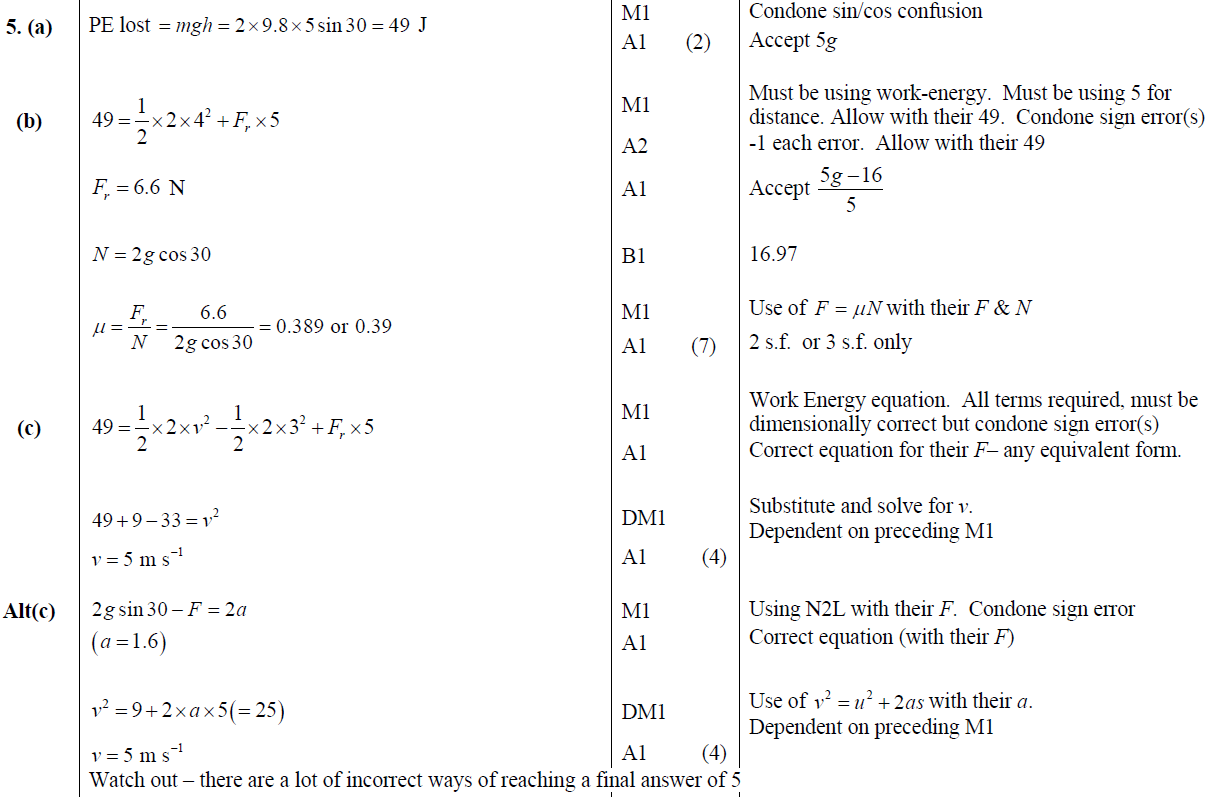 A
B
C
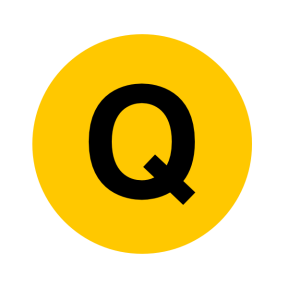 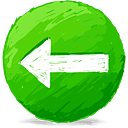 June 2015
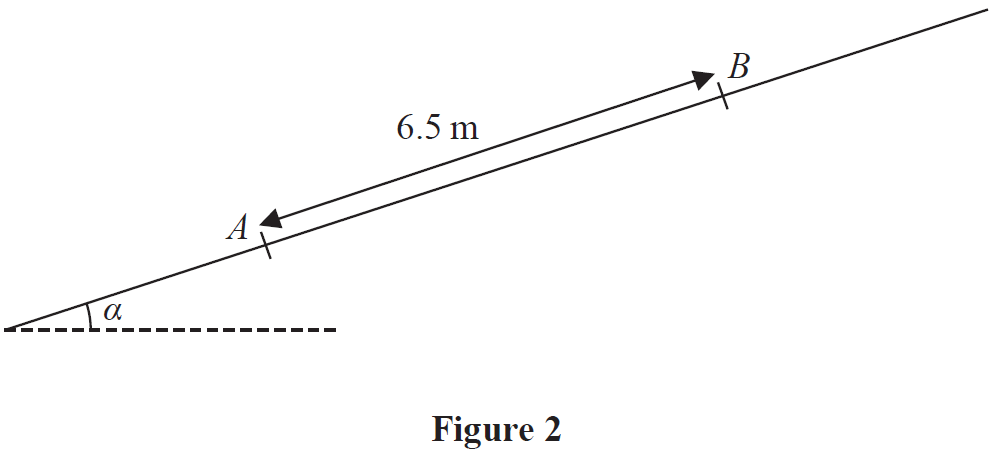 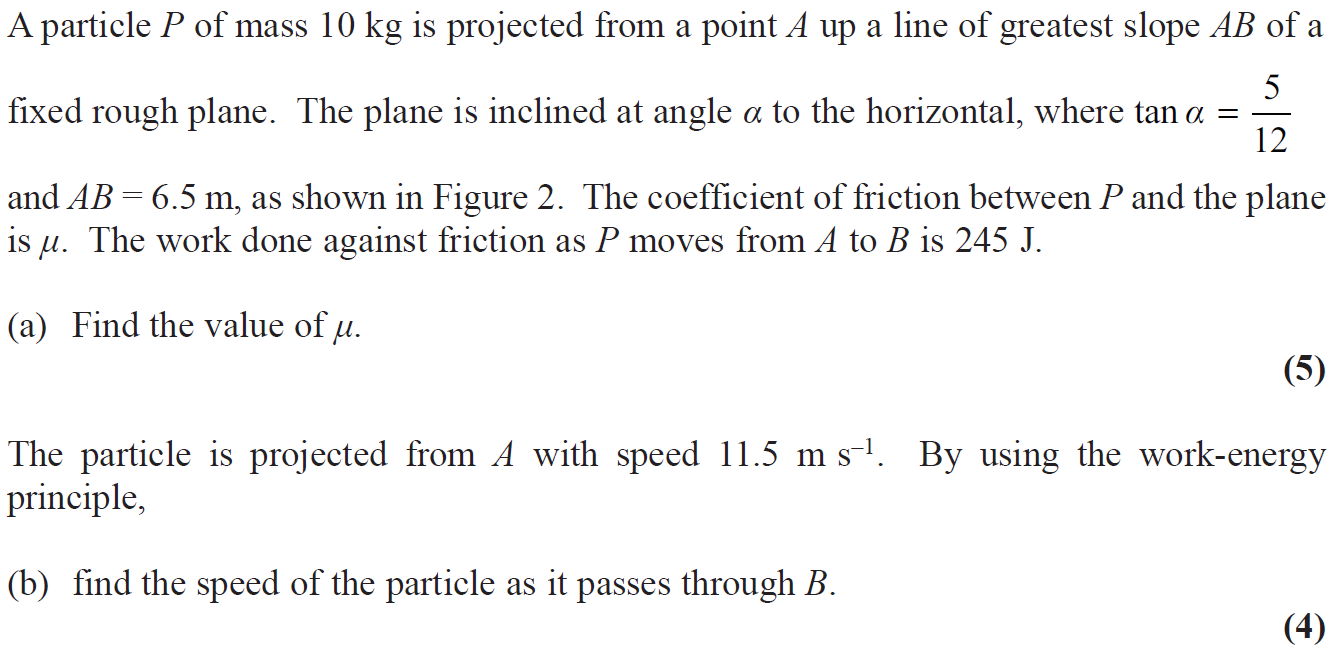 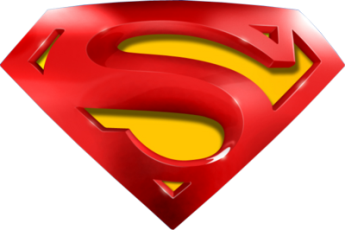 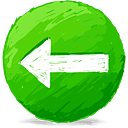 June 2015
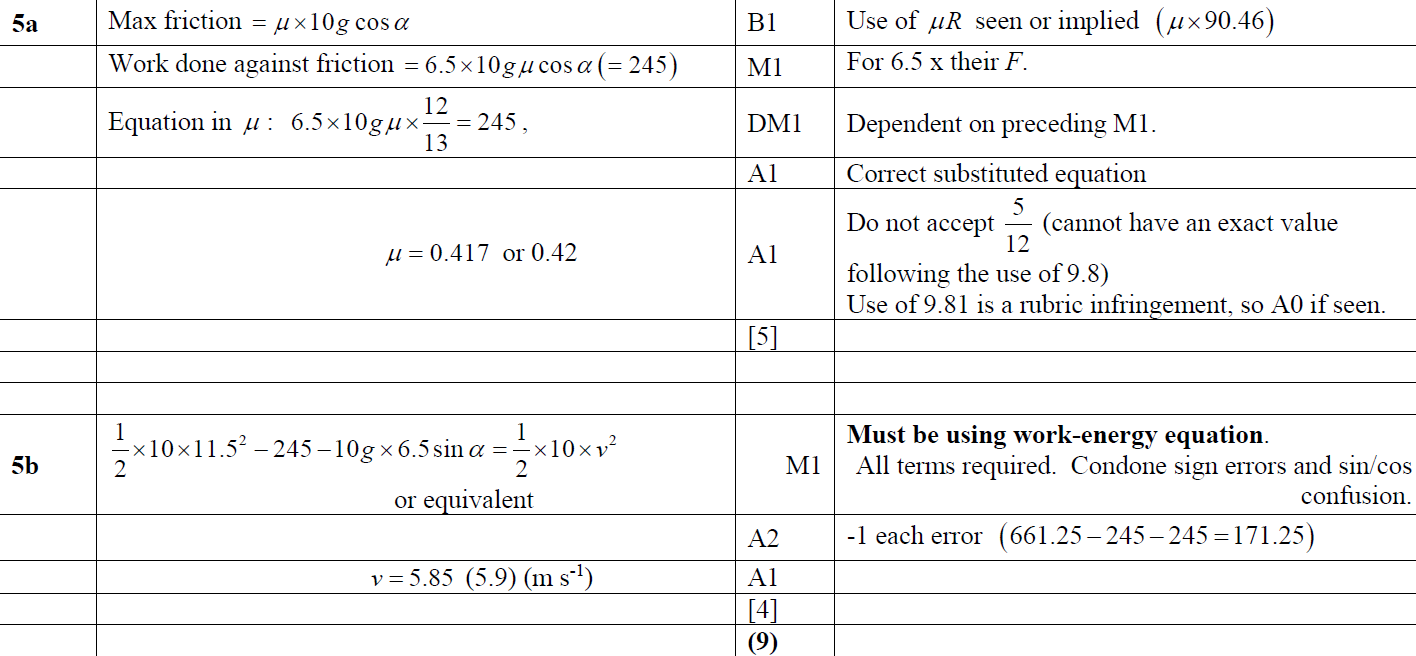 A
B
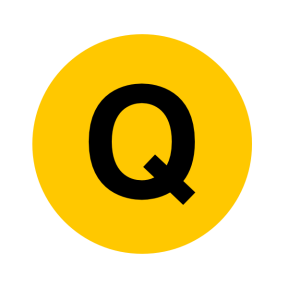 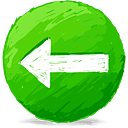 June 2016
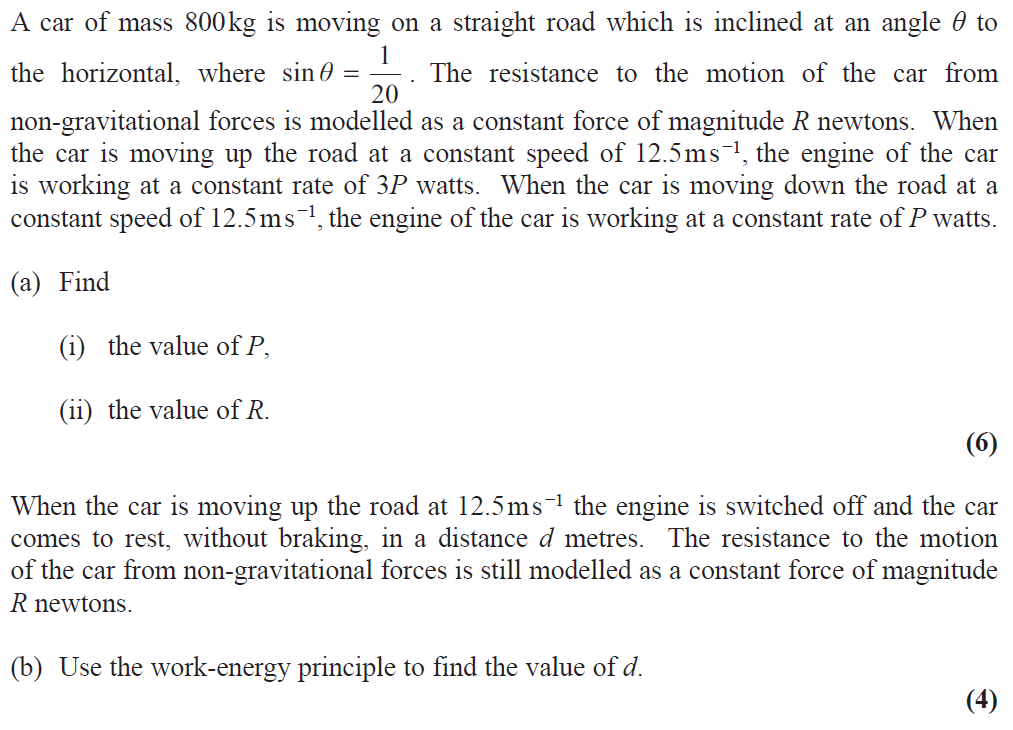 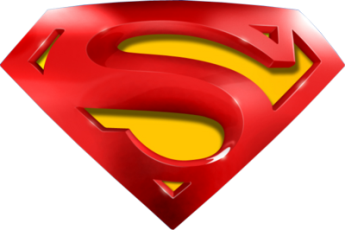 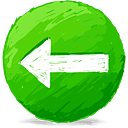 June 2016
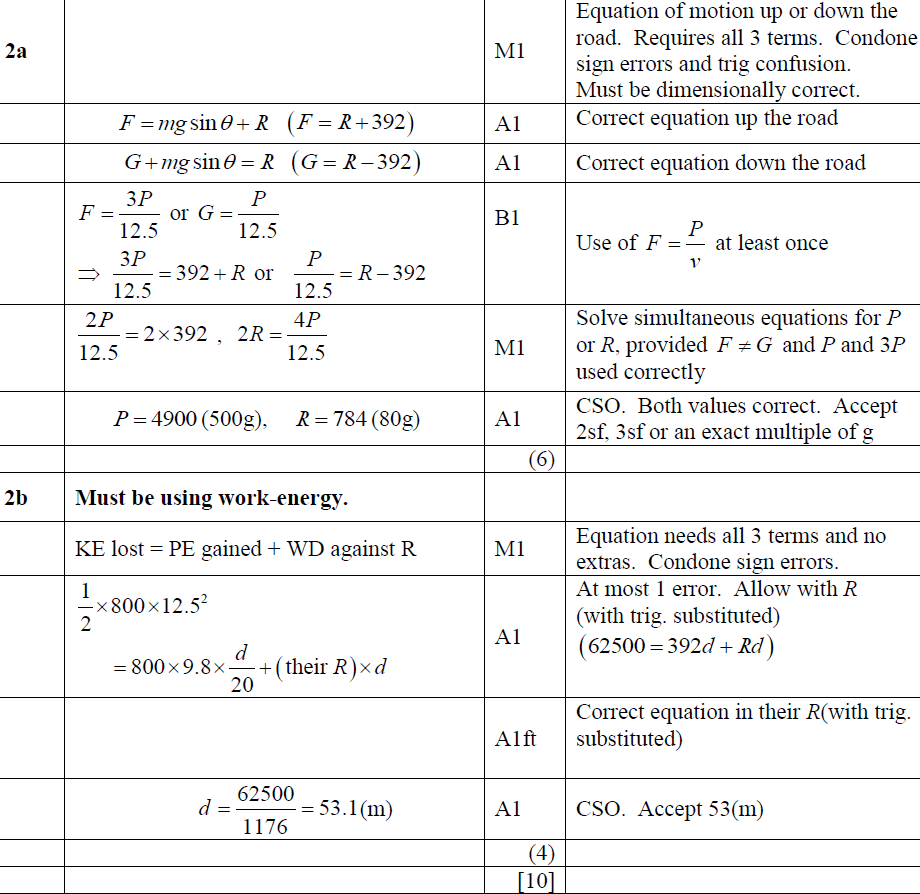 A
B
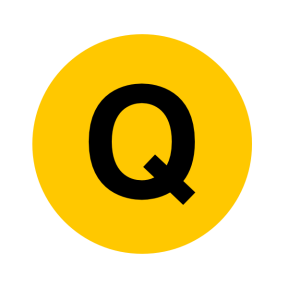 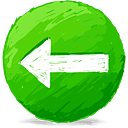 June 2017
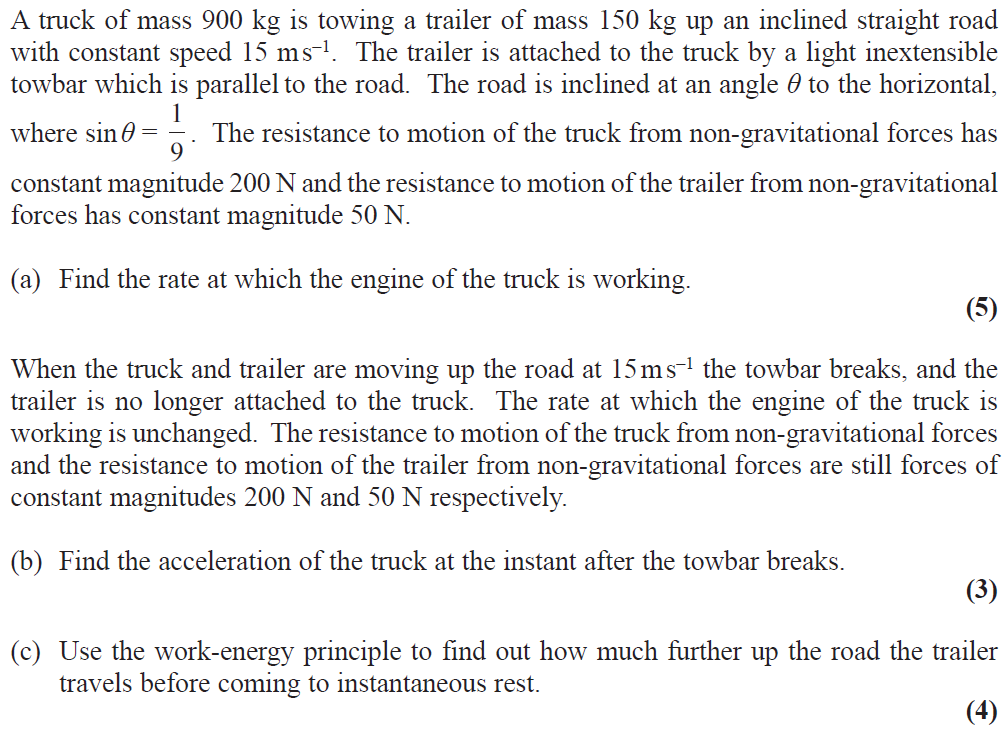 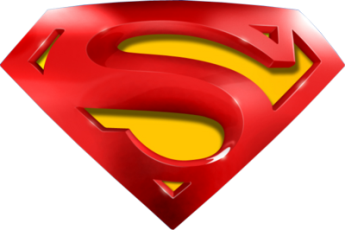 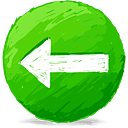 June 2017
A
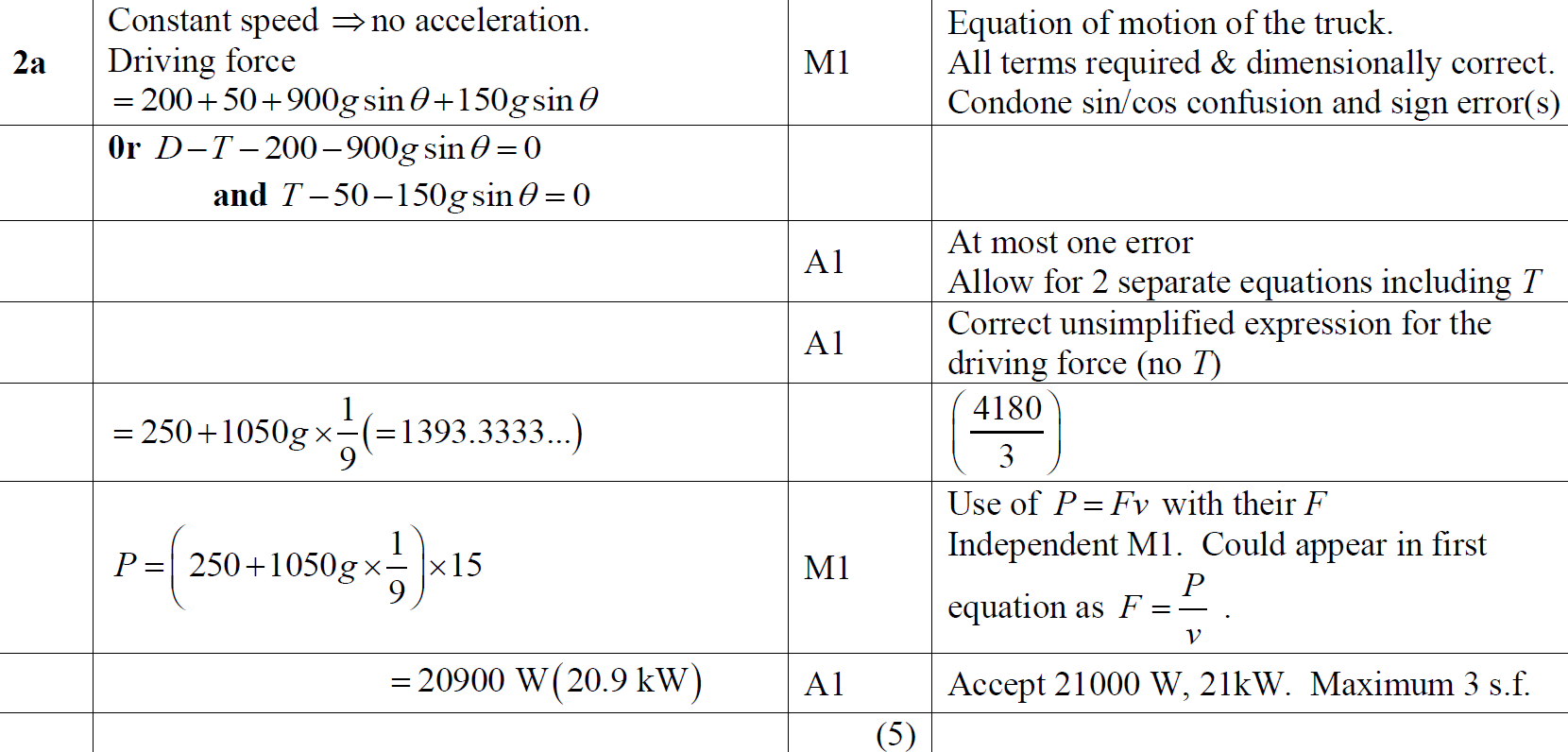 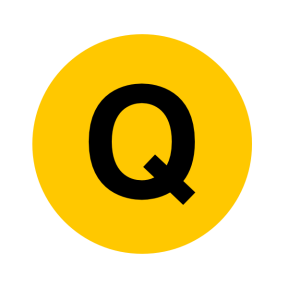 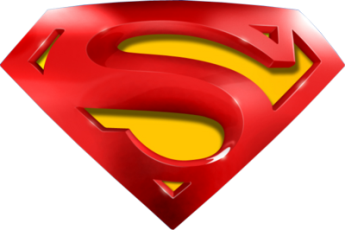 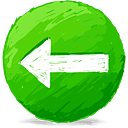 June 2017
B
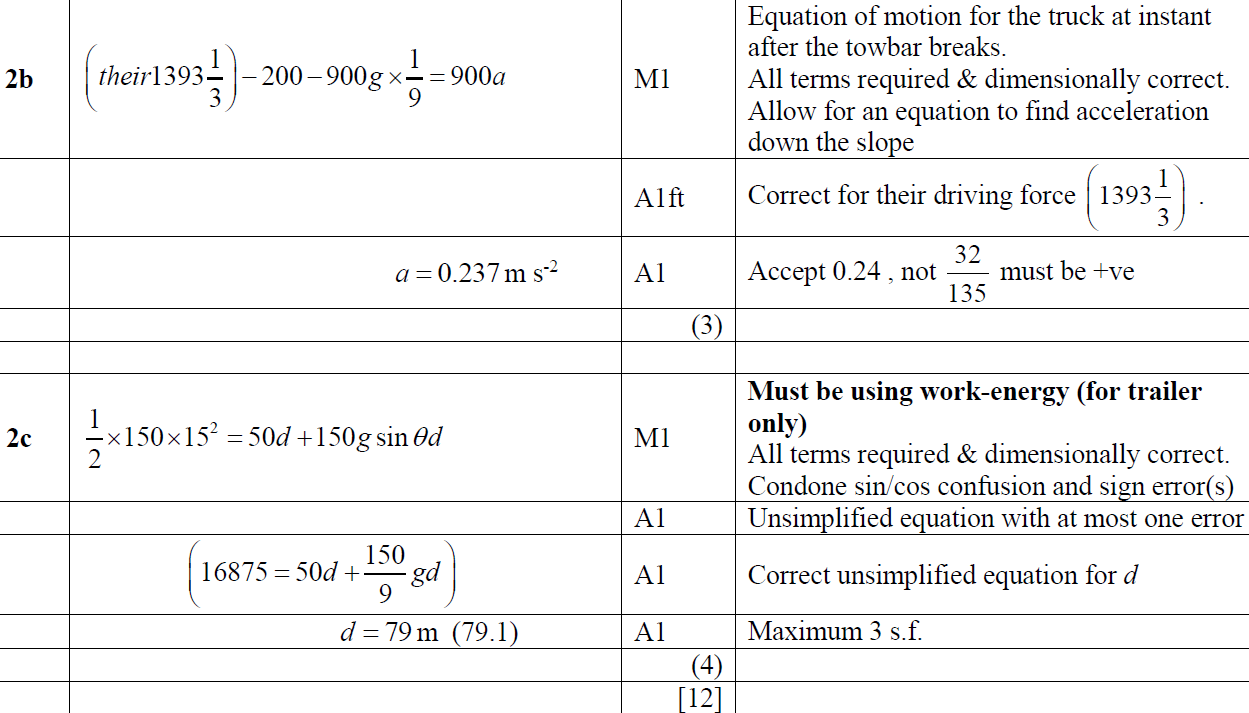 C
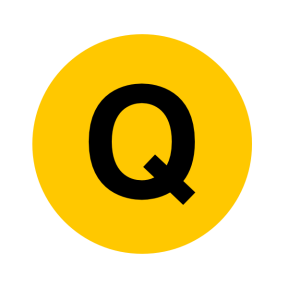 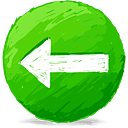 June 2019
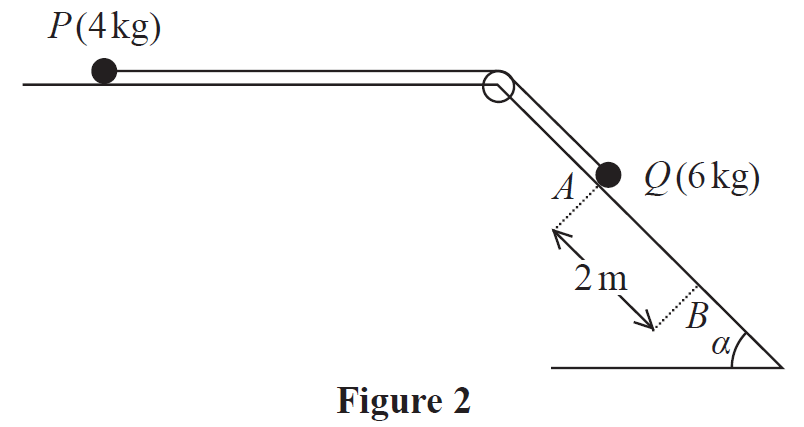 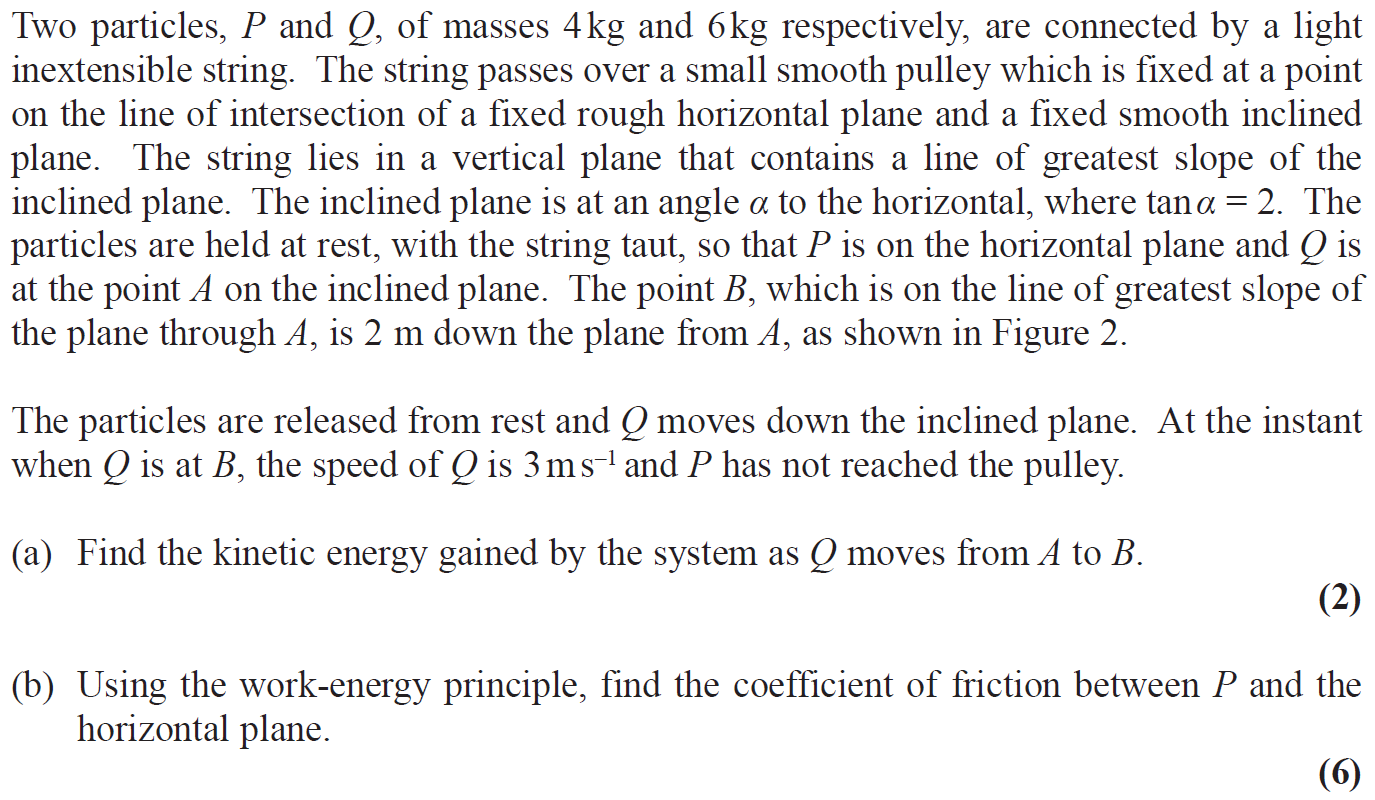 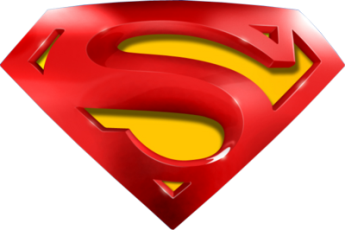 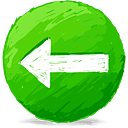 June 2019
A
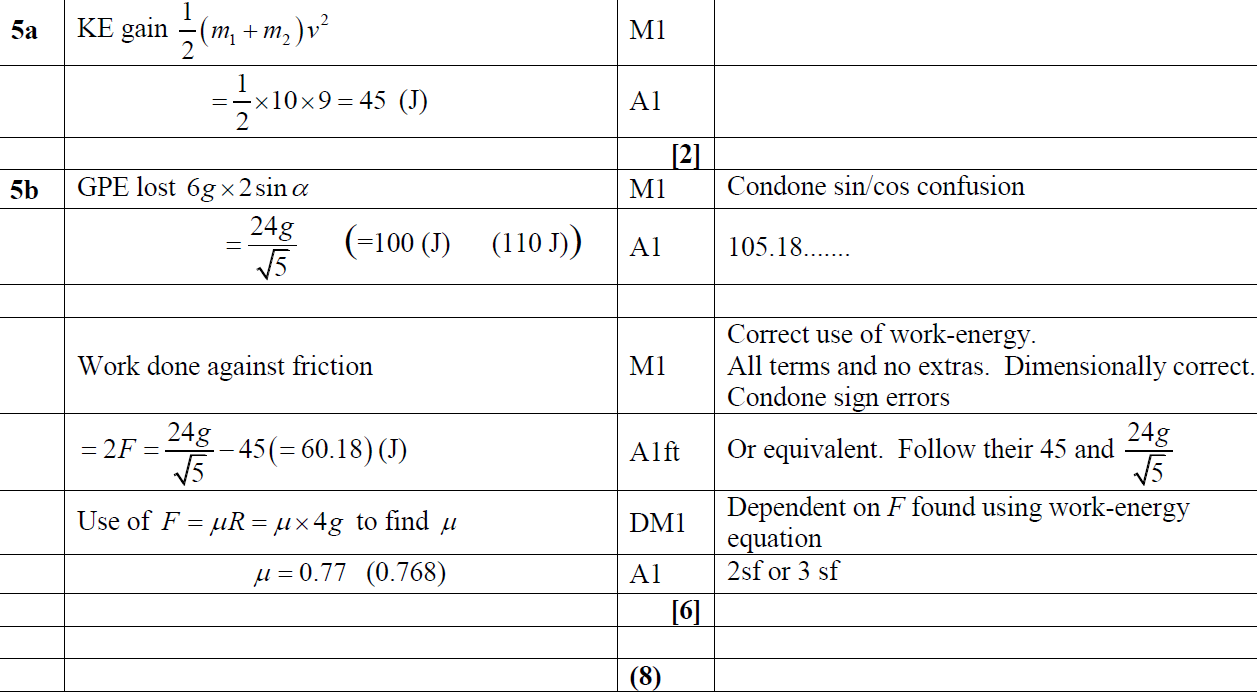 B
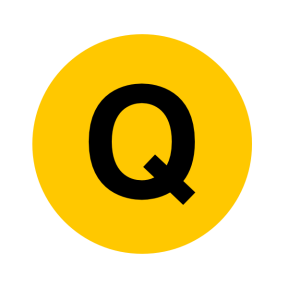 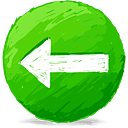